أهلاً وسهلاً
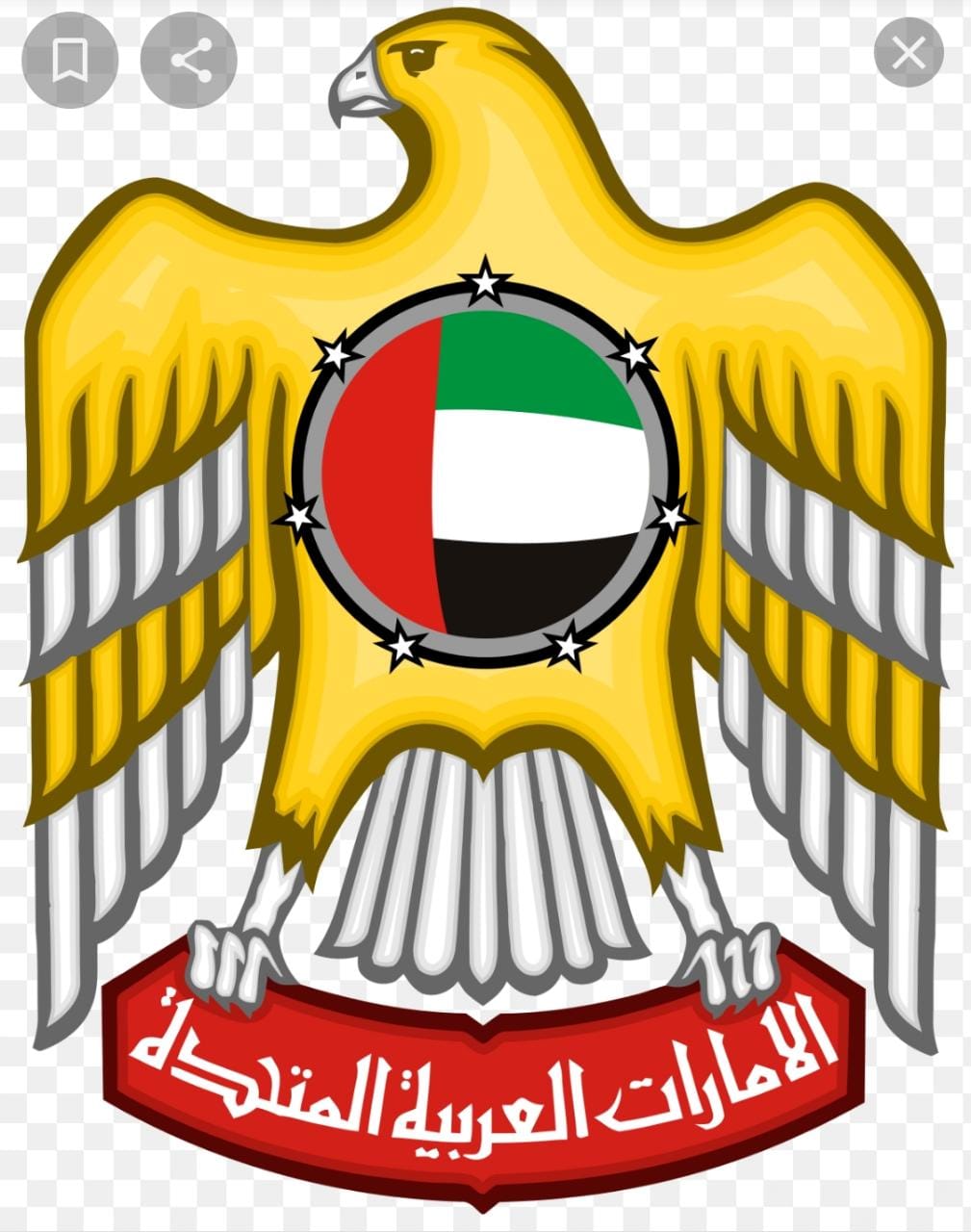 مراجعة للاختبار النهائي المركزي - ج2
الصف :الثامن
❶
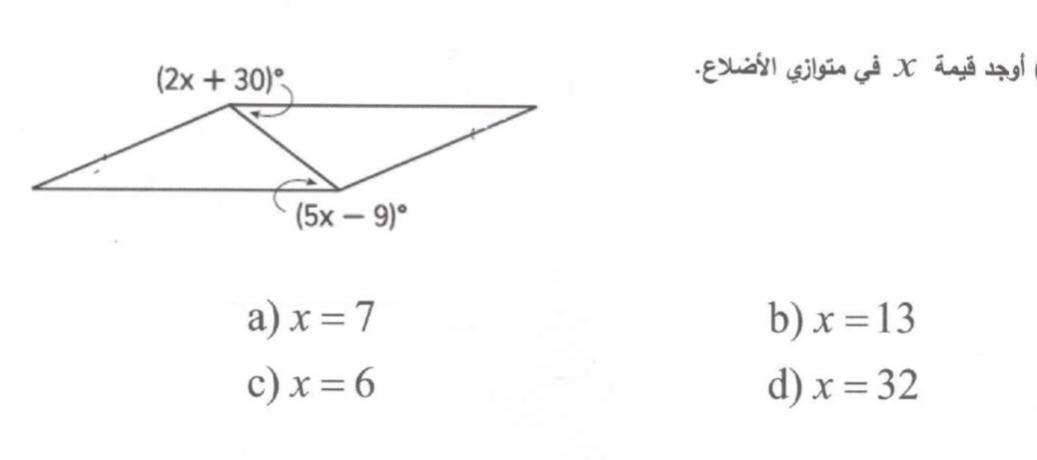 ❷
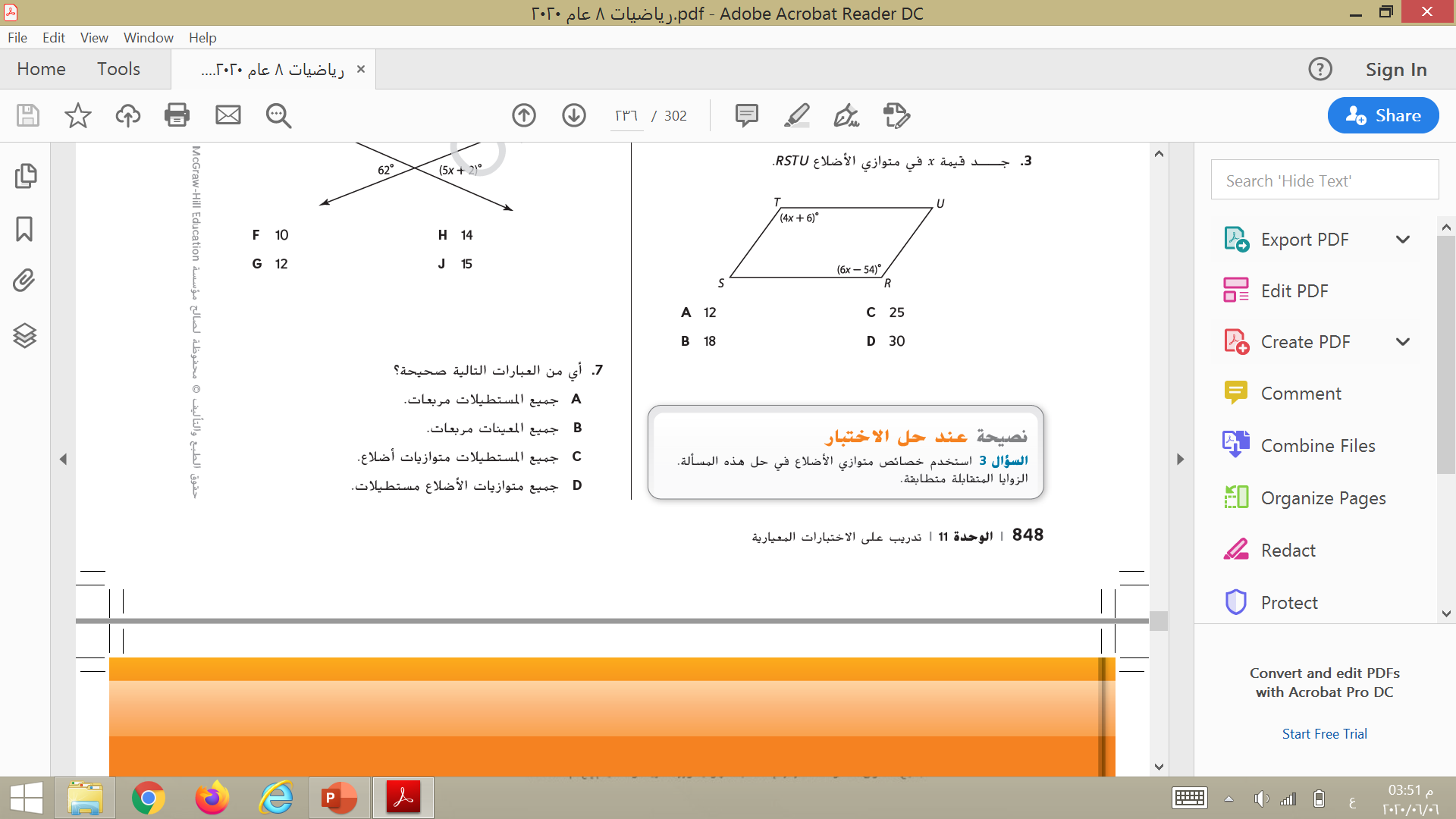 ❸
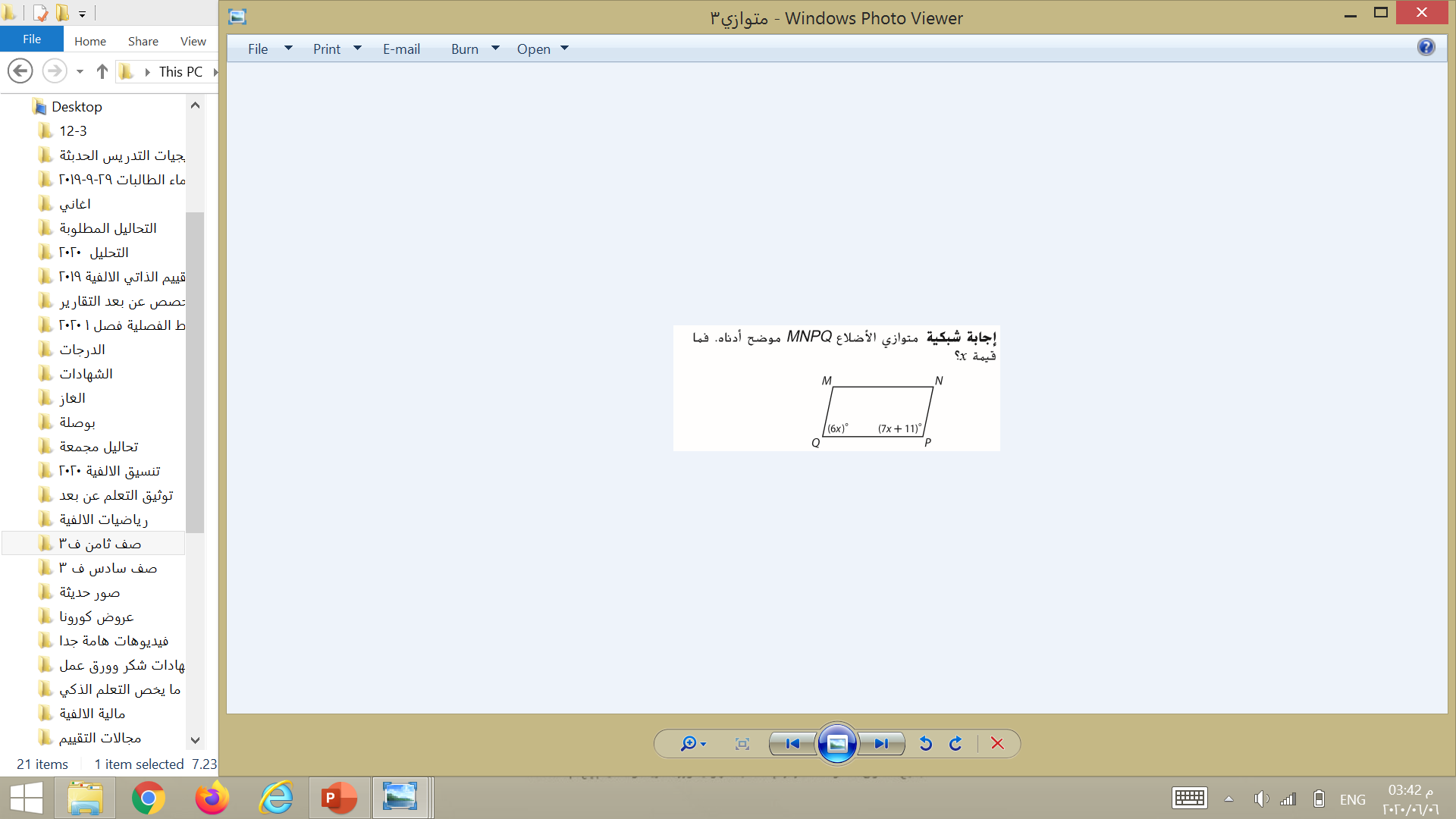 ❹
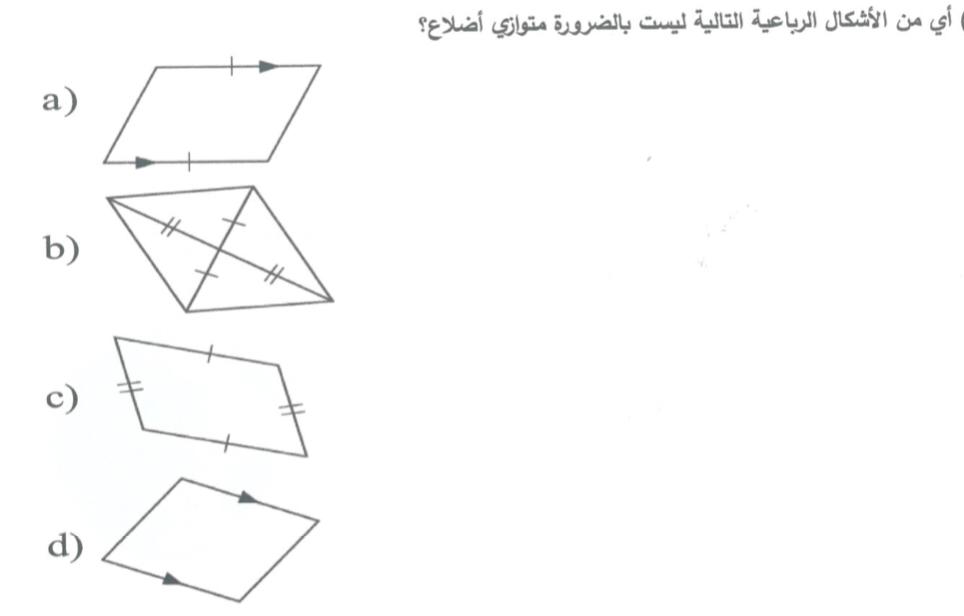 ❺
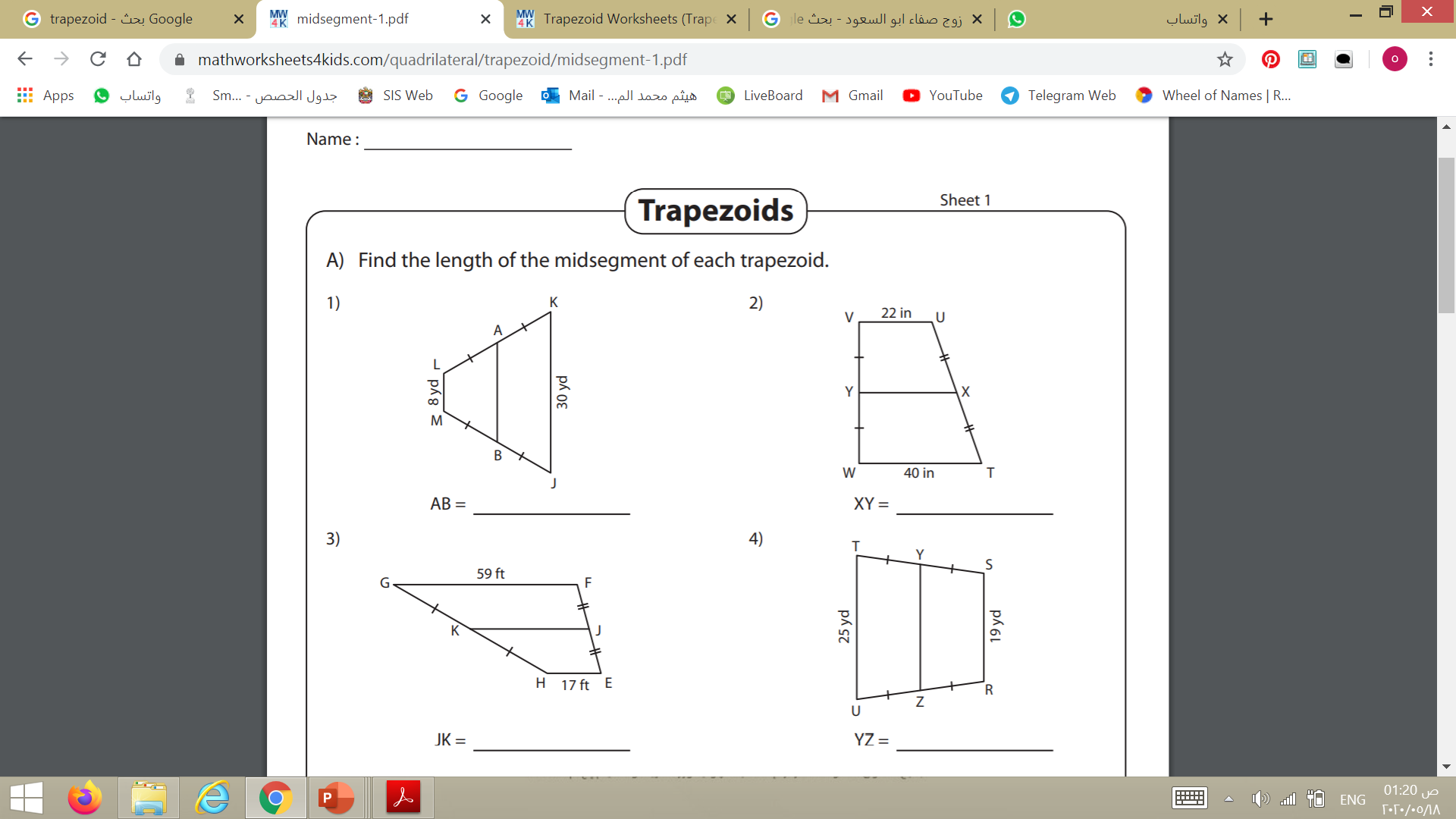 ❻
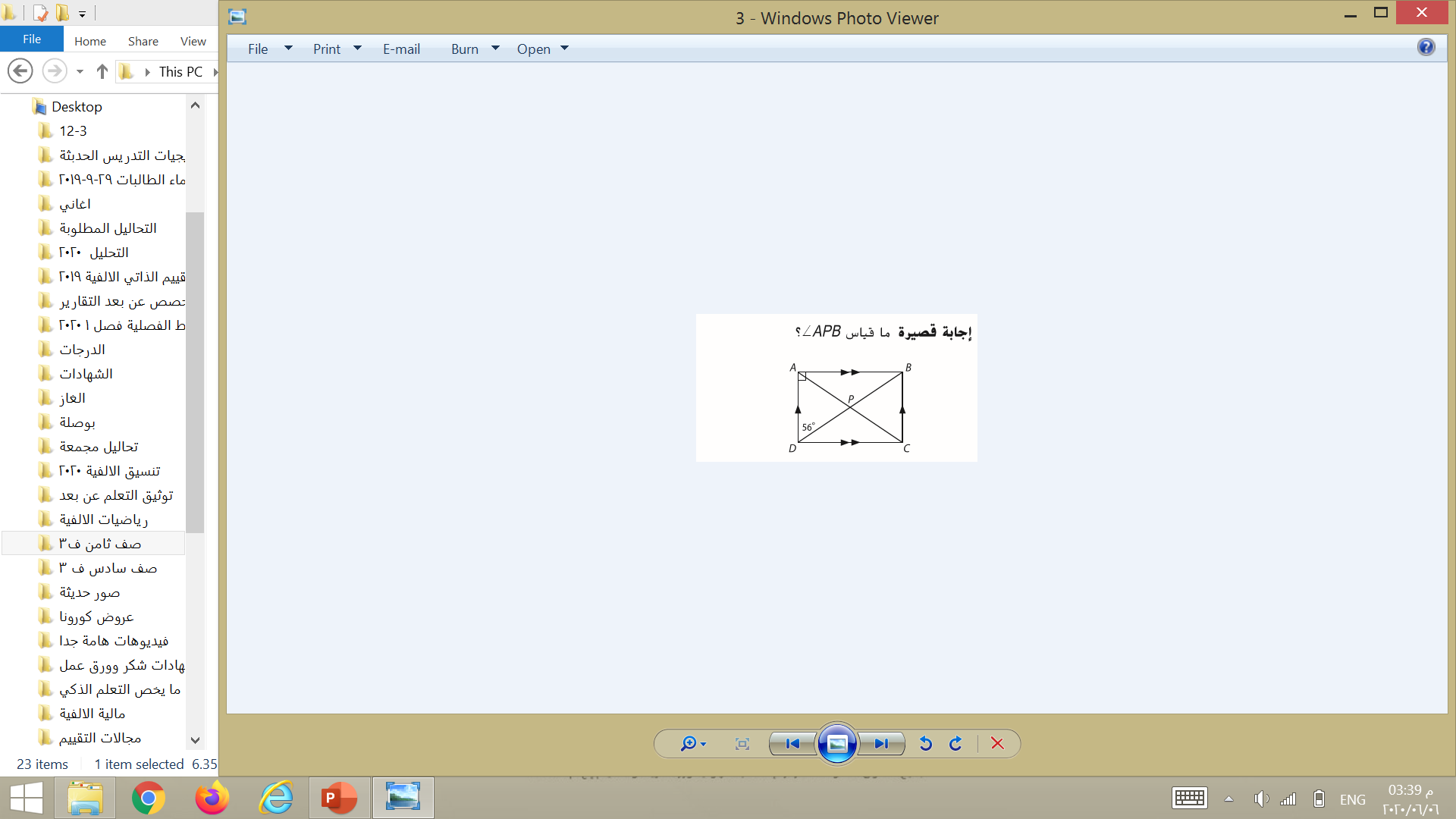 ❼
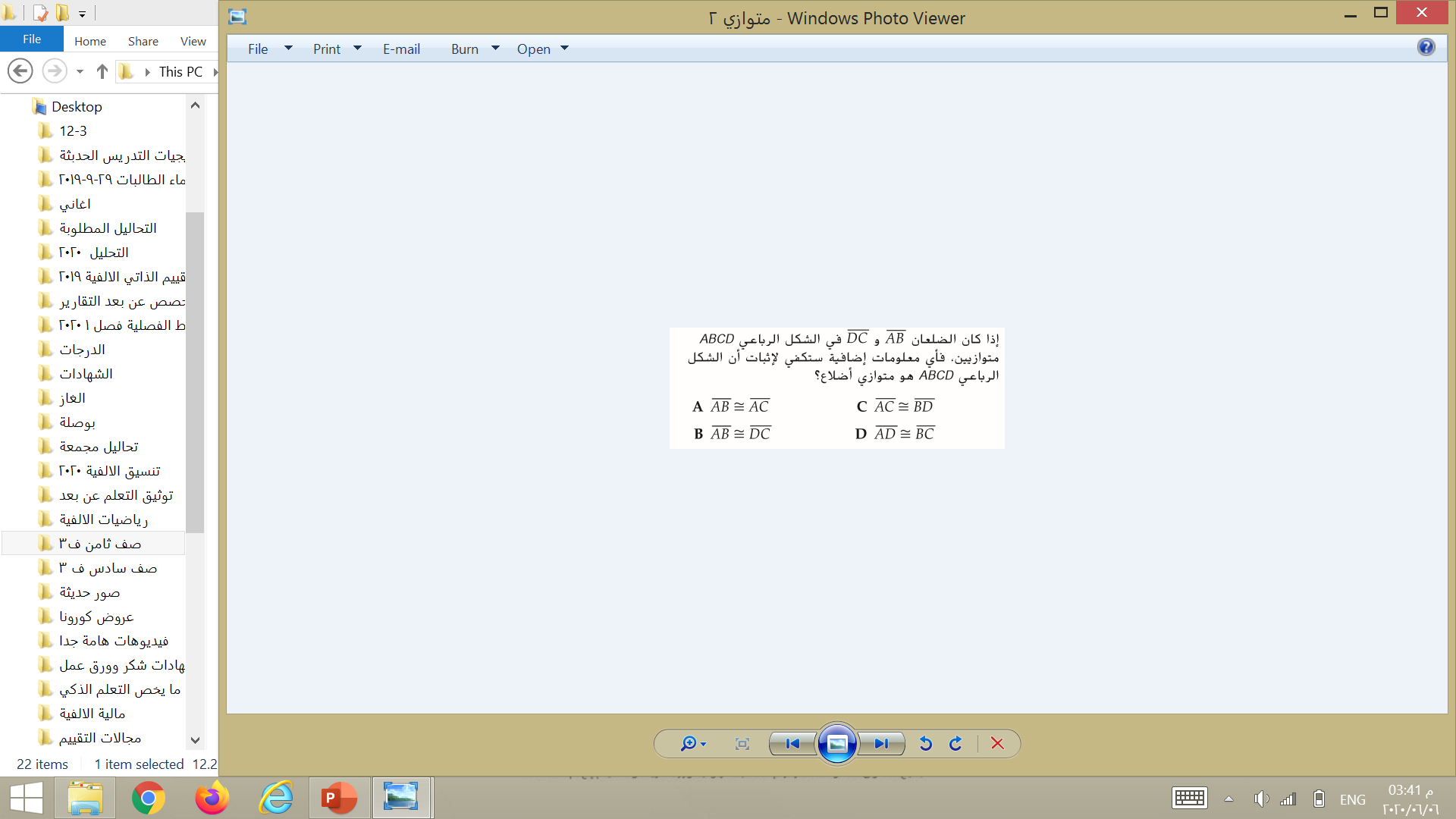 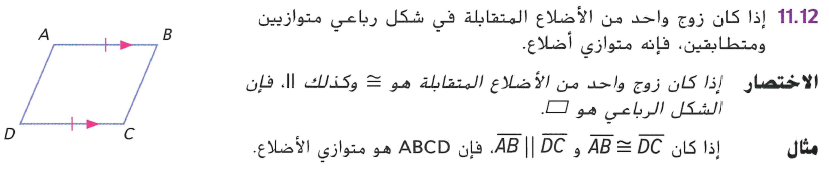 ❽
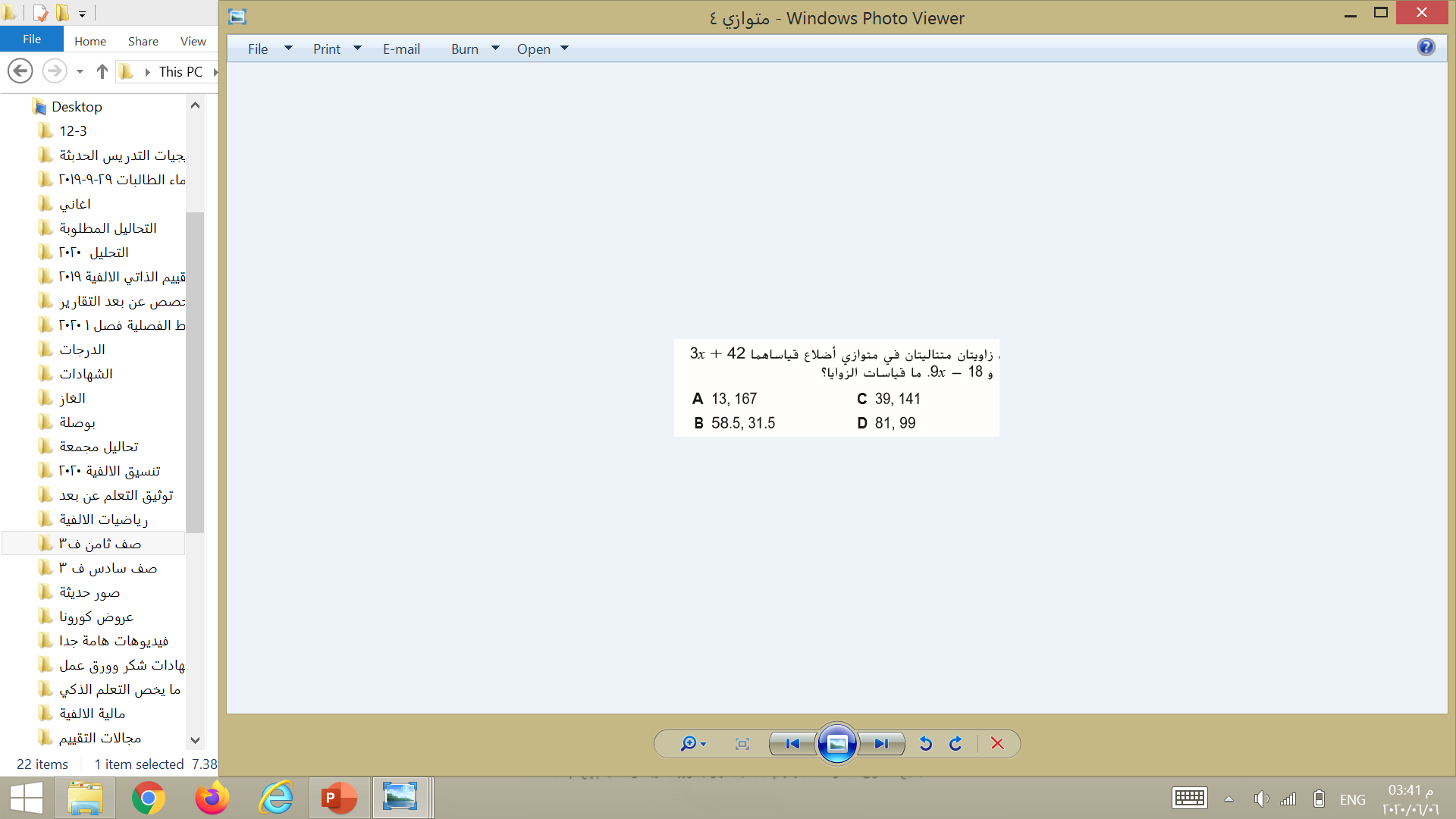 بالتعويض
❾
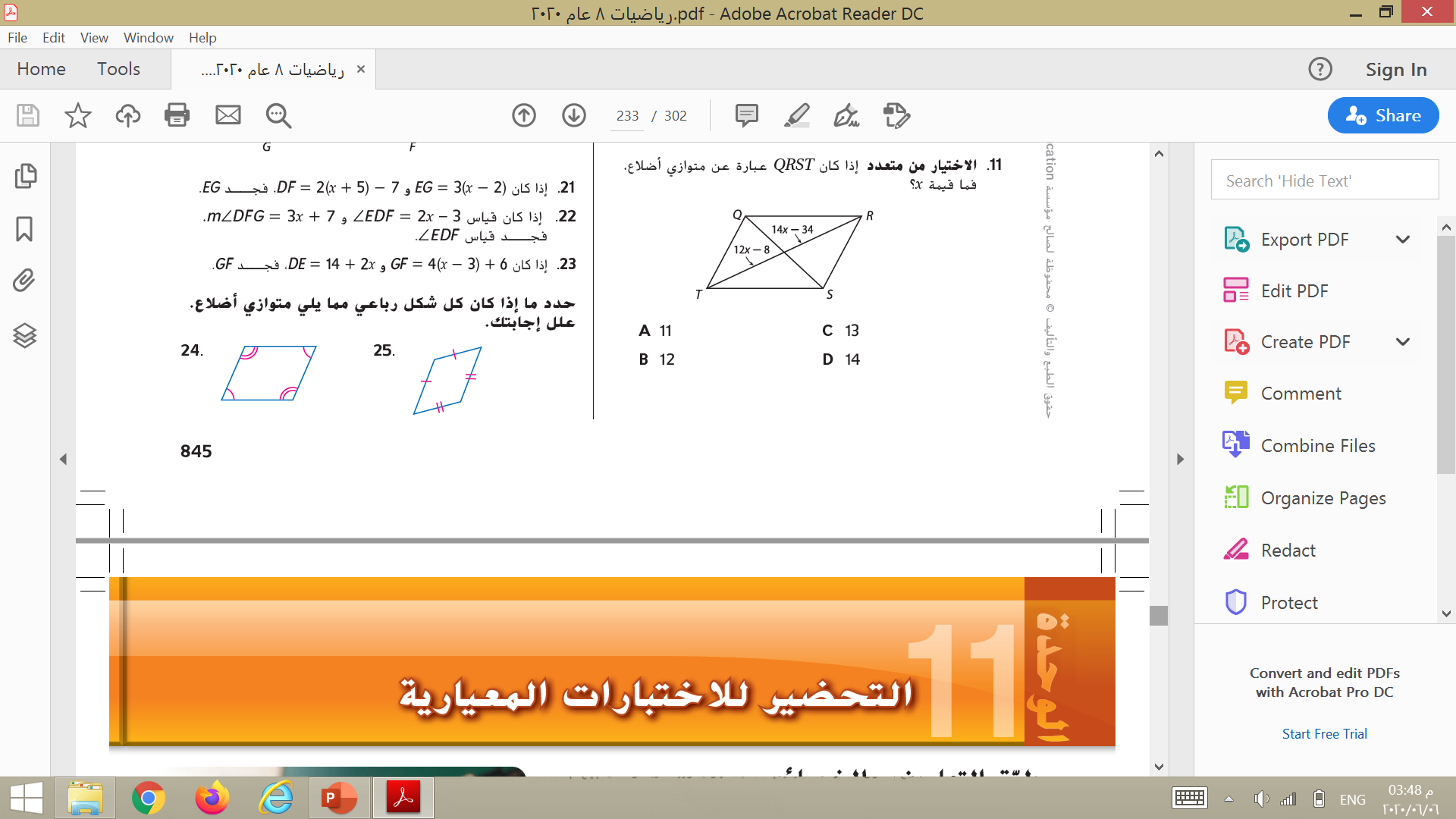 ❿
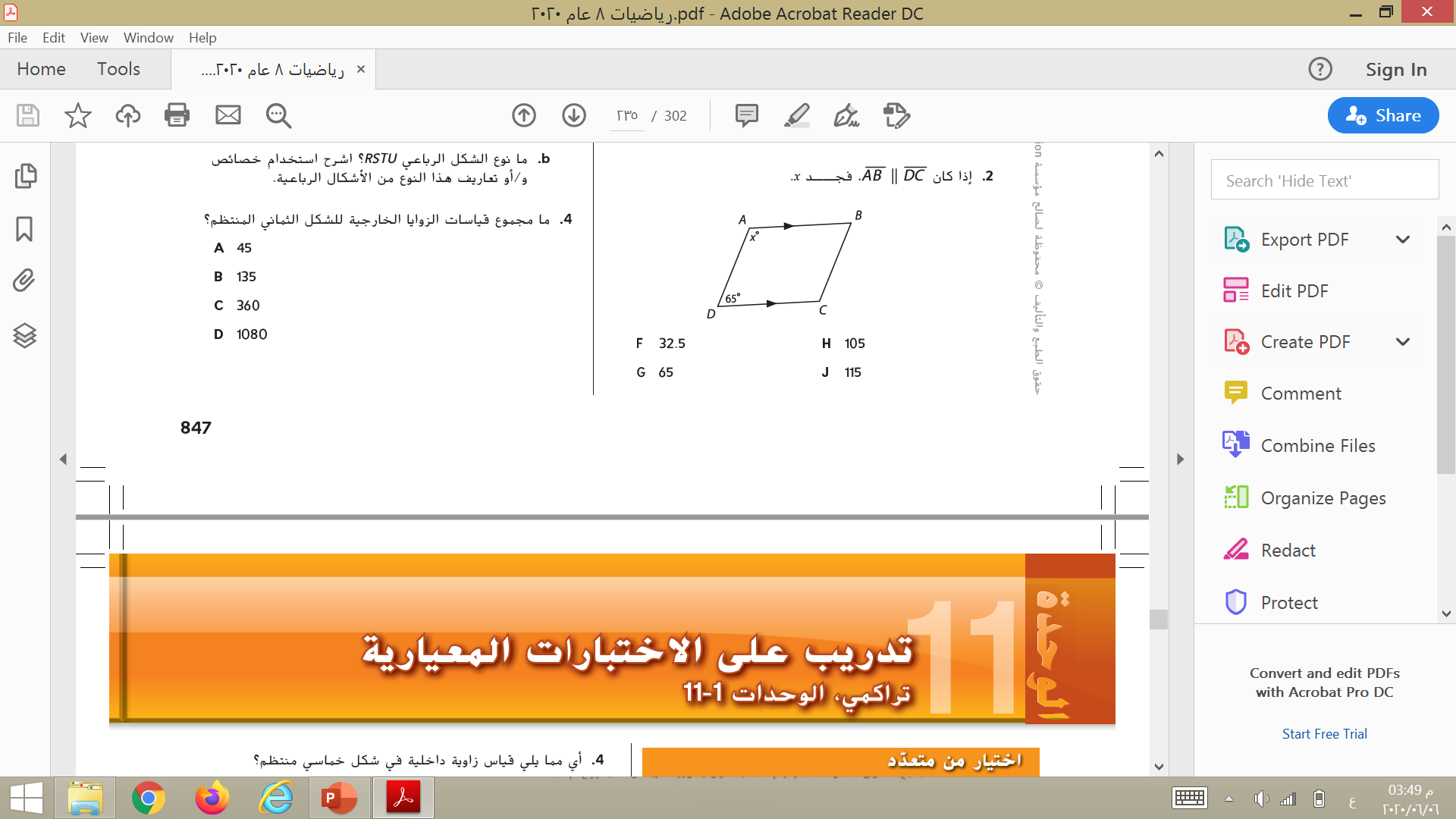 X=180-65
X=115
⓫
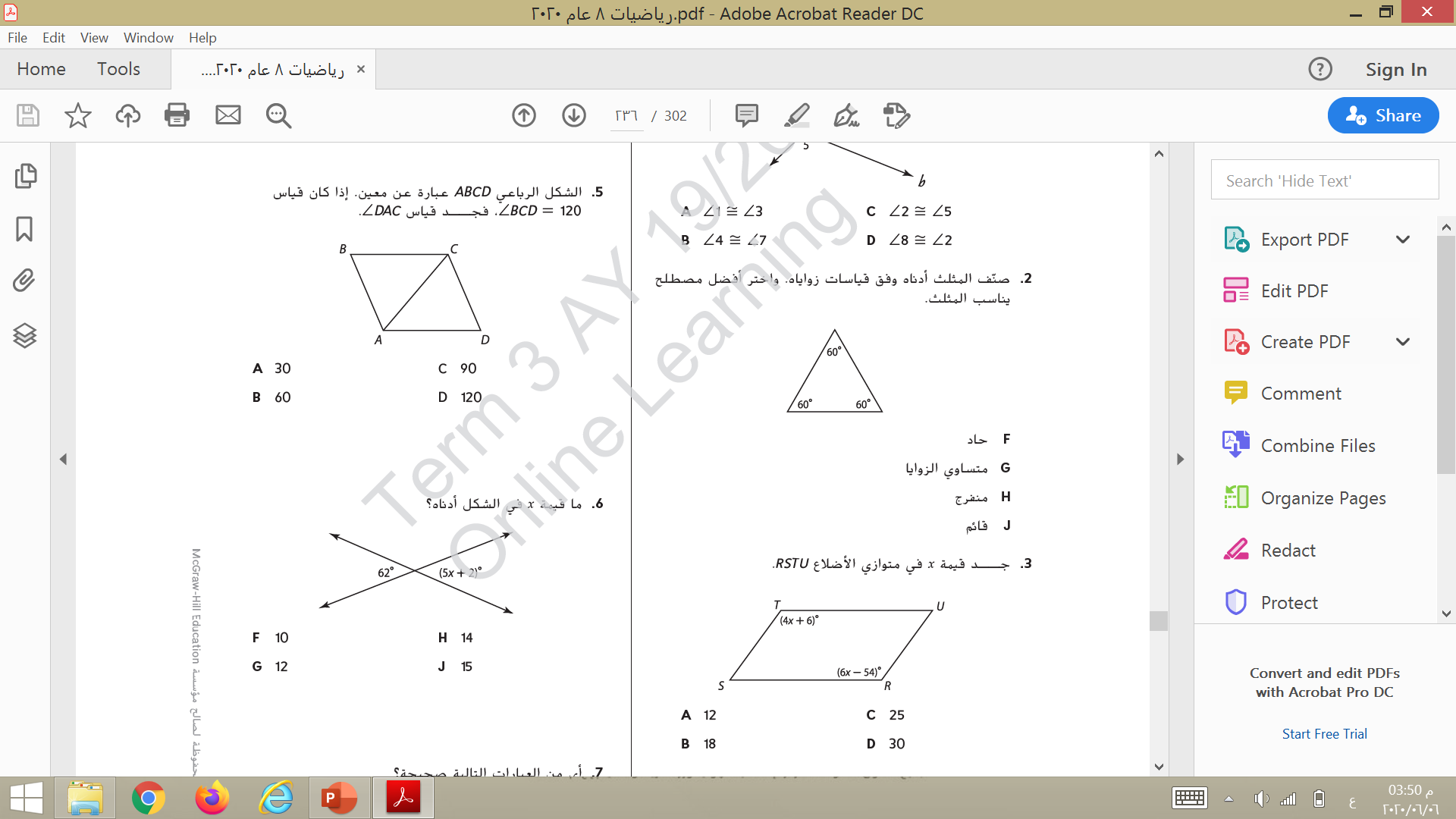 ⓬
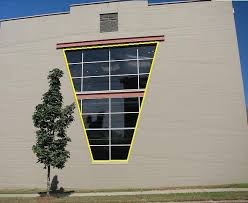 ⓭
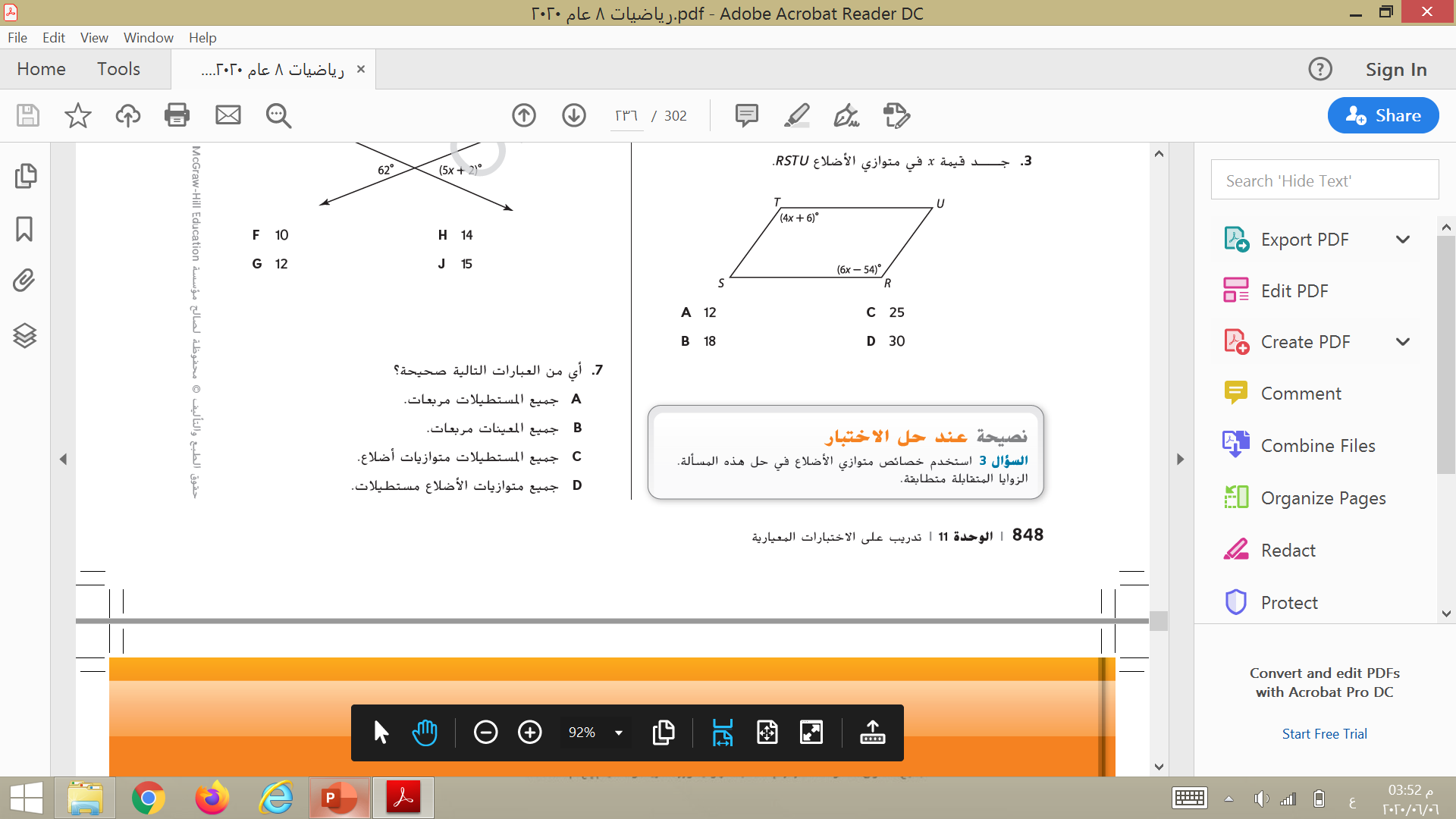 قانون نقطة المنتصف
⓮
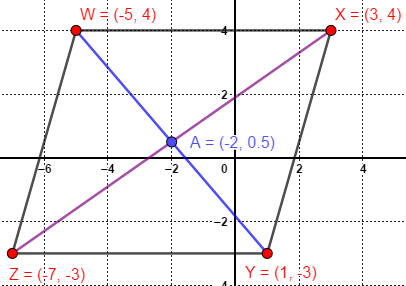 احداثيات نقطة تقاطع القطرين A
⓯
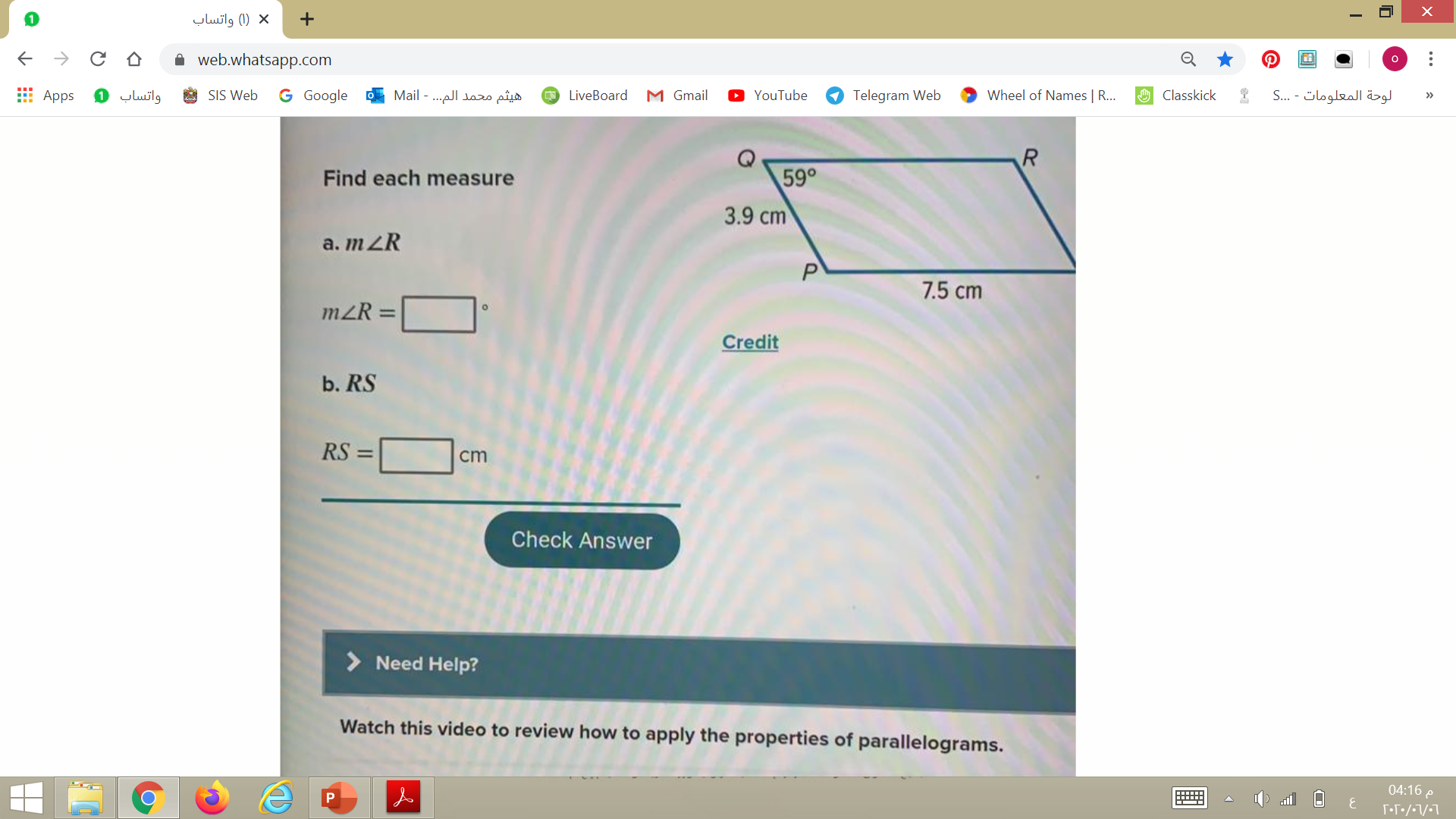 121
=180-59
3.9
⓰
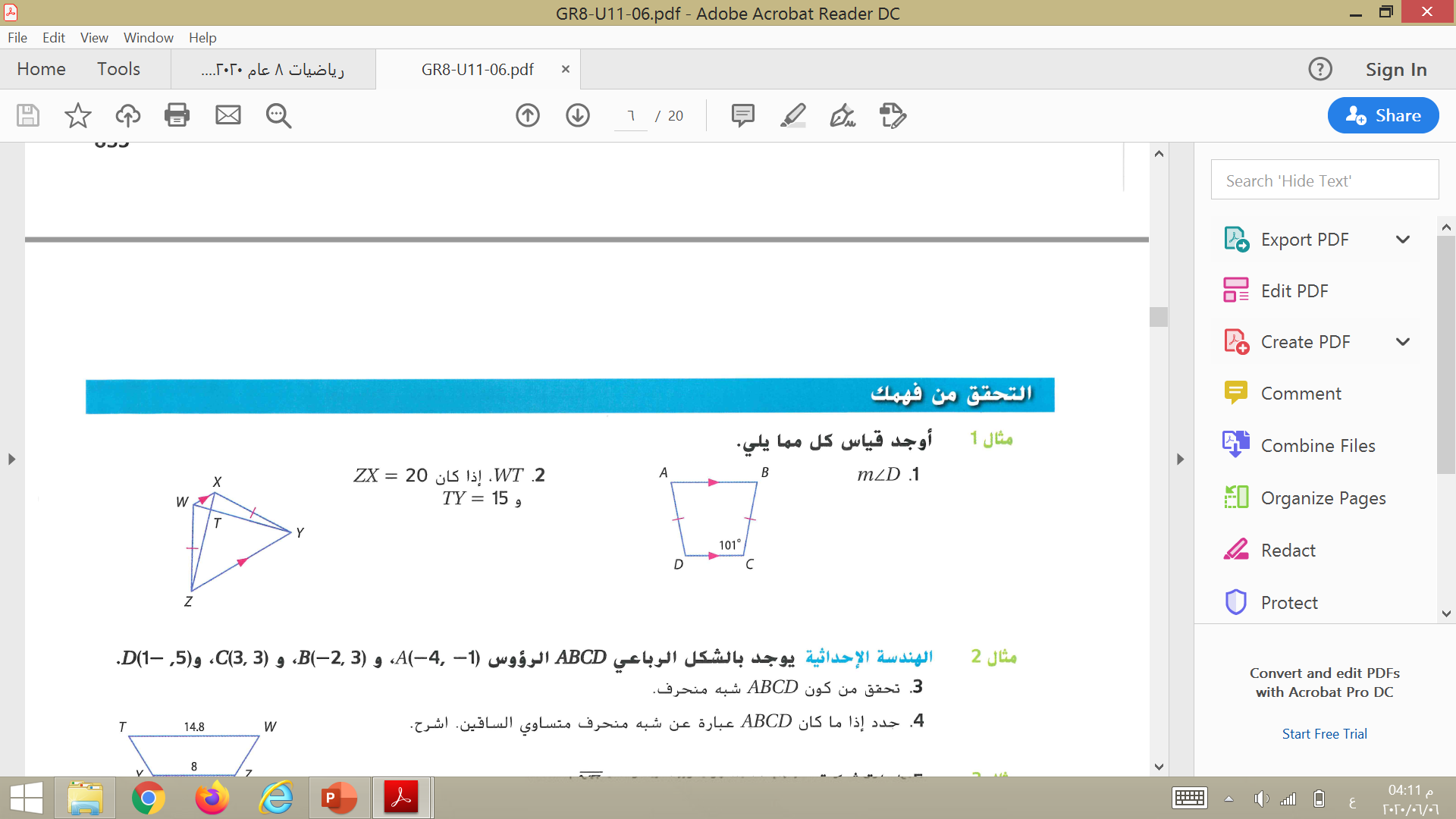 شبه منحرف متساوي الساقين
⓱
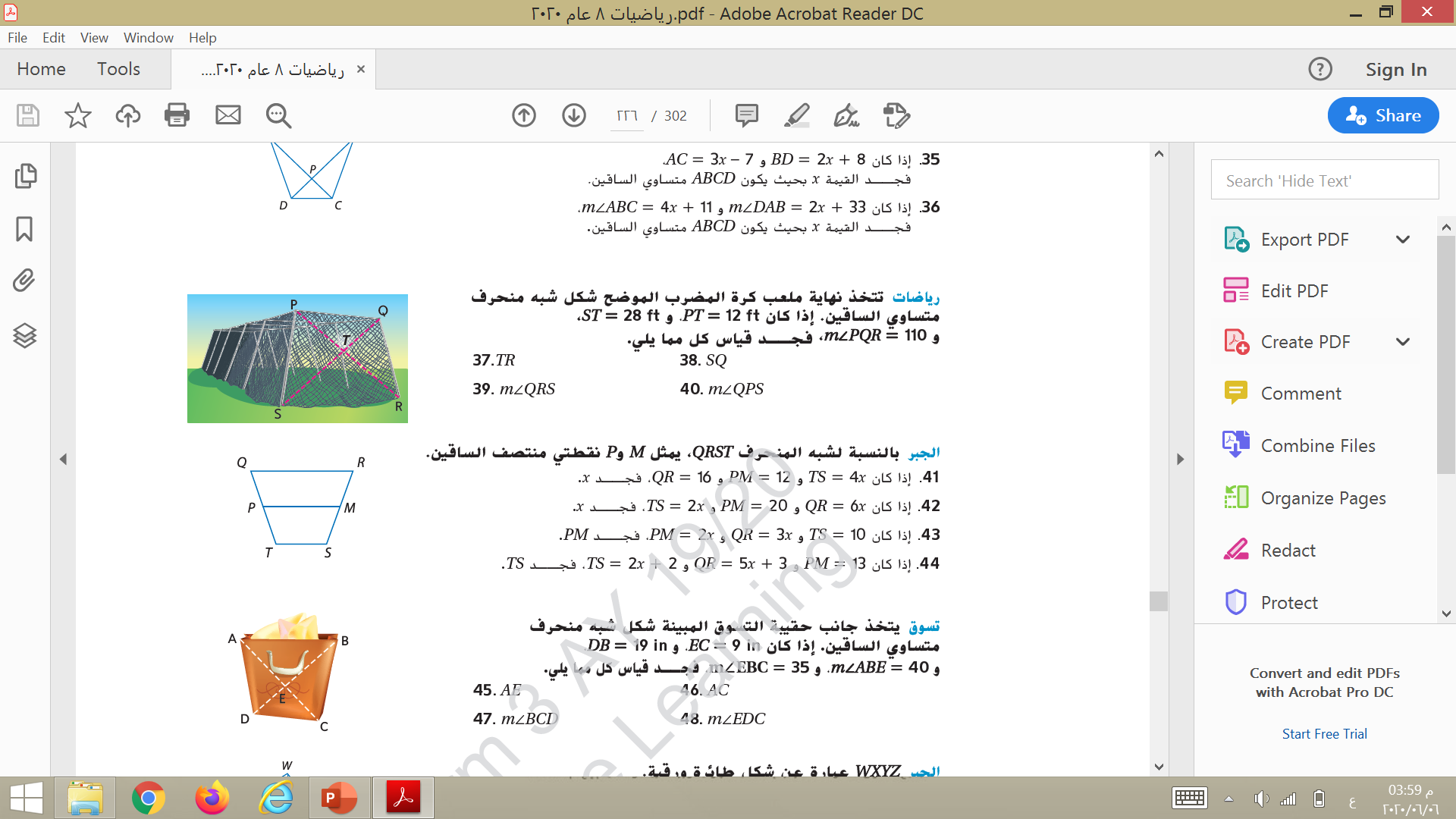 ⓲
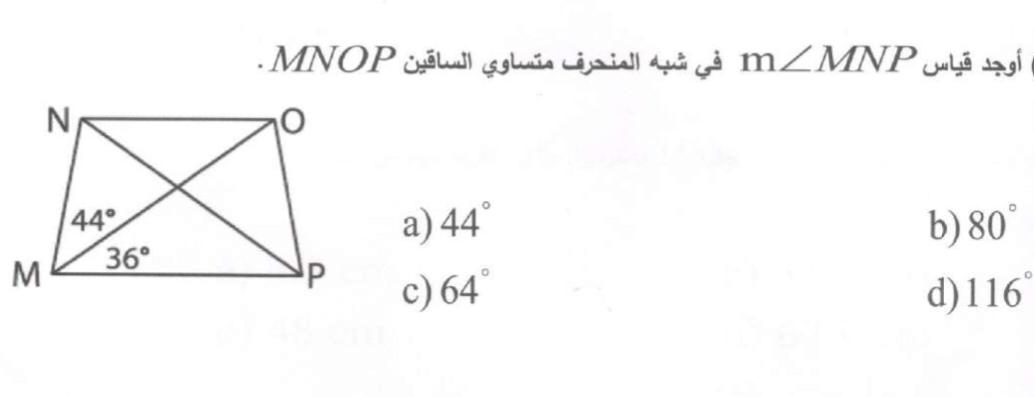 ⓳
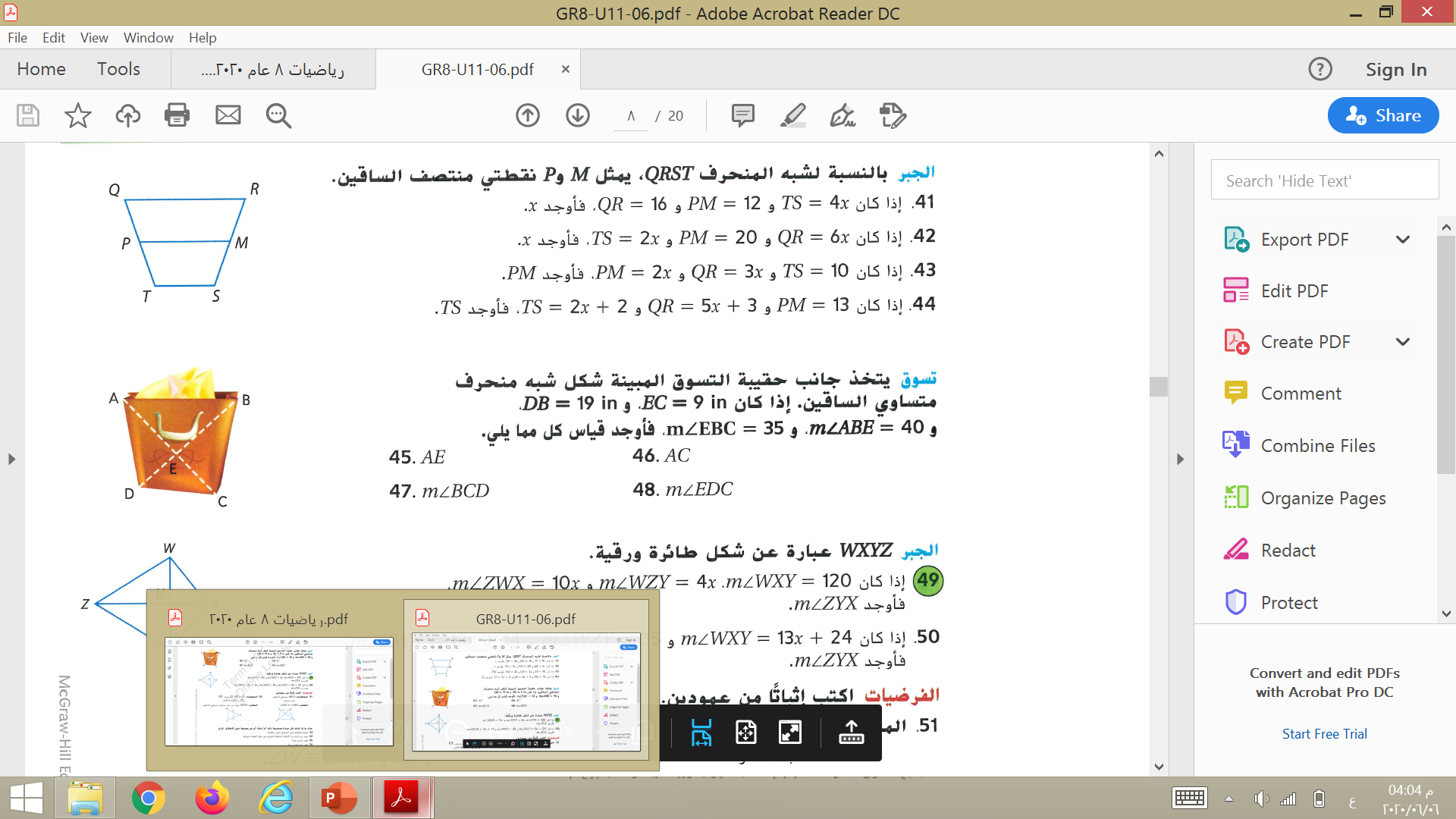 ⓴
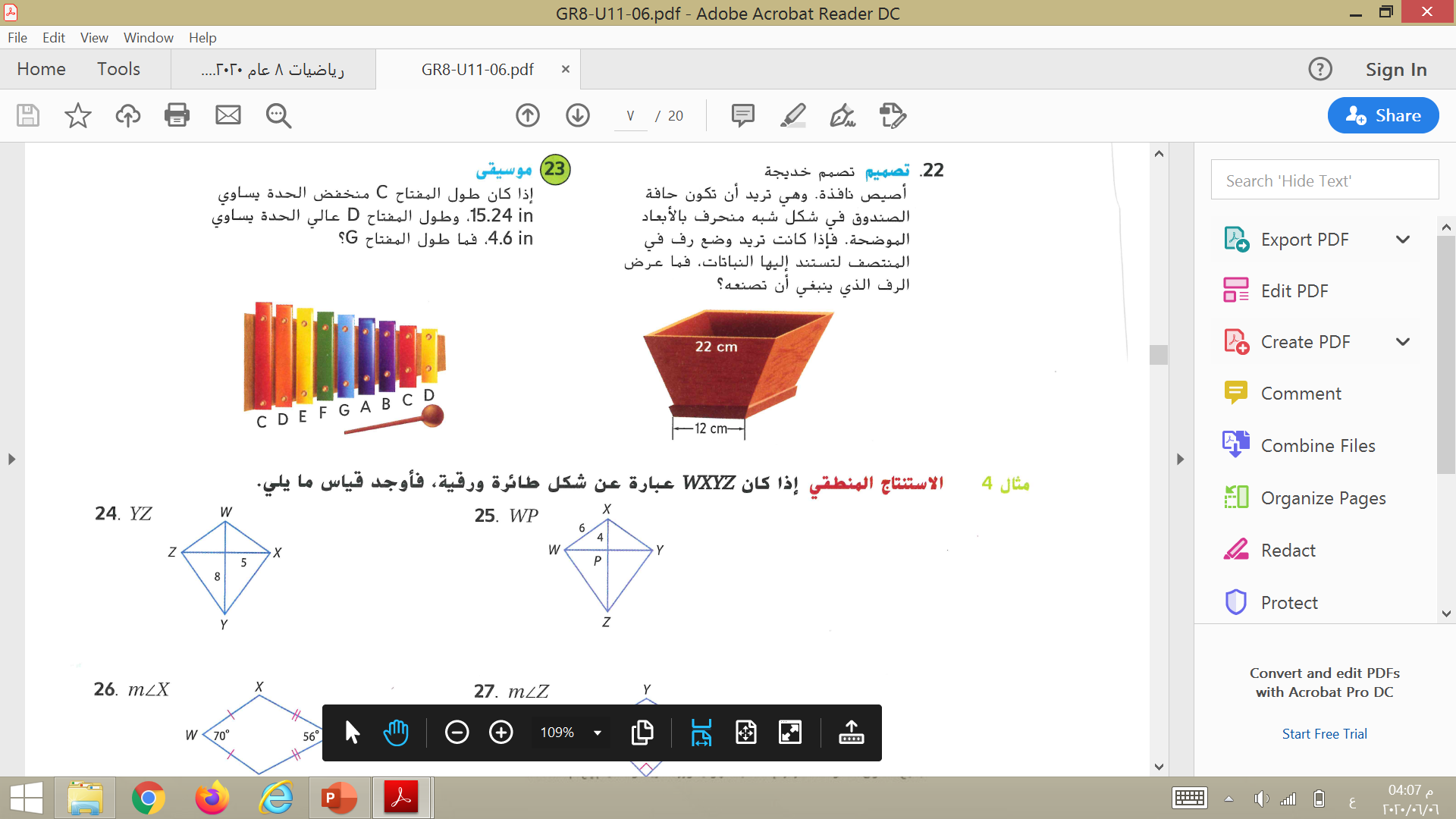 21
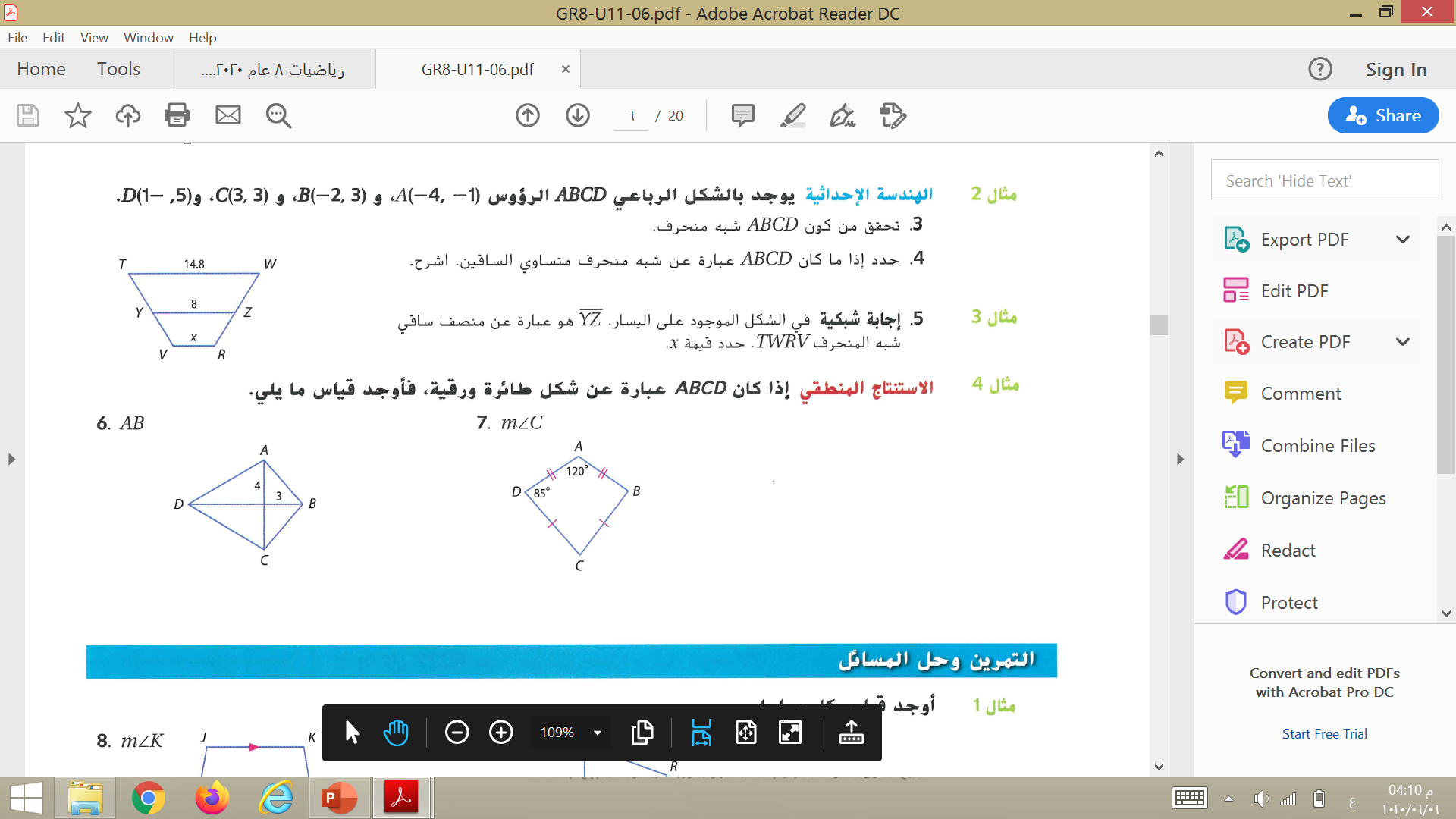 22
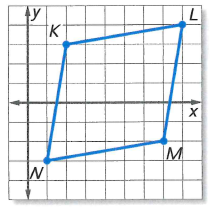 قانون الميل :
23
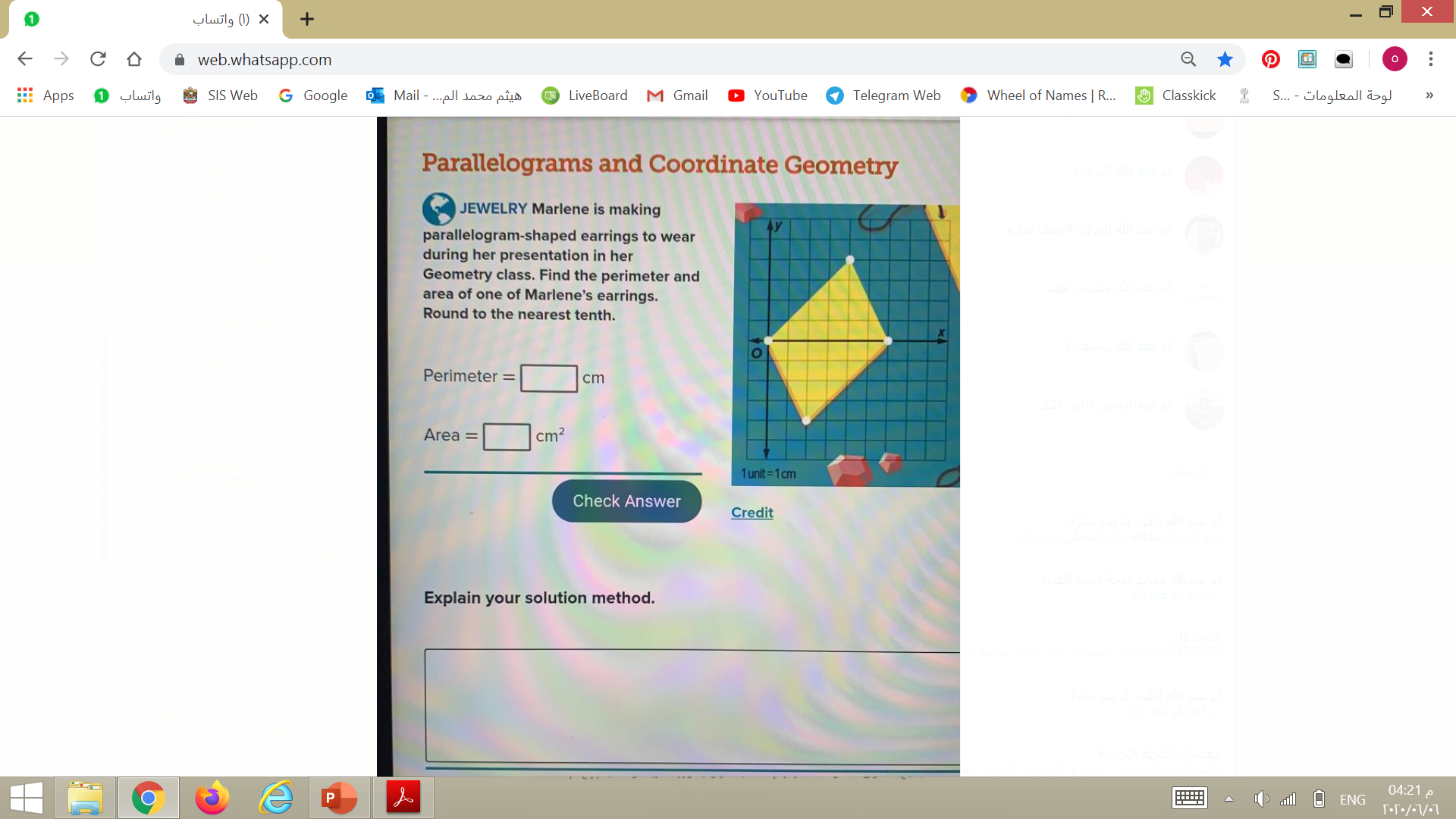 قانون المسافة
5.7+5.7+4.5+4.5=
20.4
24
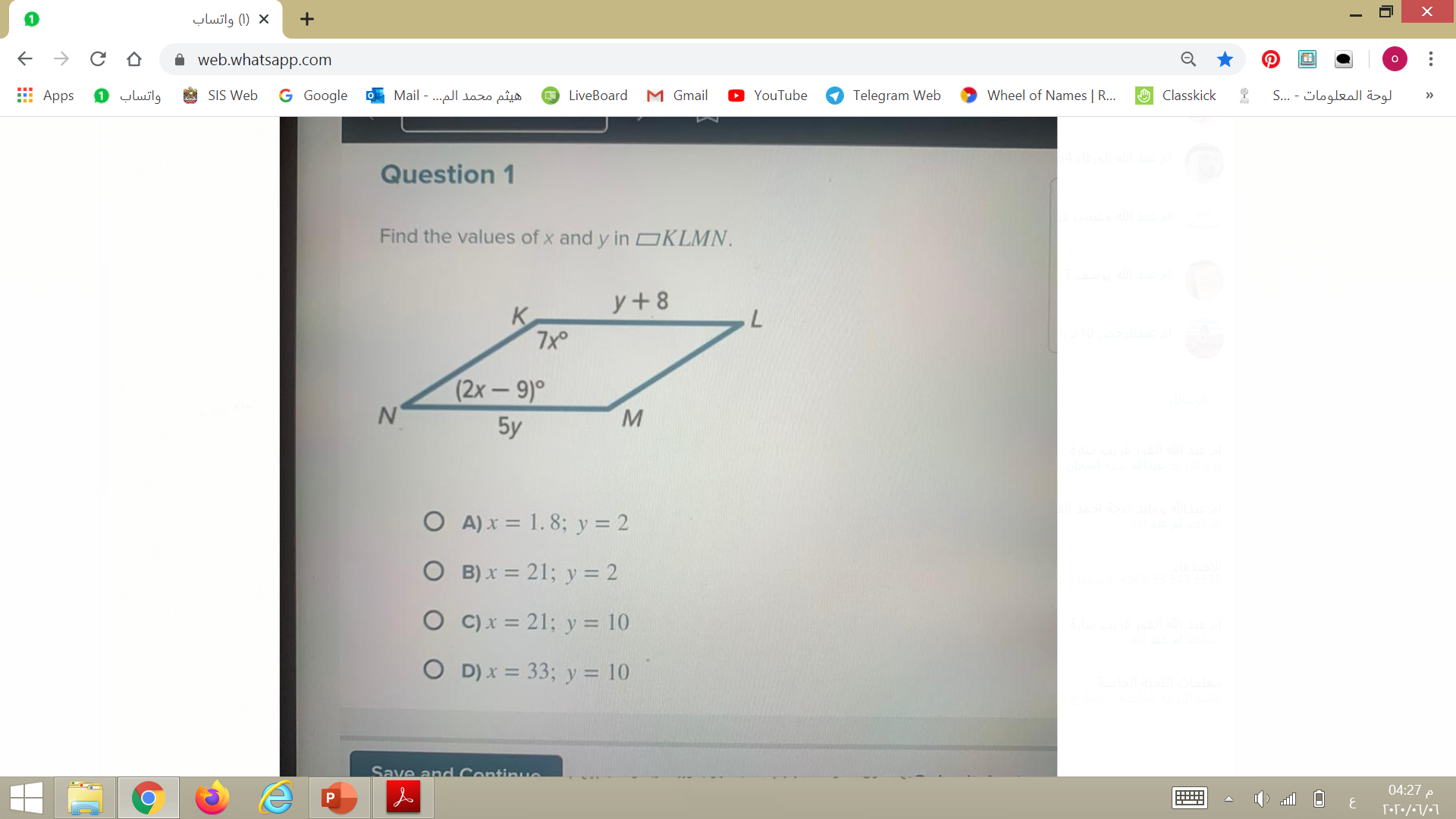 25
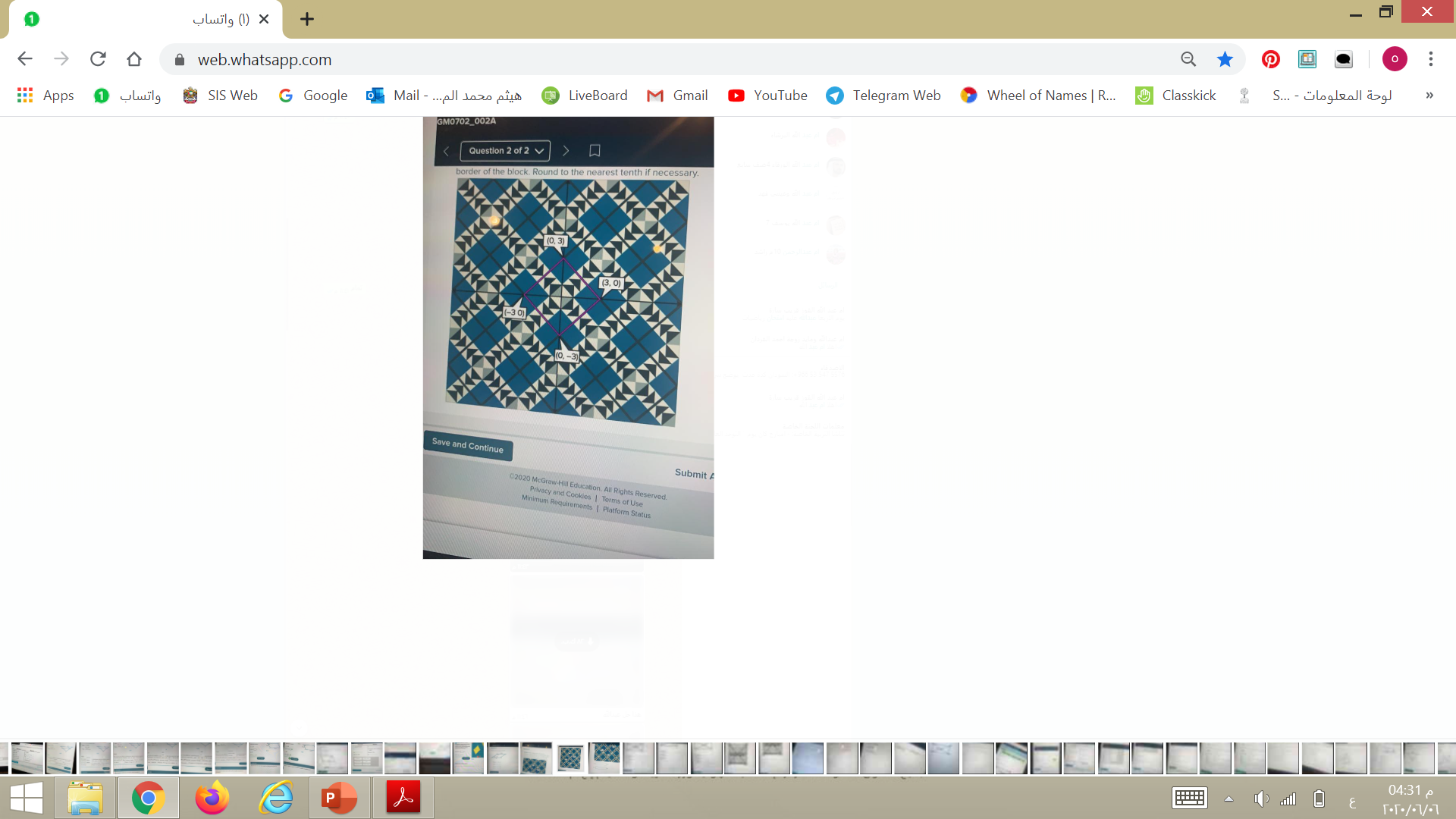 قانون المسافة
محيط المربع
4X4.2=16.8
26
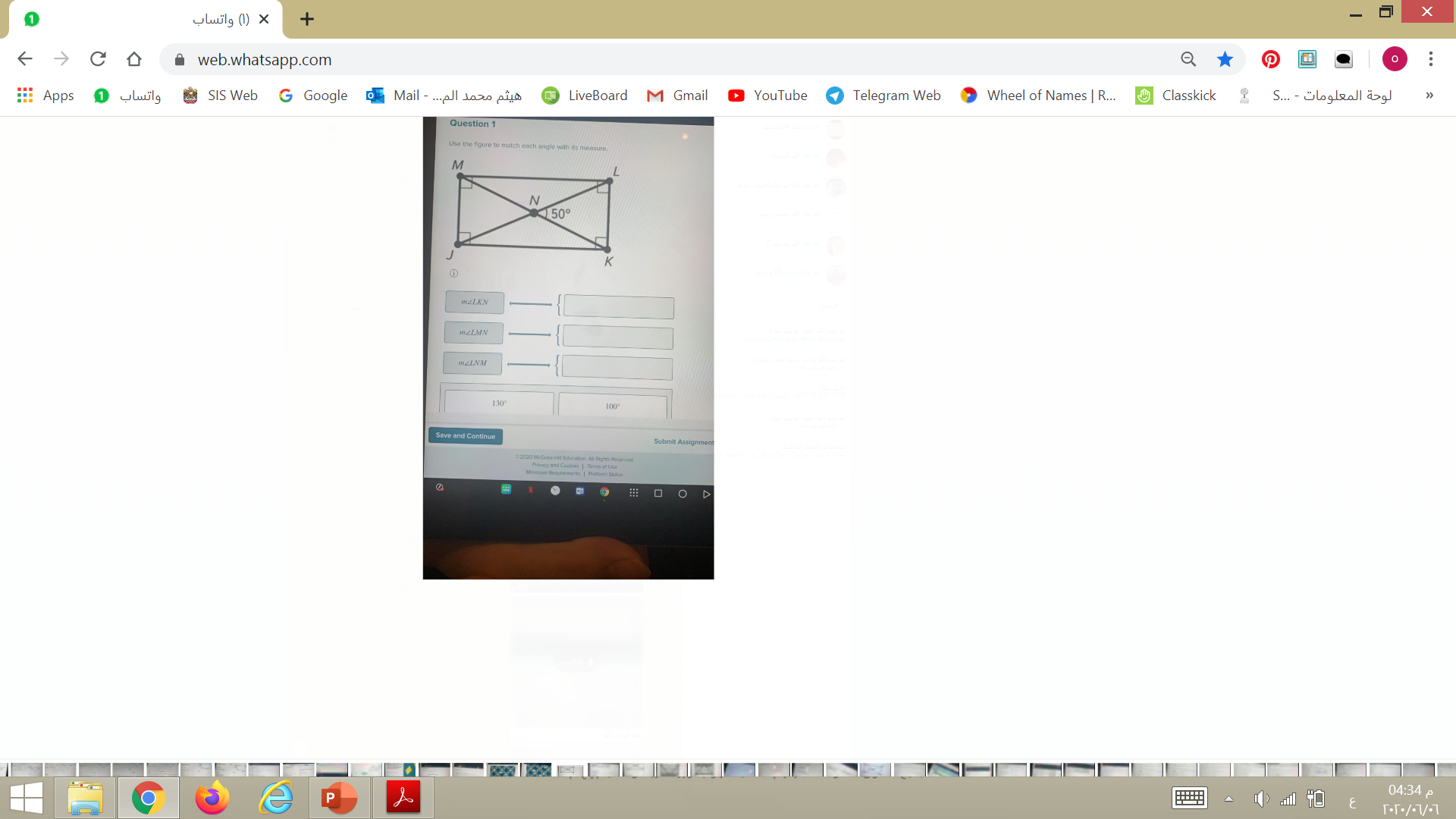 27
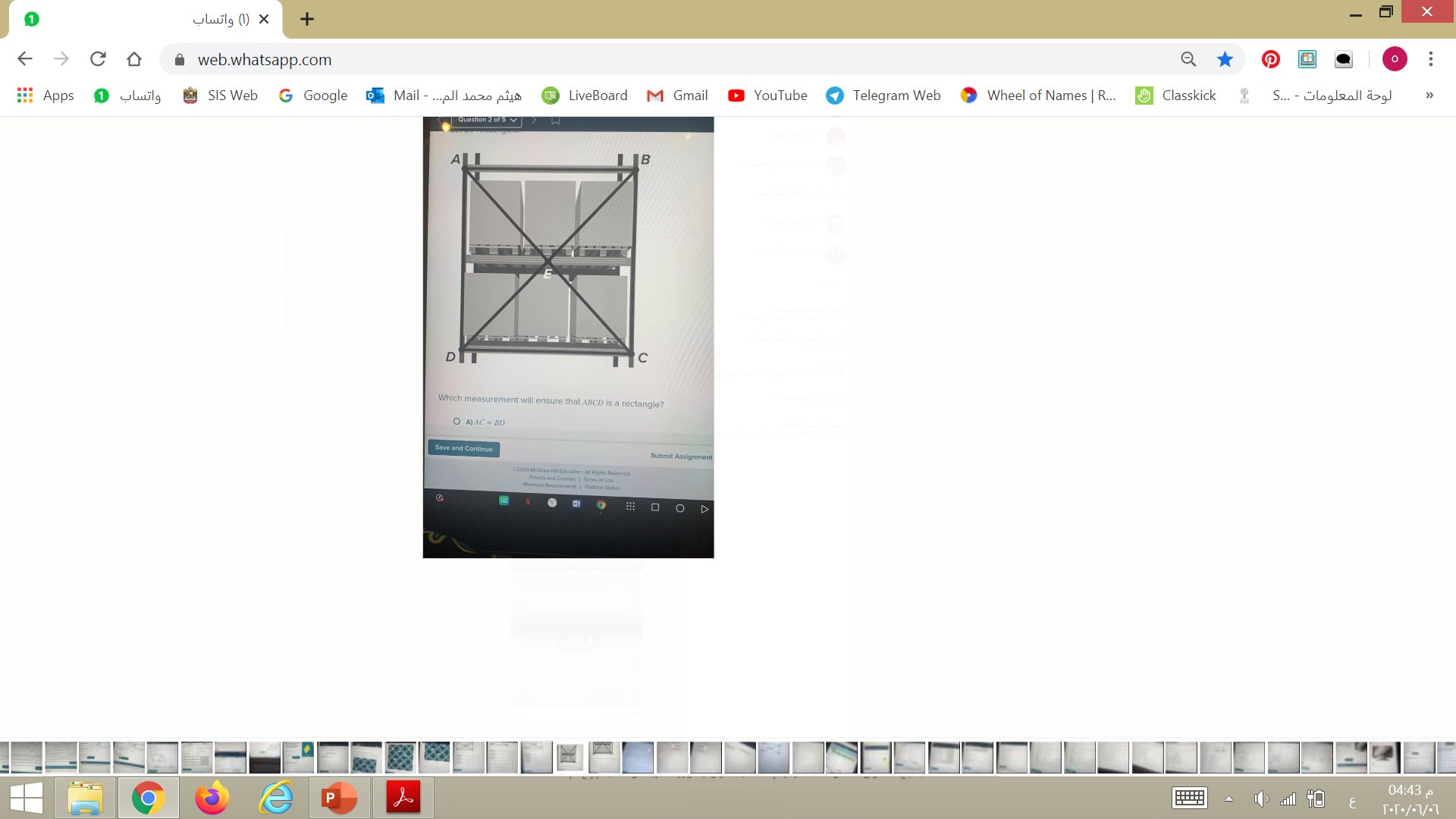 الشكل المقابل متوازي أضلاع ، ما  هو القياس الذي يجعل الشكل مستطيل
القطران متساويان
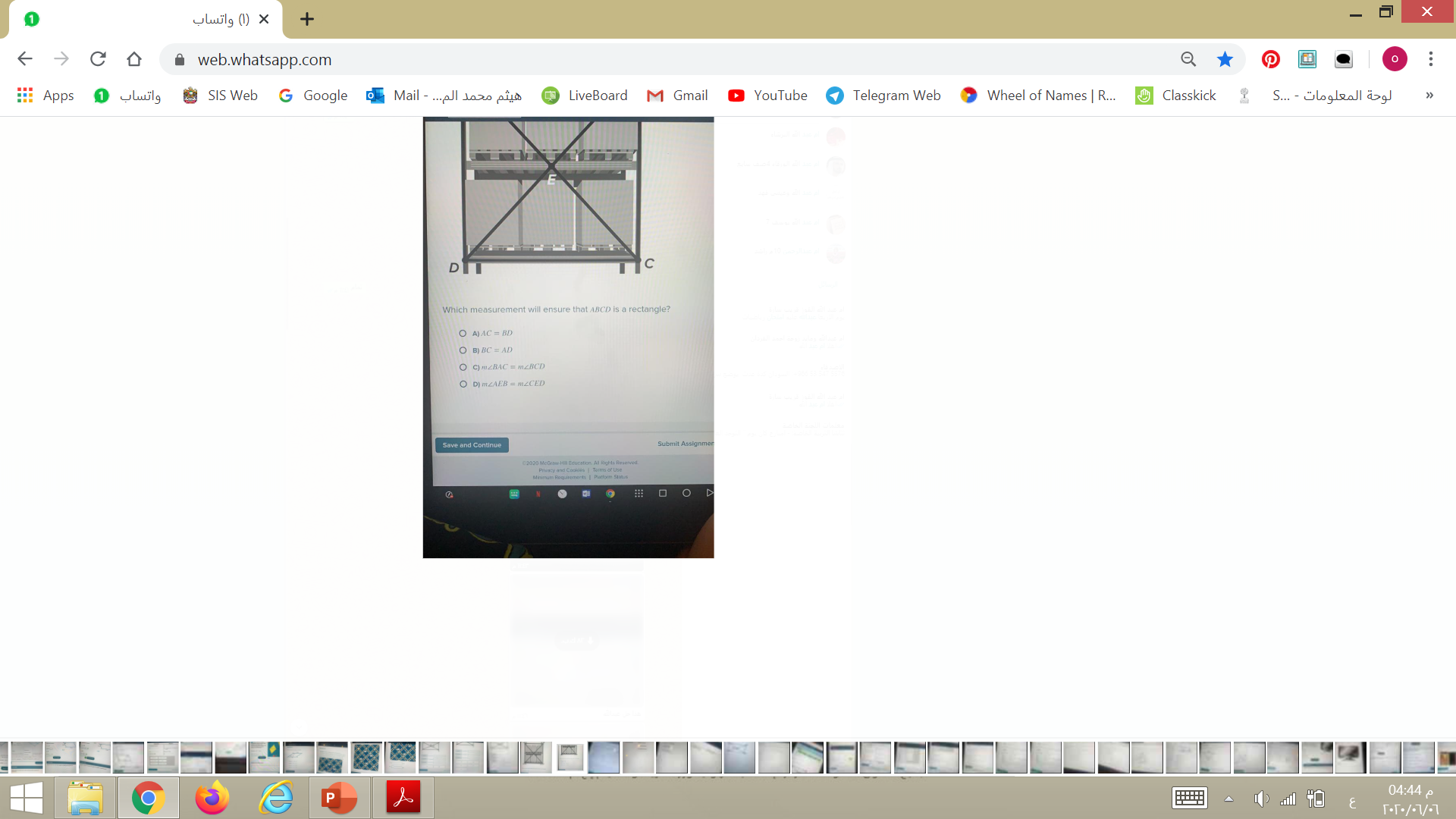 28
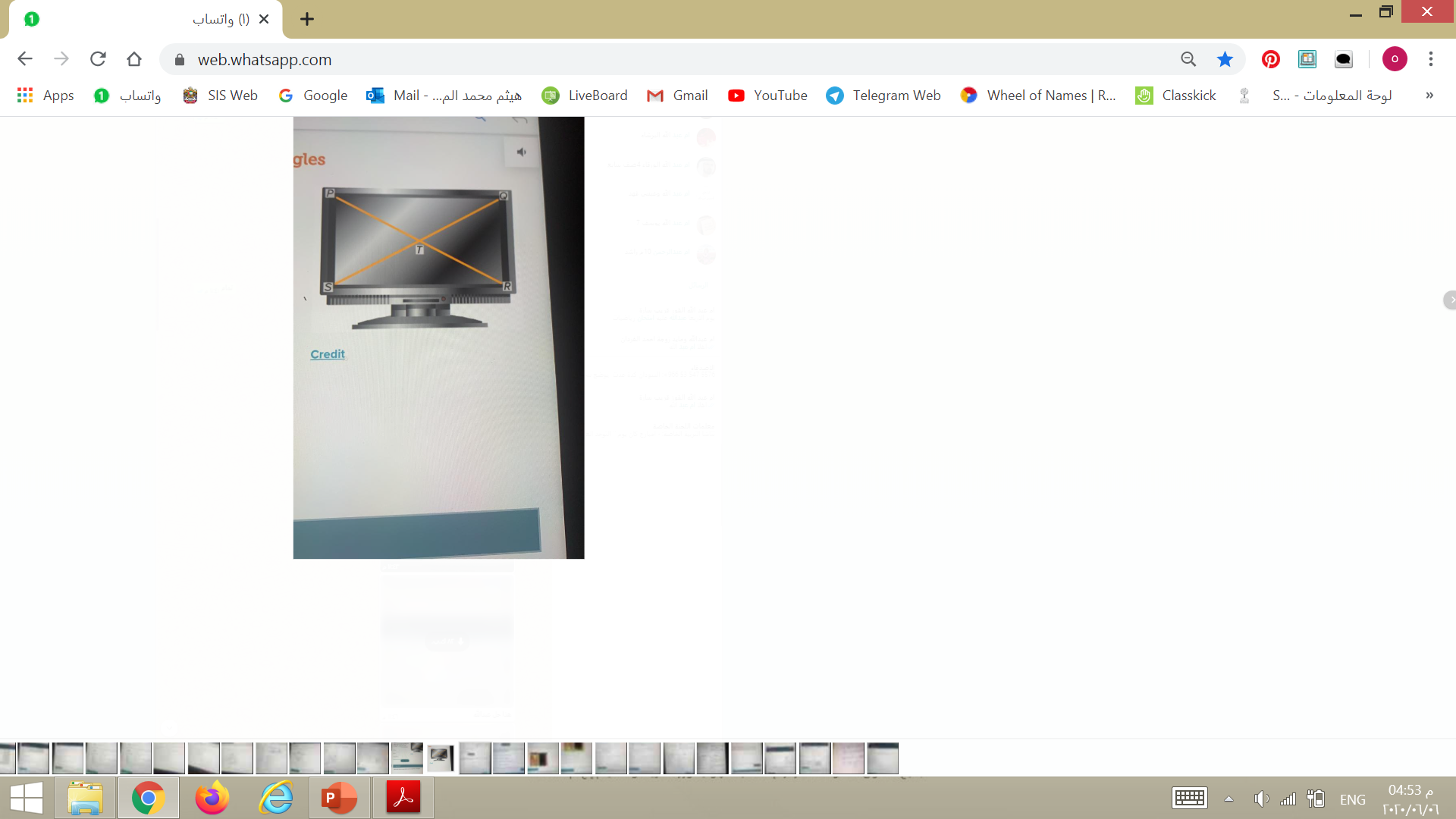 من الشكل المقابل
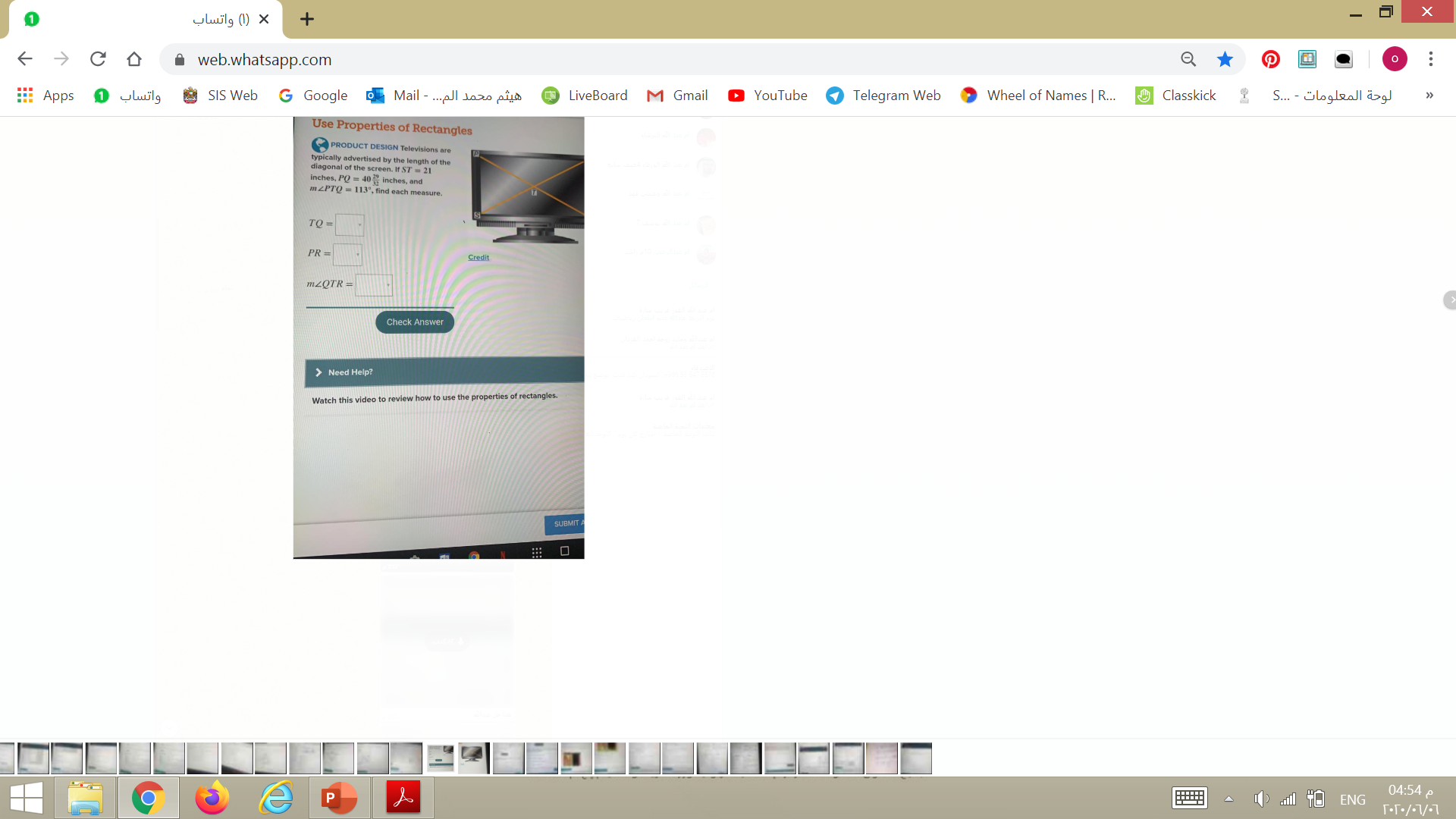 أوجد
29
30
31
a)   صواب
b)   خطأ
a)   صواب
b)   خطأ
b)   خطأ
a)   صواب
32
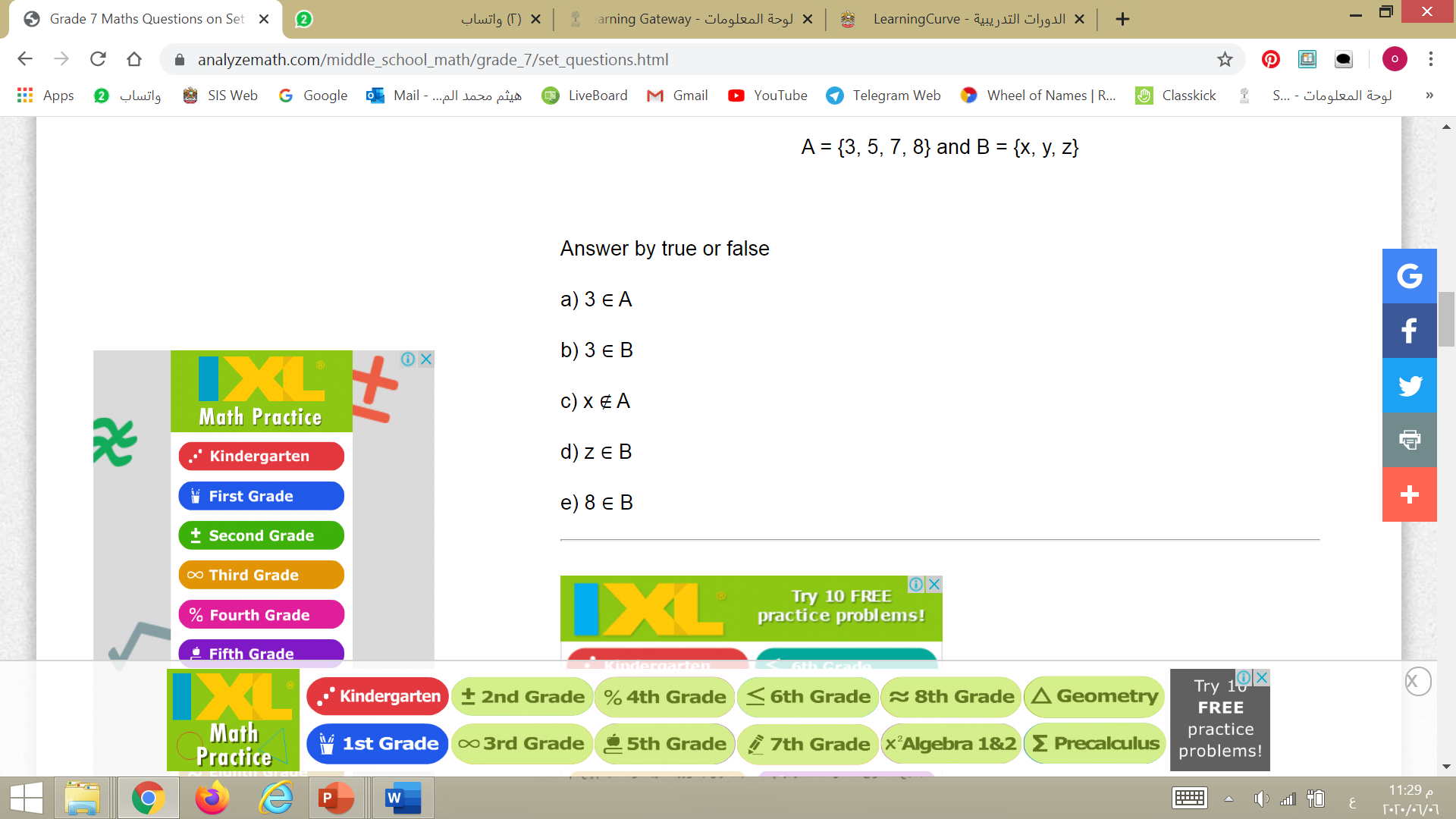 تخير : صواب أم خطا.
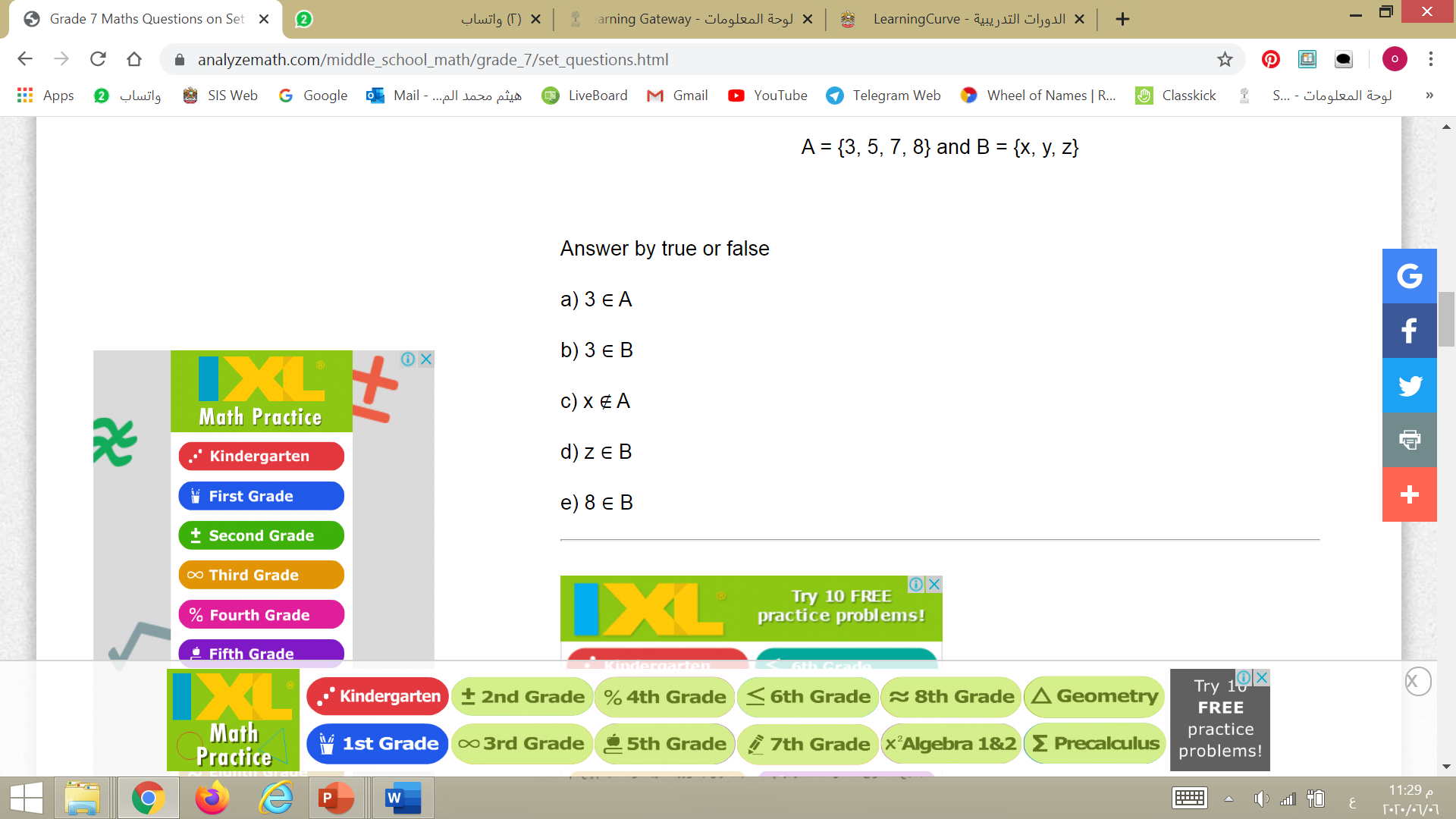 فأي طريقة تعبر عن عناصر المجموعة       بطريقة القائمة بطريقة القائمة
مجموعة الأعداد الطبيعية الأكبر   من
المجموعة           تحتوي العناصر
33
34
حدد نوع زوج المجموعات الاتية
35
حدد نوع زوج المجموعات الاتية
a)    متكافئة
36
أي العبارات التالية صحيحة :
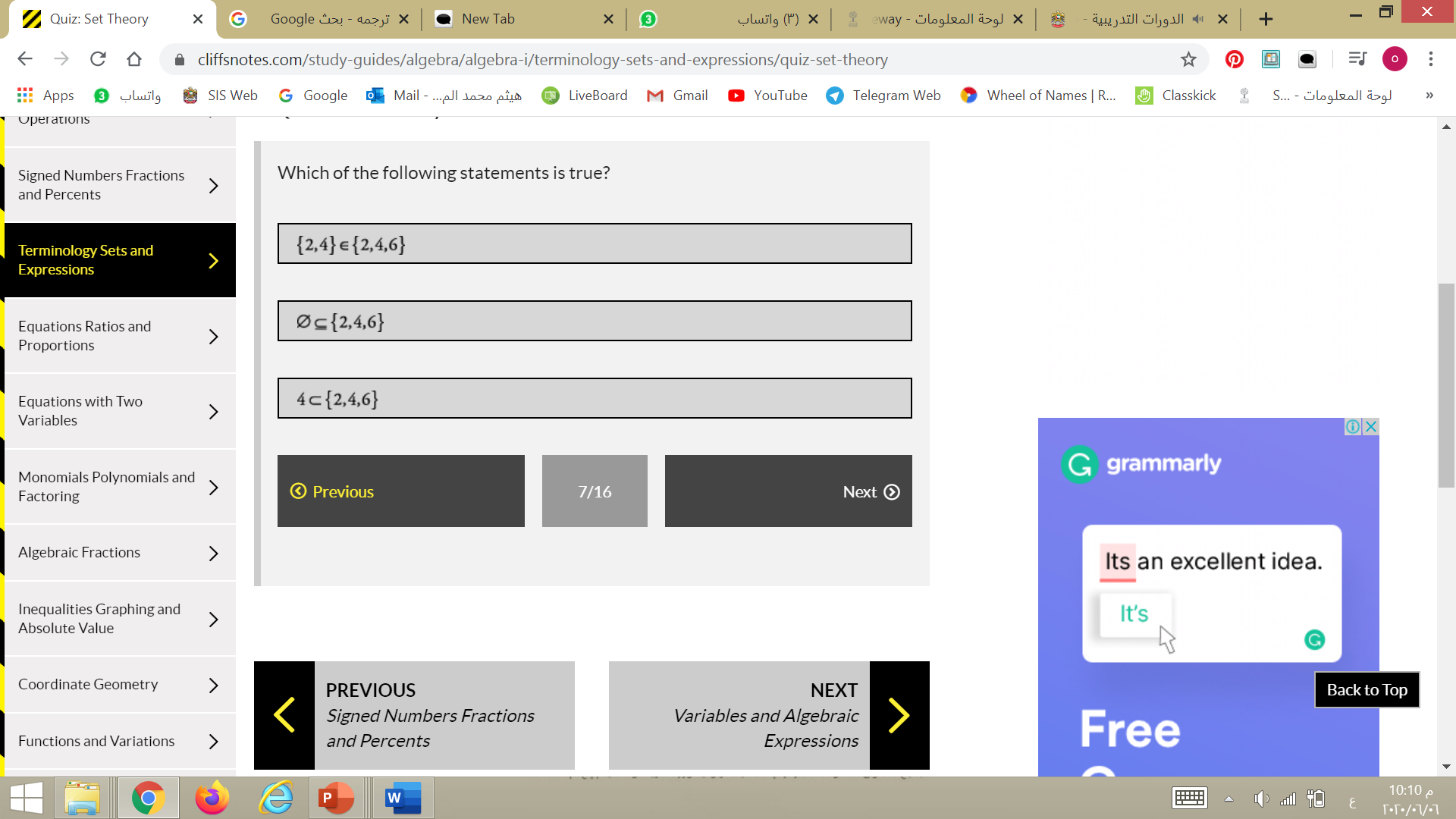 37
أي المجموعات التالية مكافئة للمجموعة
a) {مجموعة الأعداد الفردية المحصورة بين         و        }
c)             {مجموعة الأعداد الأولية الأقل من           }
38
أي العبارات التالية صحيحة :
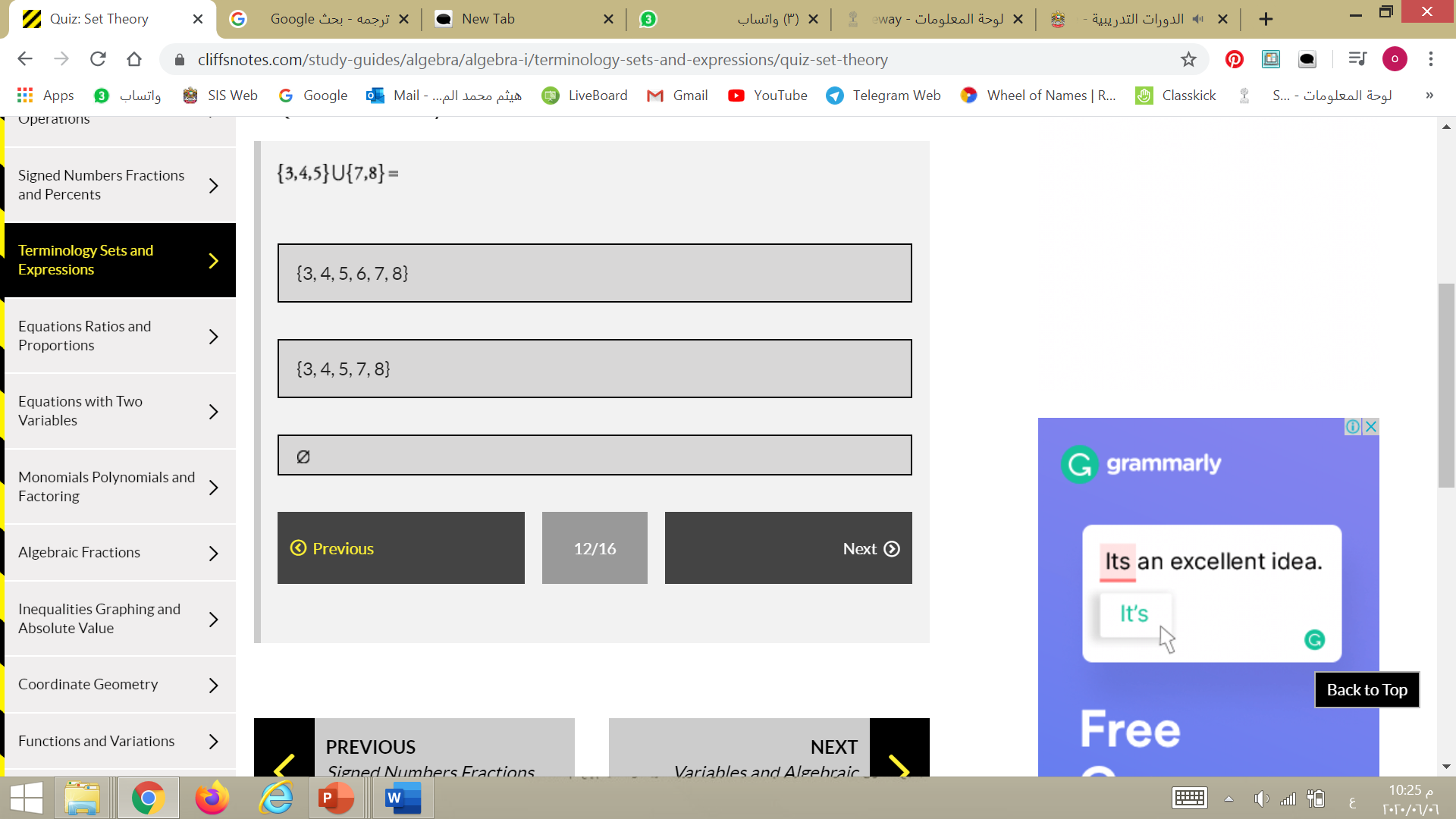 39
أي العبارات التالية صحيحة :
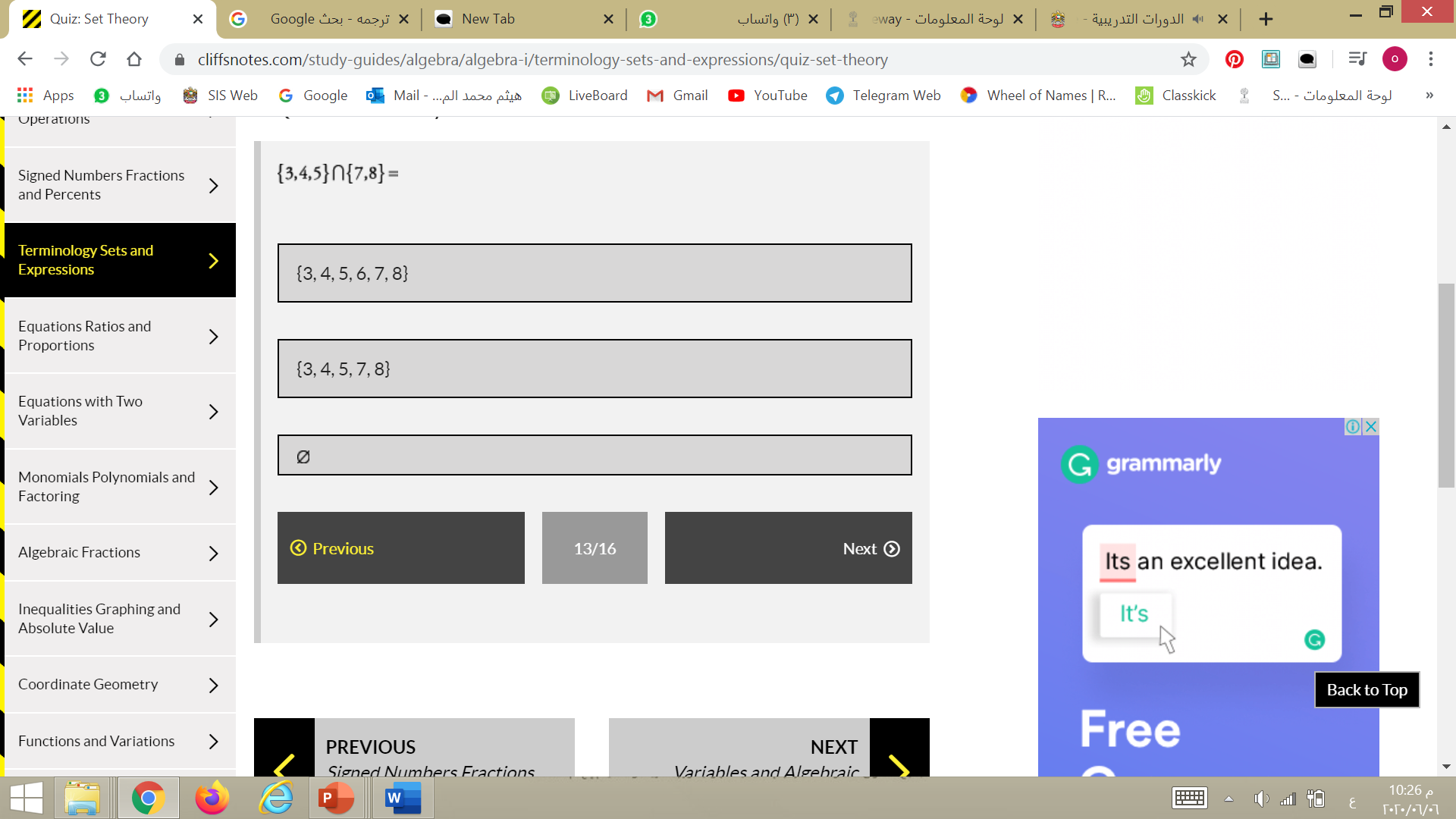 40
استخدم مخطط فن المقابل:
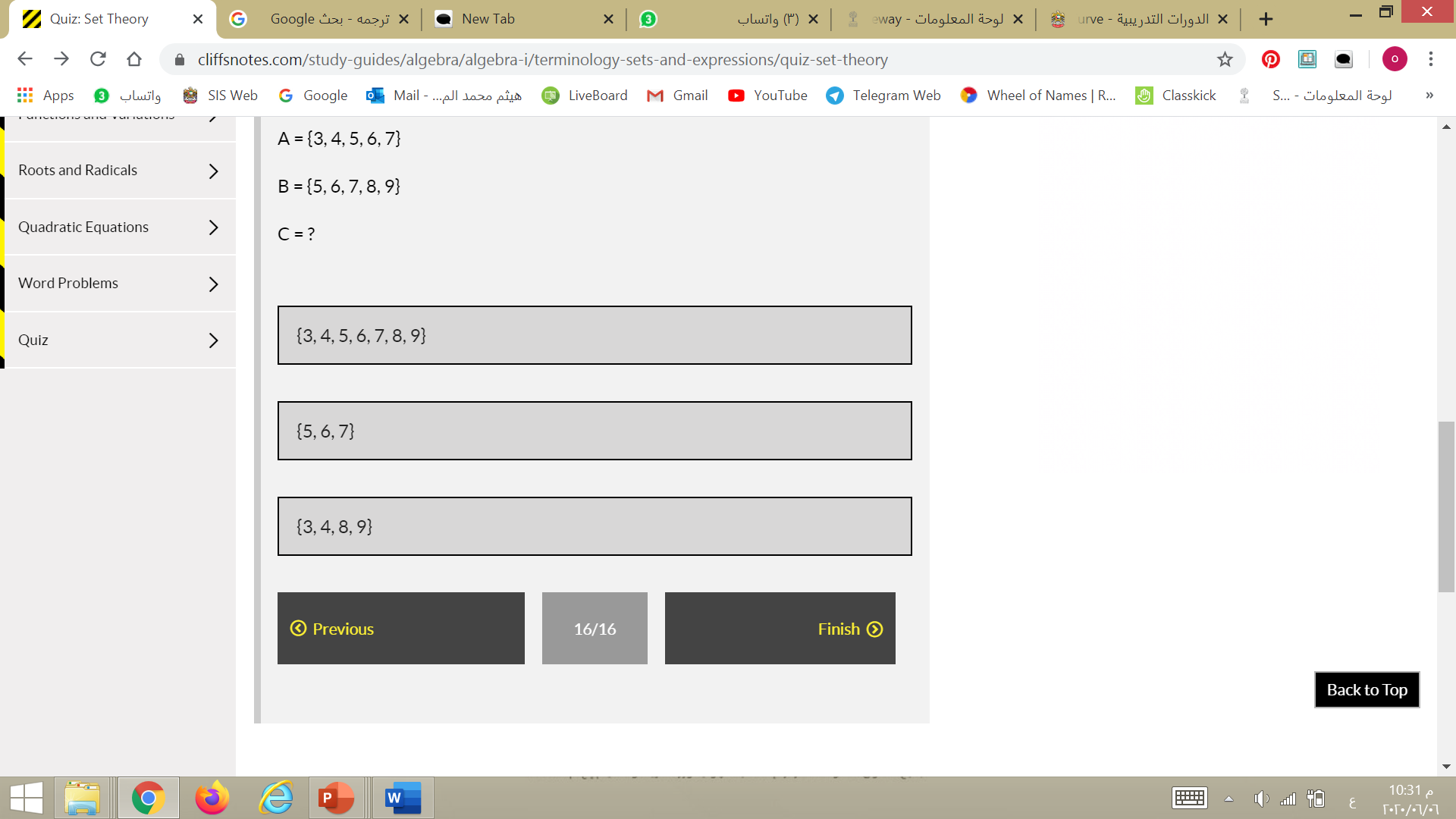 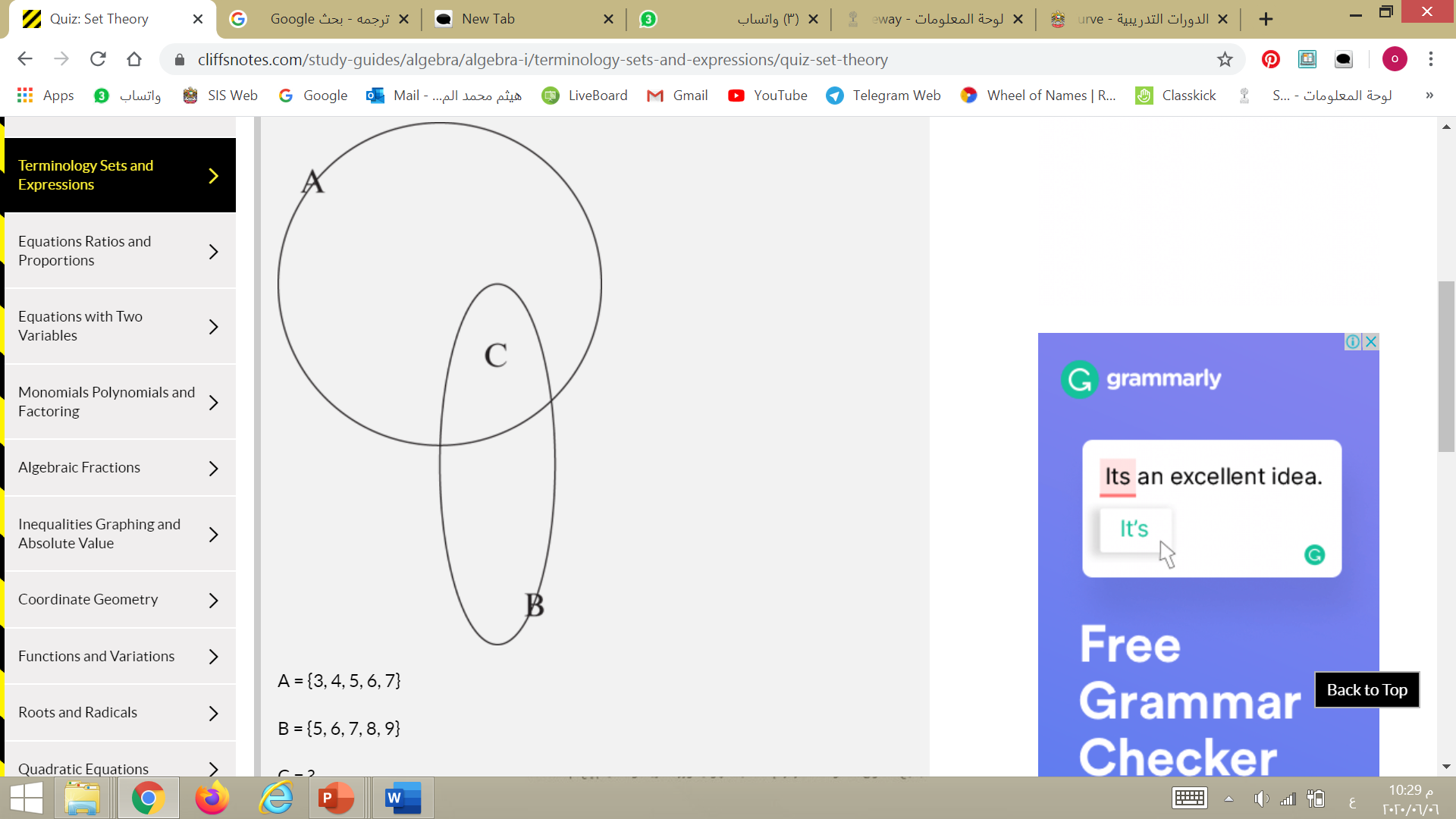 41
من مخطط فن المقابل :
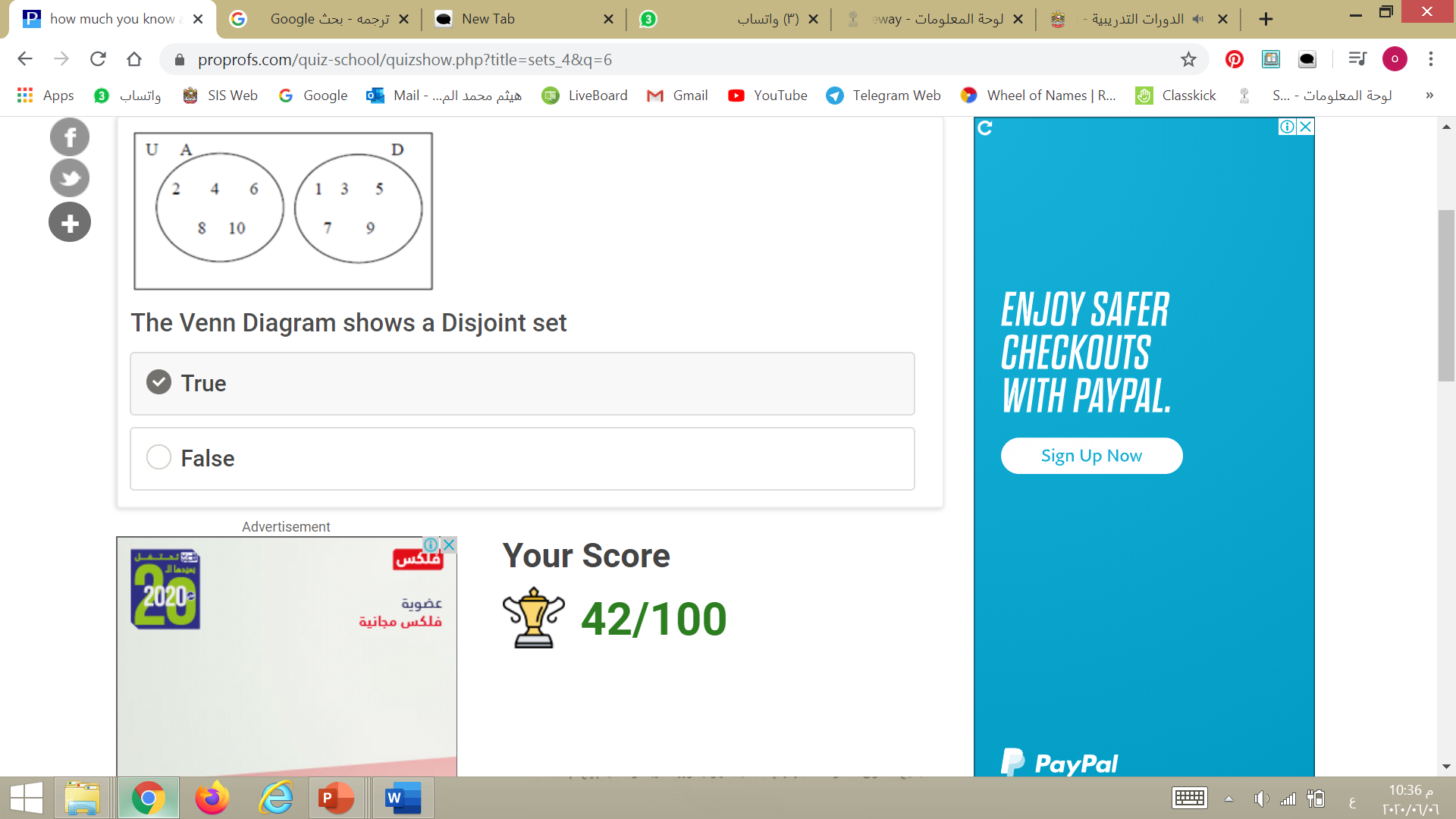 42
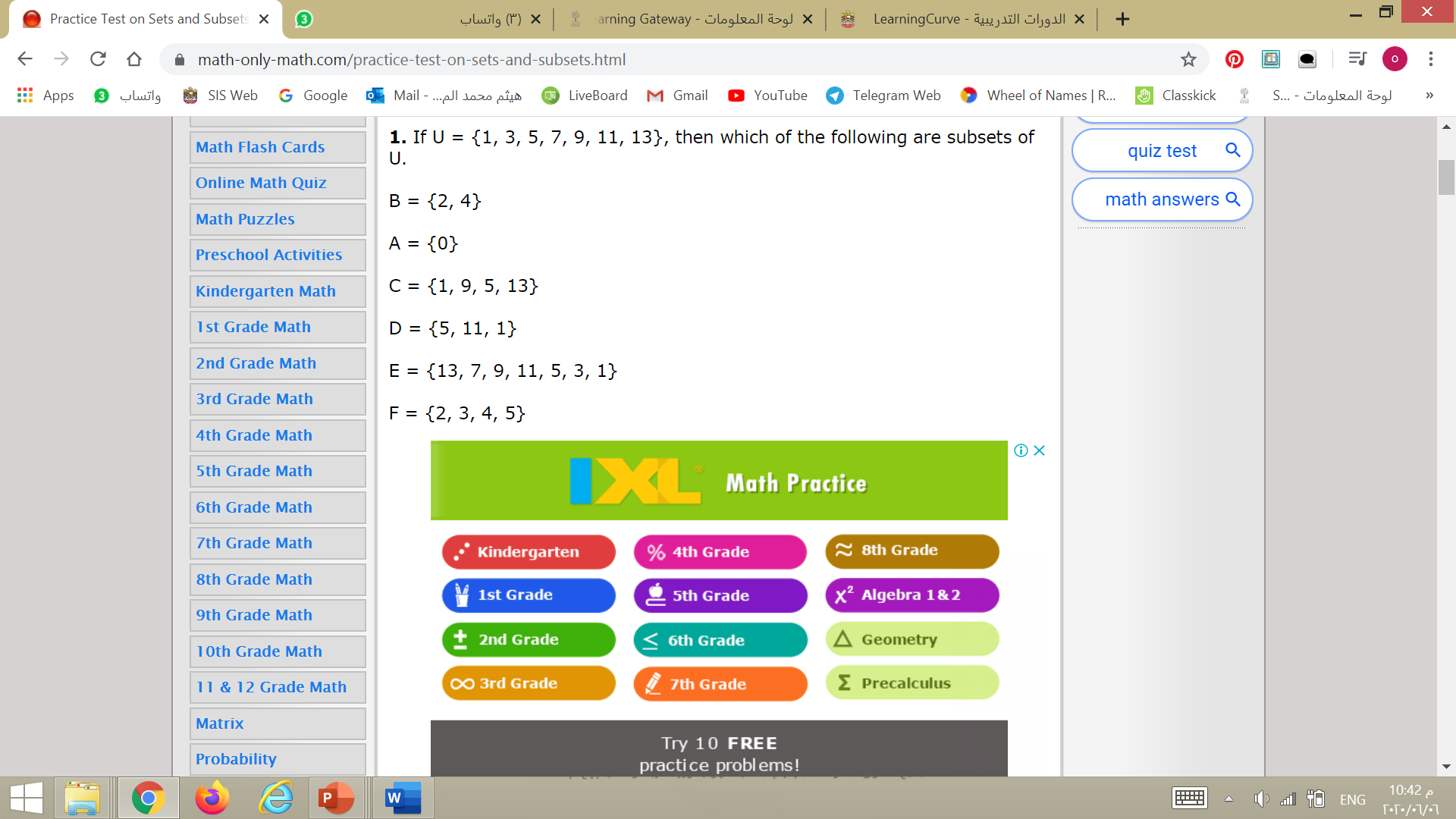 إذا كانت                                                                           فأي المجموعات التالية جزئية منها 
اختر كل الإجابات الصحيحة
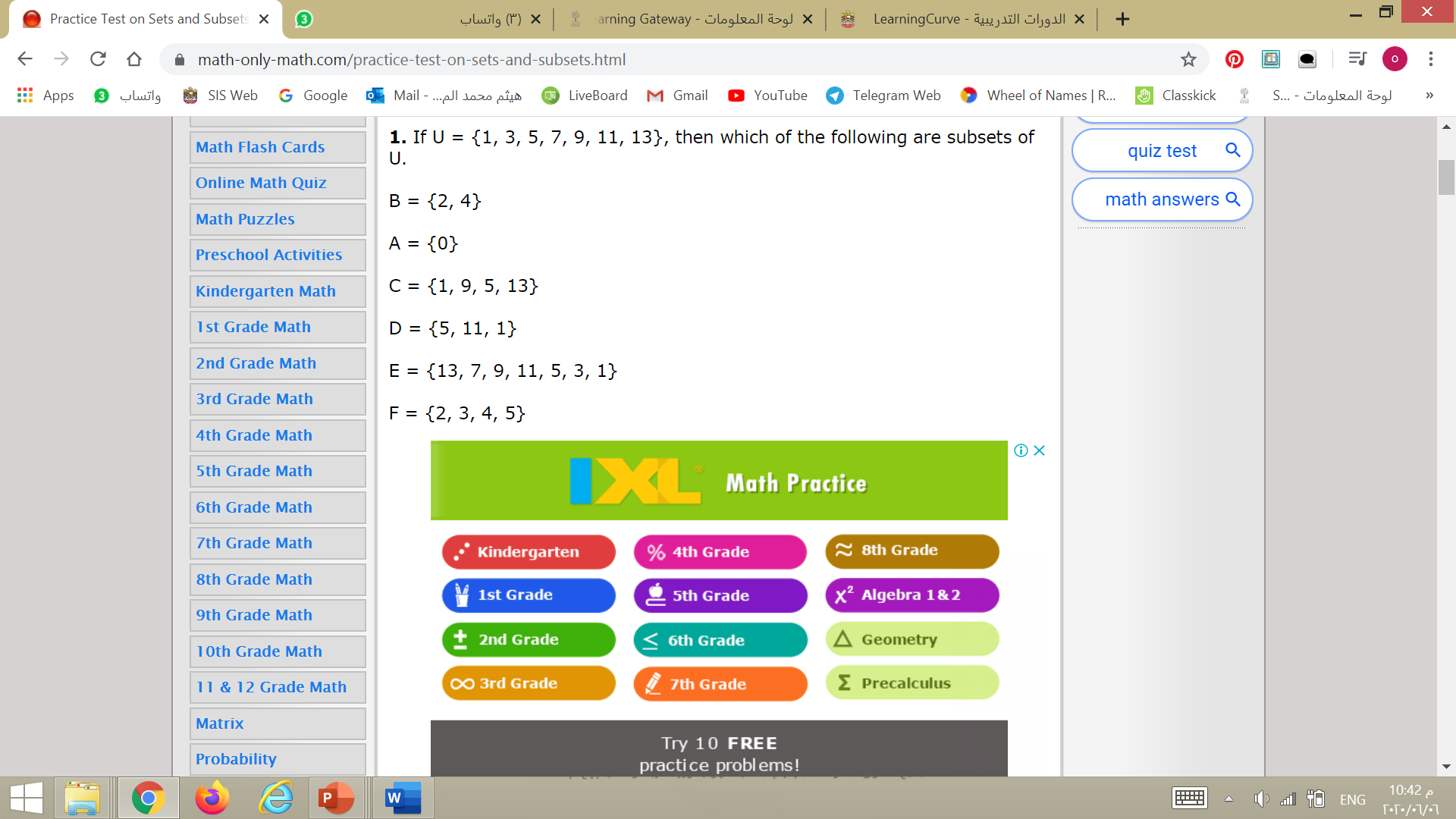 43
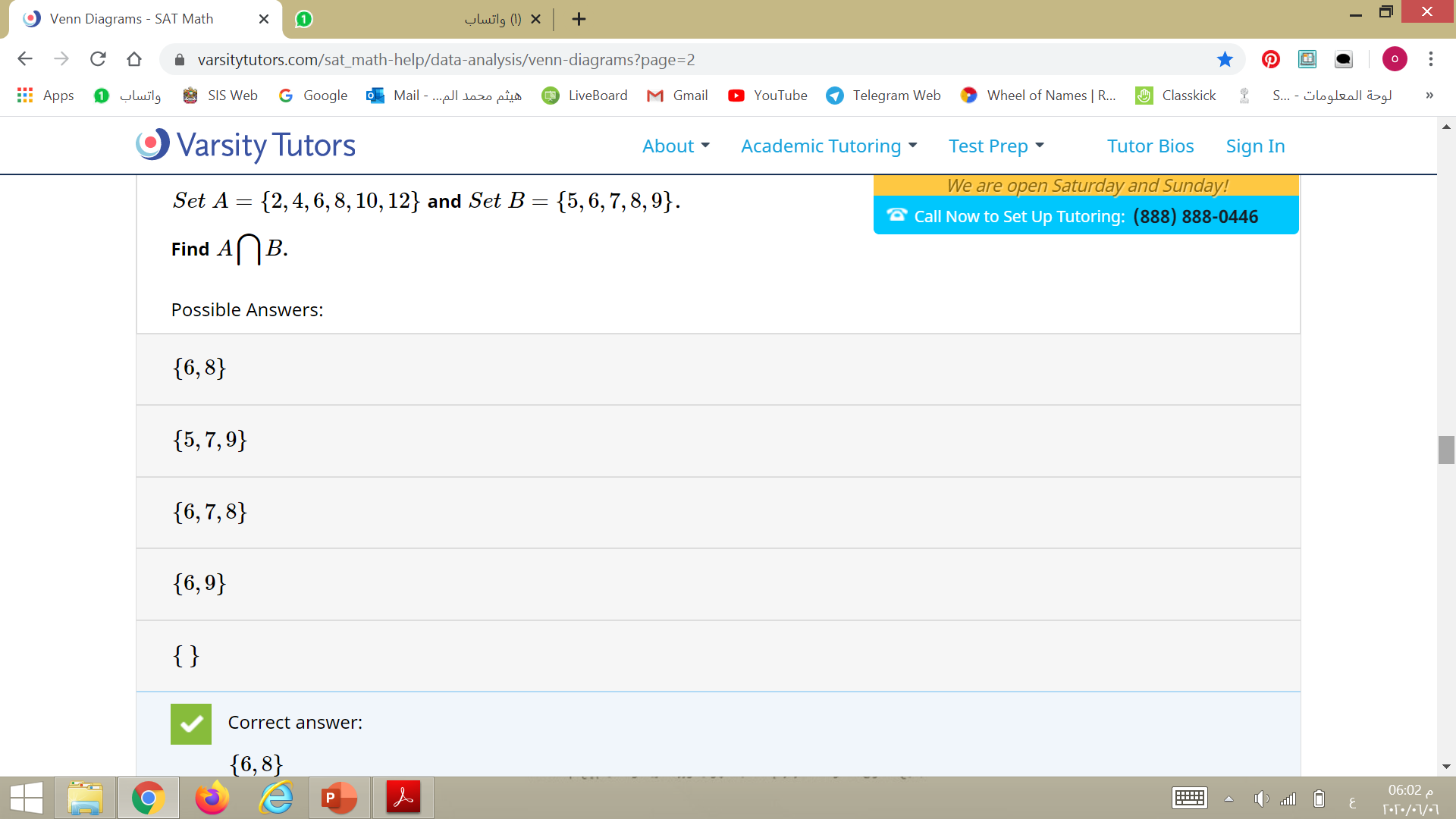 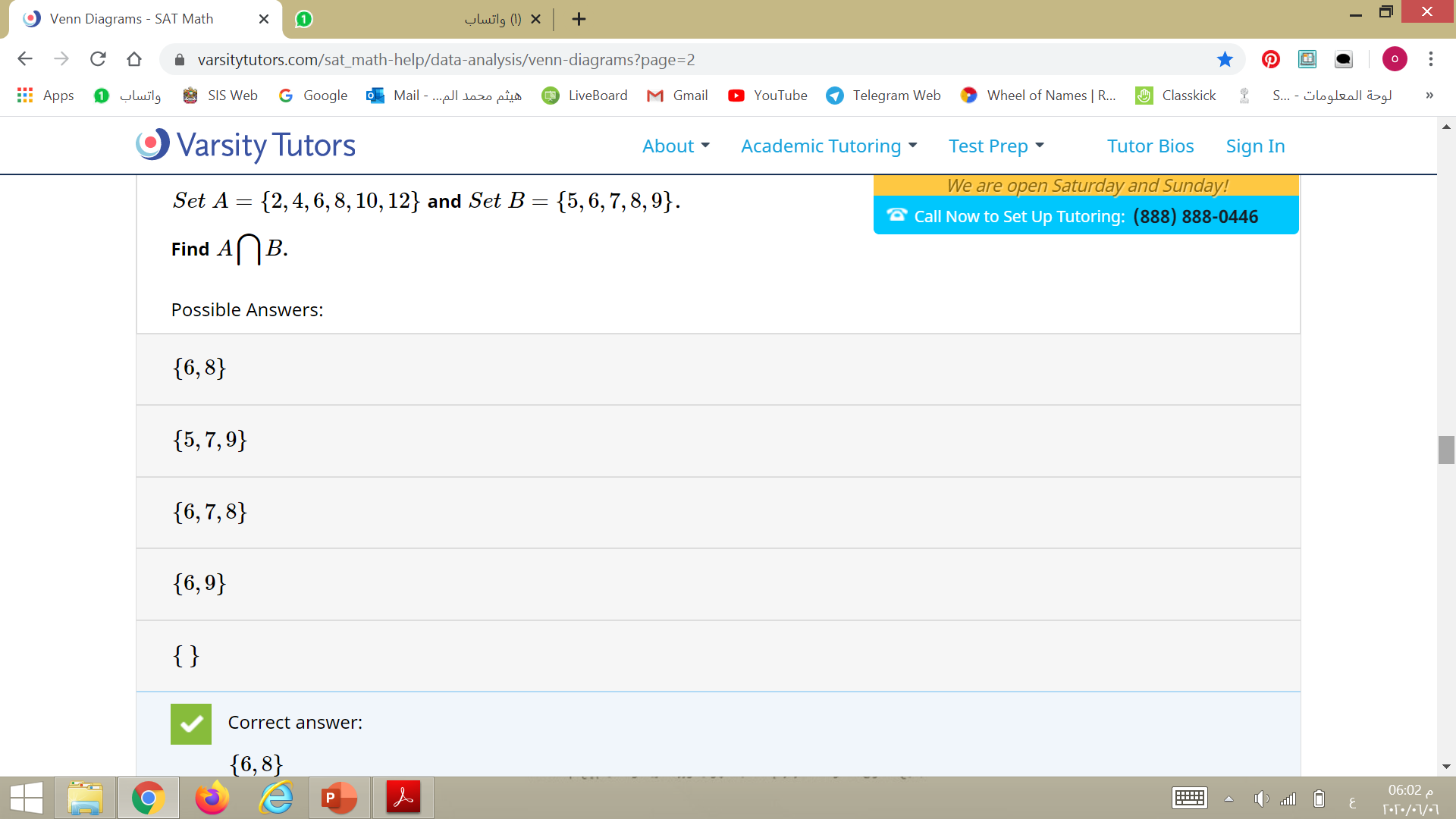 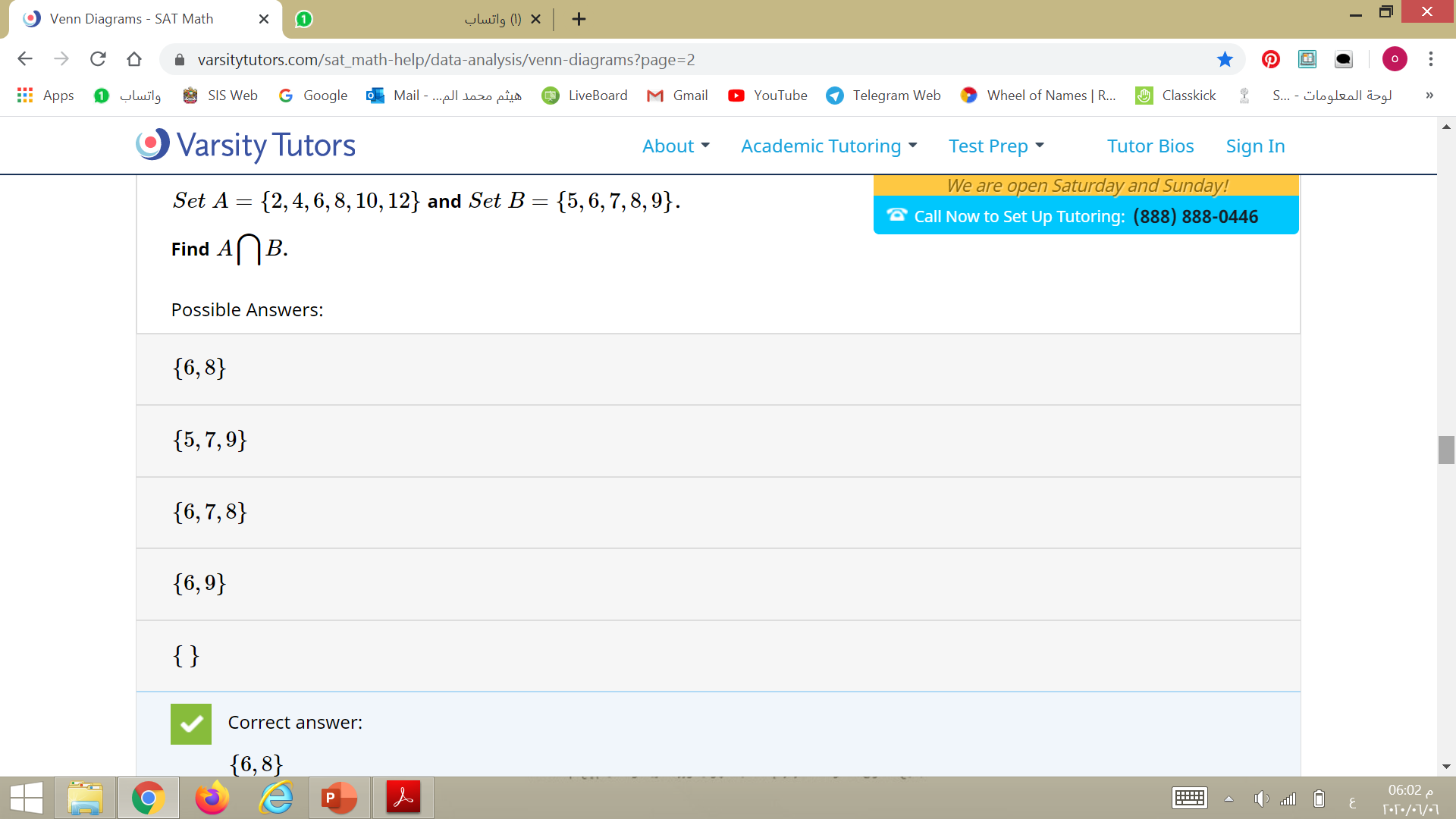 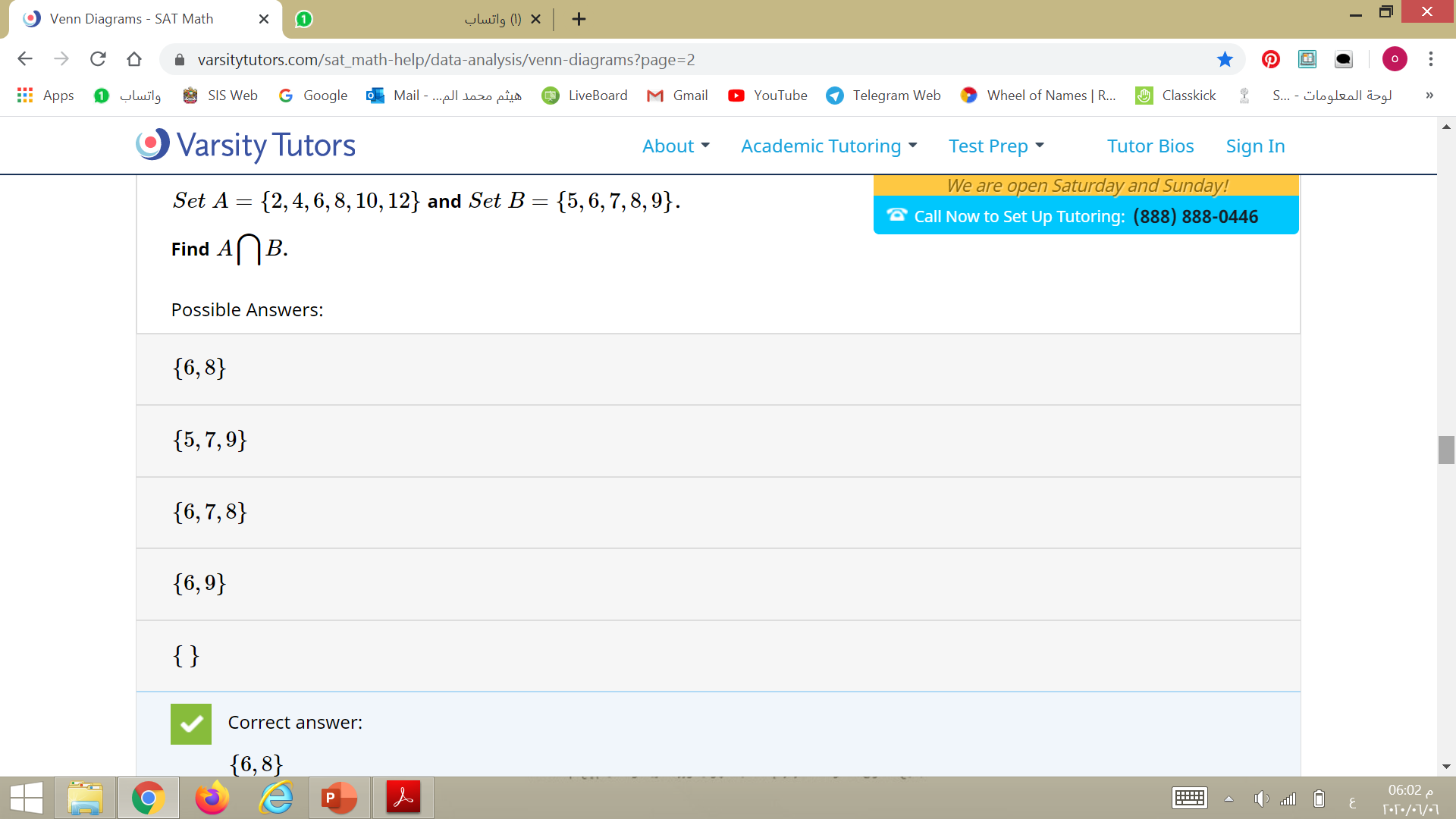 44
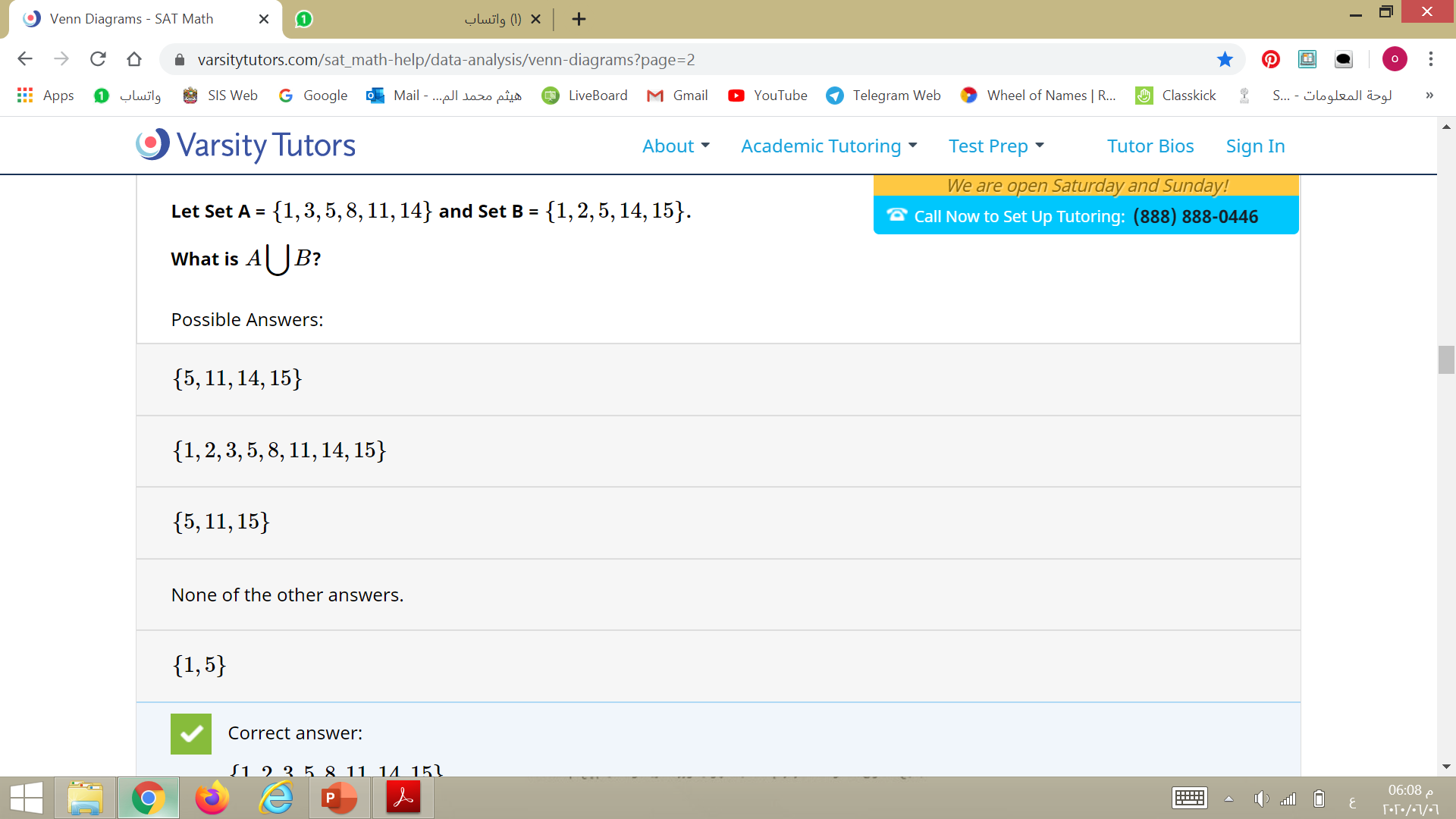 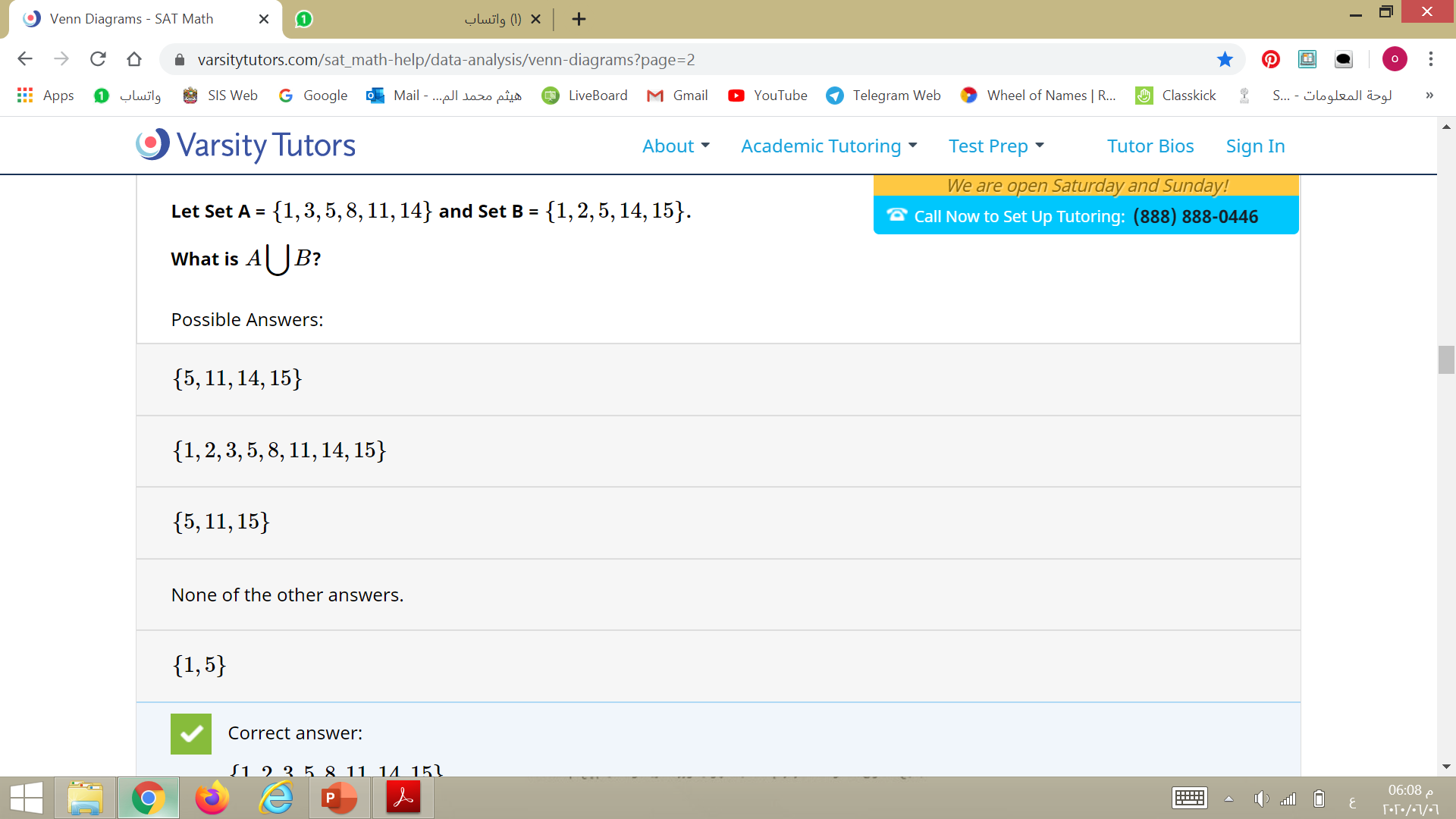 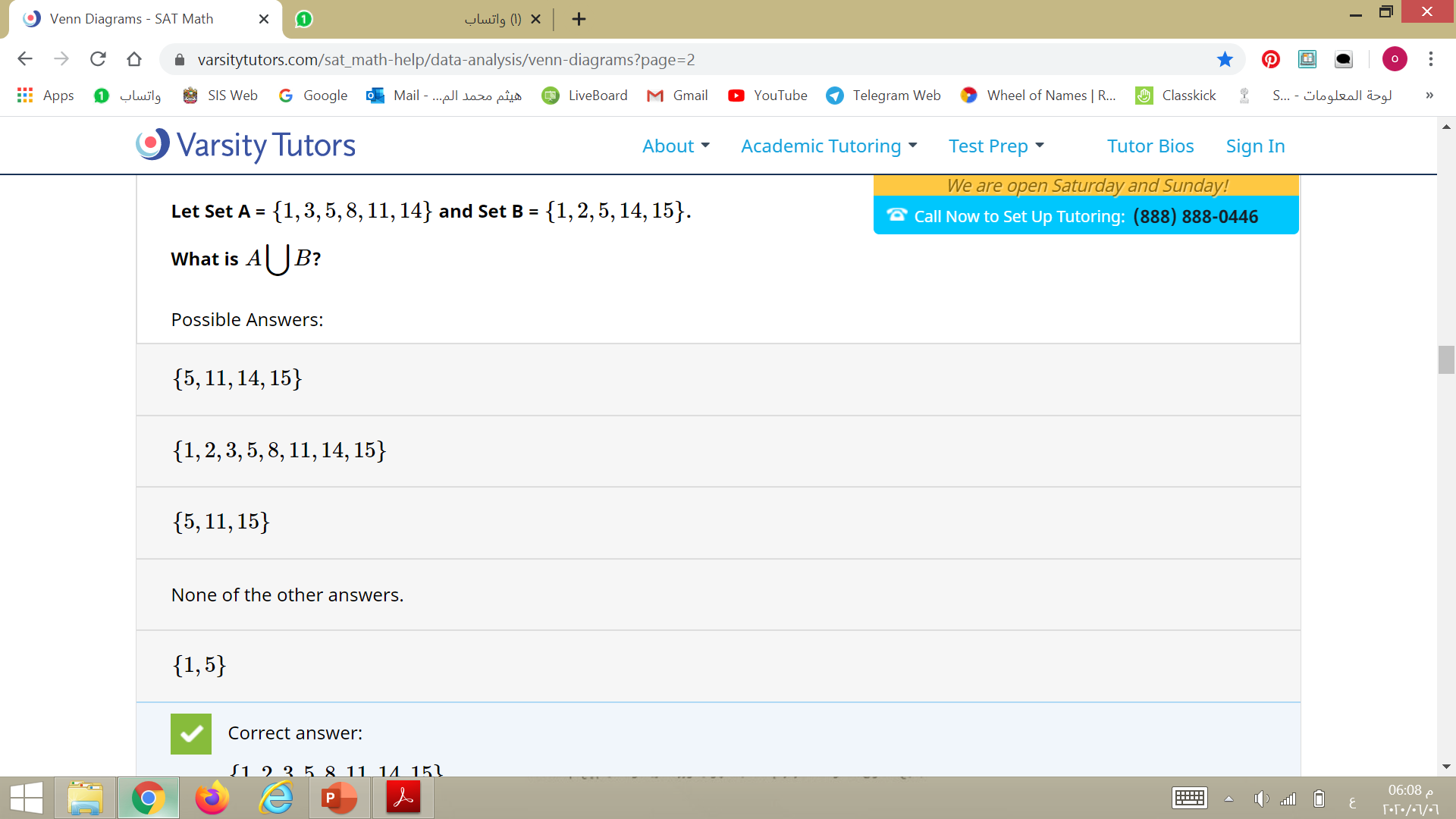 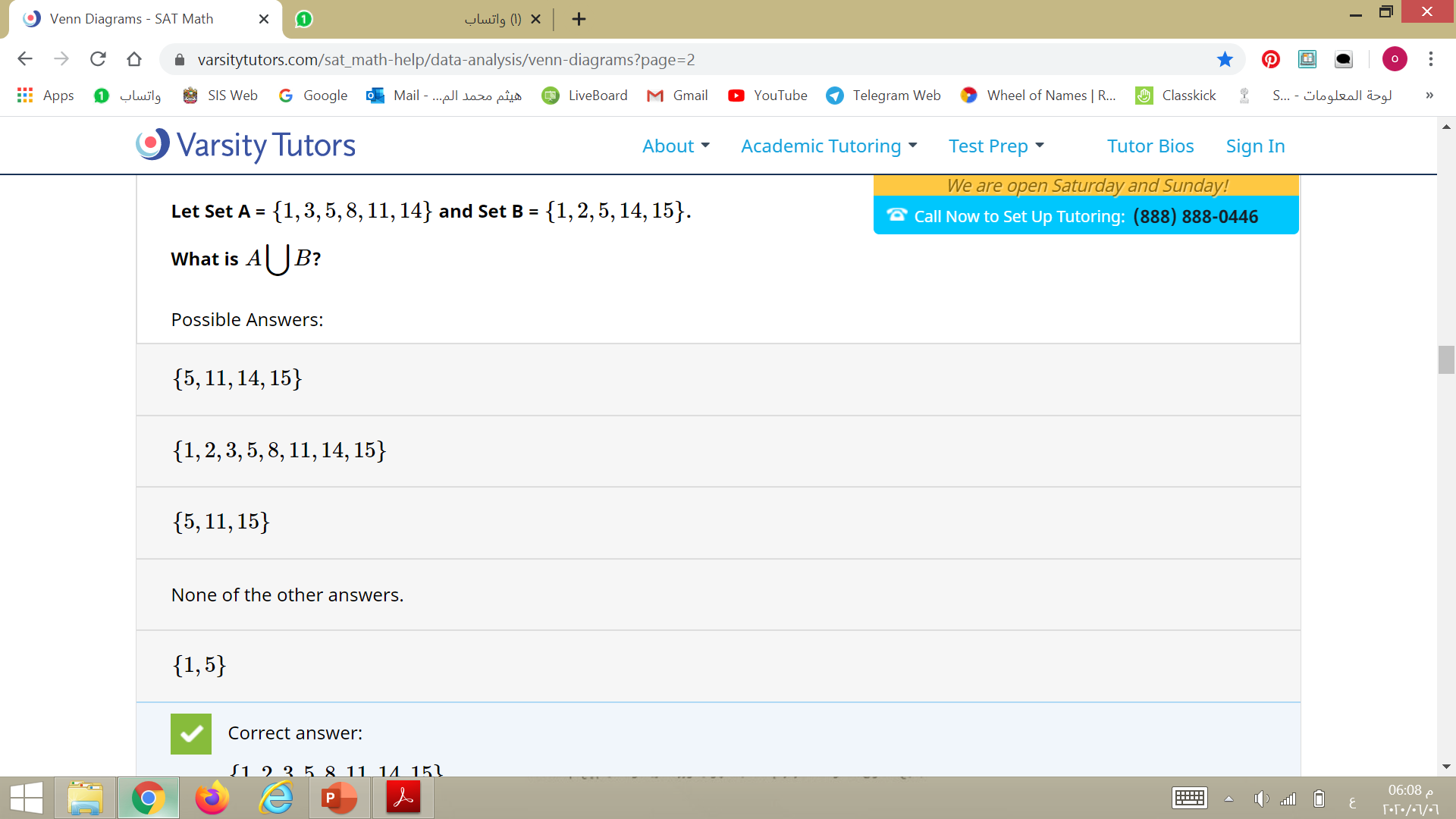 لا توجد إجابة صحيحة
45
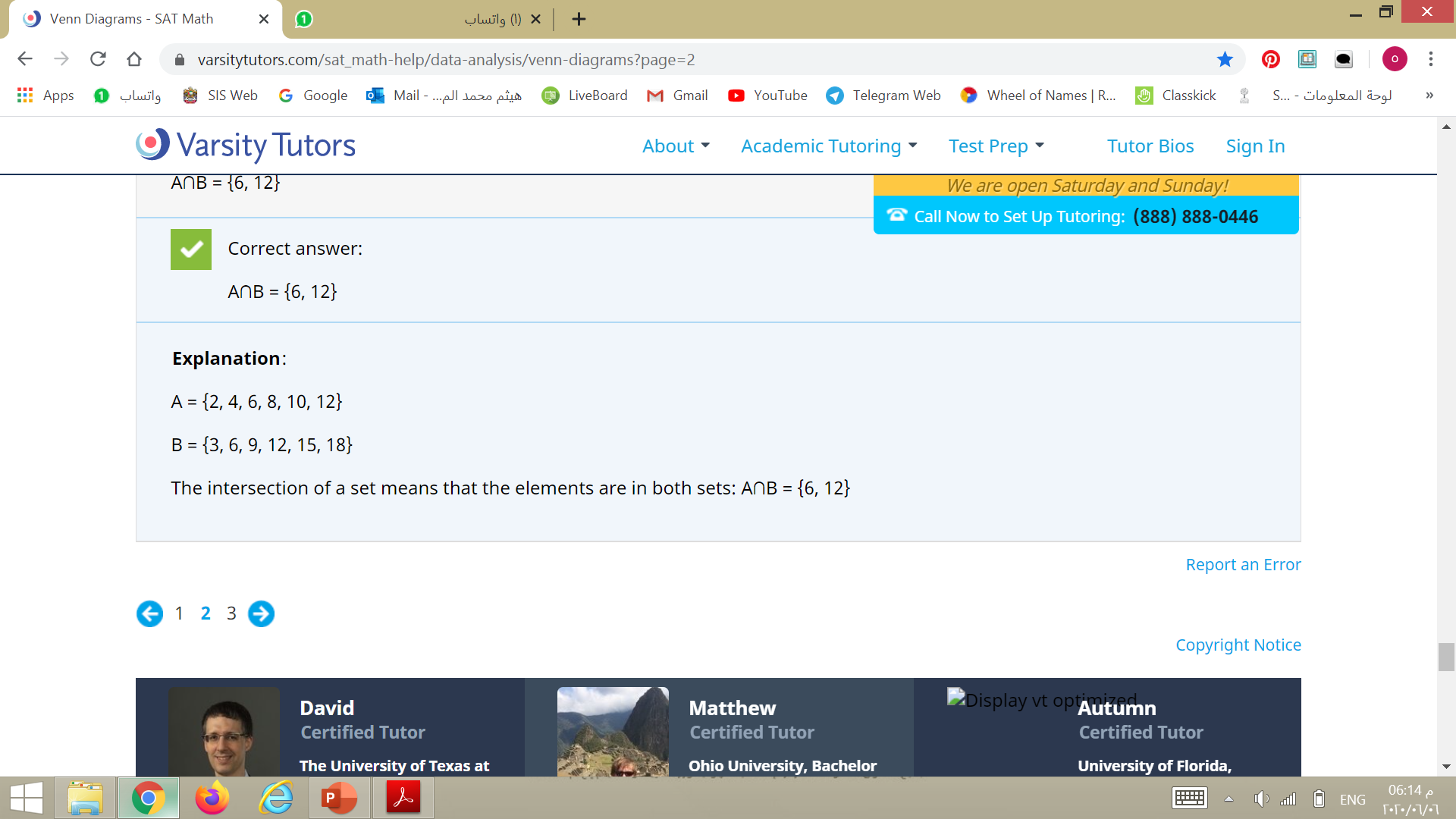 46
U = {2, 3, 4, 5, 6, 7} , A = {2, 4}.
47
من أشكال فن , حدد العملية المناسبة لكل جزء مظلل
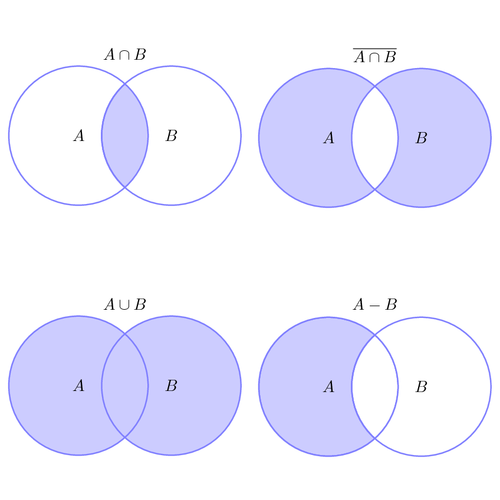 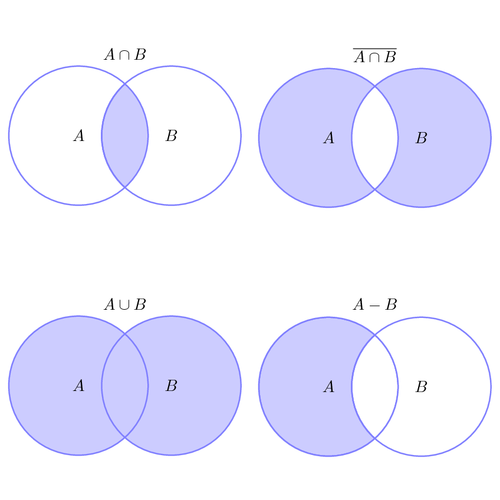 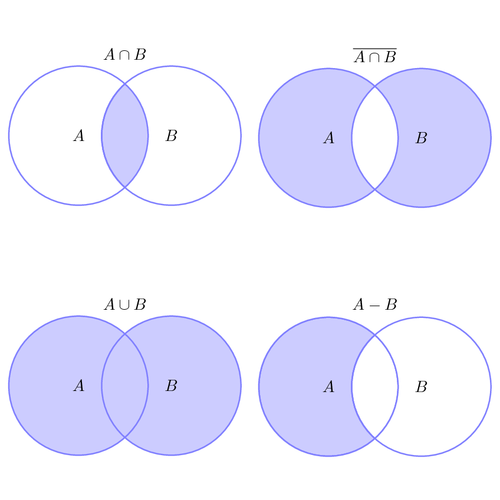 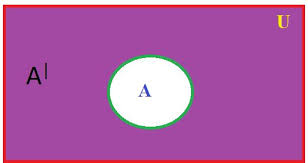 48
10مجموعة الأعداد الطبيعية الزوجية الأقل من Aإذا كانت
10مجموعة الأعداد الطبيعية  الفردية الأقل من Bإذا كانت
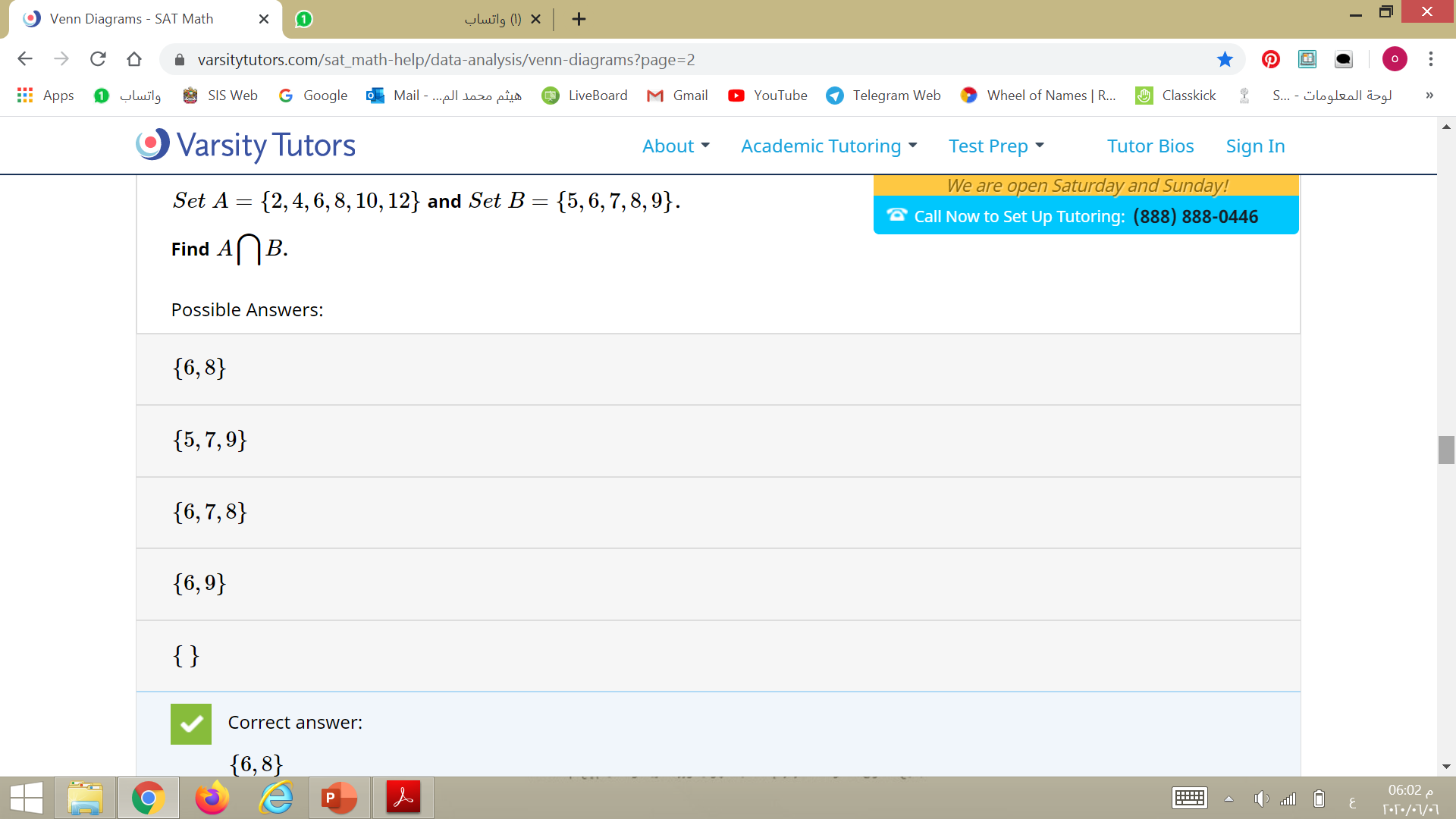 49
A = {1, 2,3, 4} , B = {2, 5}.
A = {1, 2,3, 4} , B = {2, 4}.
50
عينة من        طالبًا ، هناك         طالبًا يلعبون الرجبي و          يلعبون التنس.
وهناك         طالب يلعب كلاهما  
ما هو الرقم الذي سيوضع في القسم الملون من هذا الرسم البياني ،
الركبي
التنس
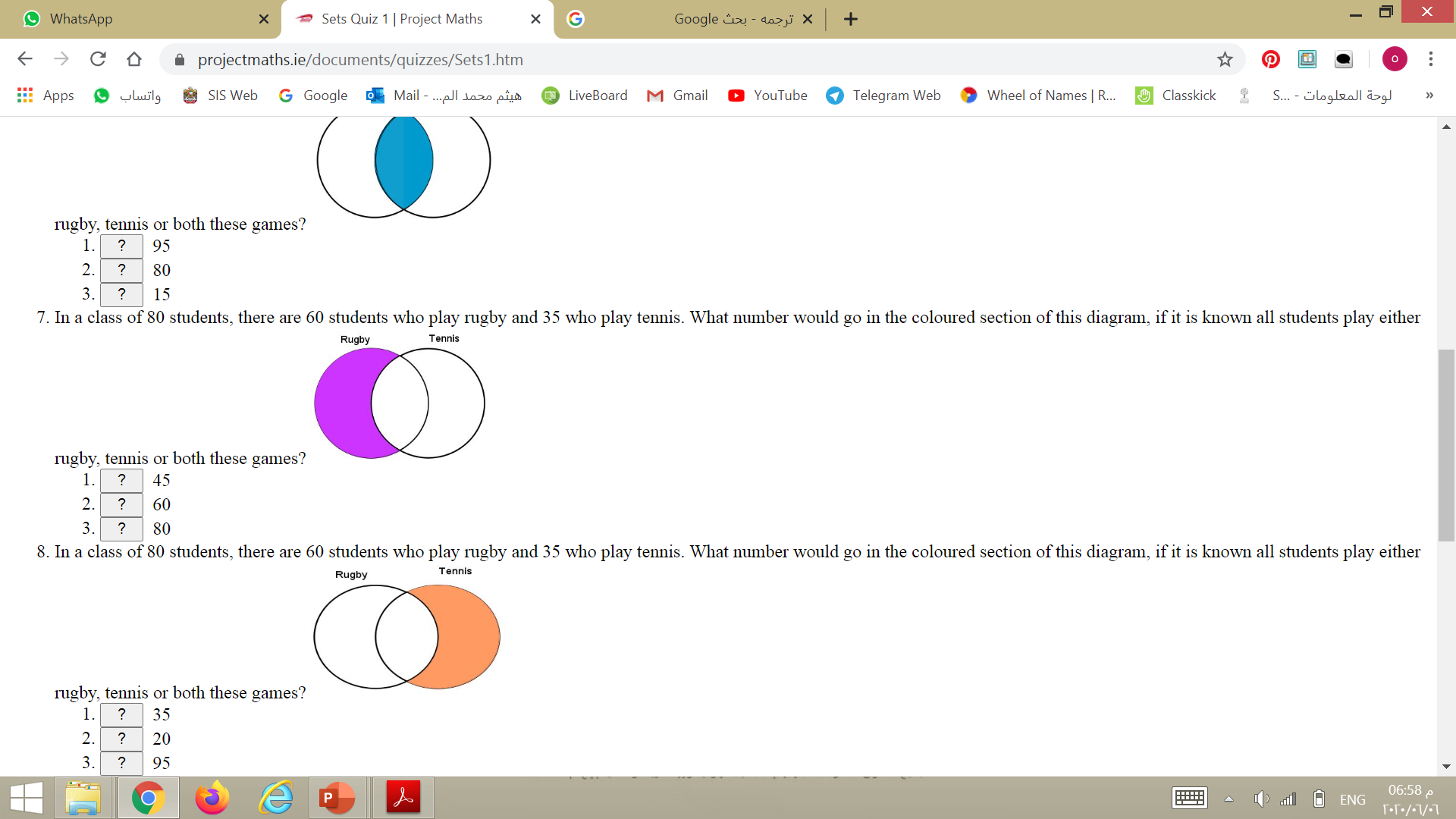 51
عينة من        طالبًا ، هناك         طالبًا يلعبون الرجبي و          يلعبون التنس.
وهناك         طالب يلعب كلاهما  
كم عدد الطلاب الذين يلعبون الرجبي أو التنس ؟
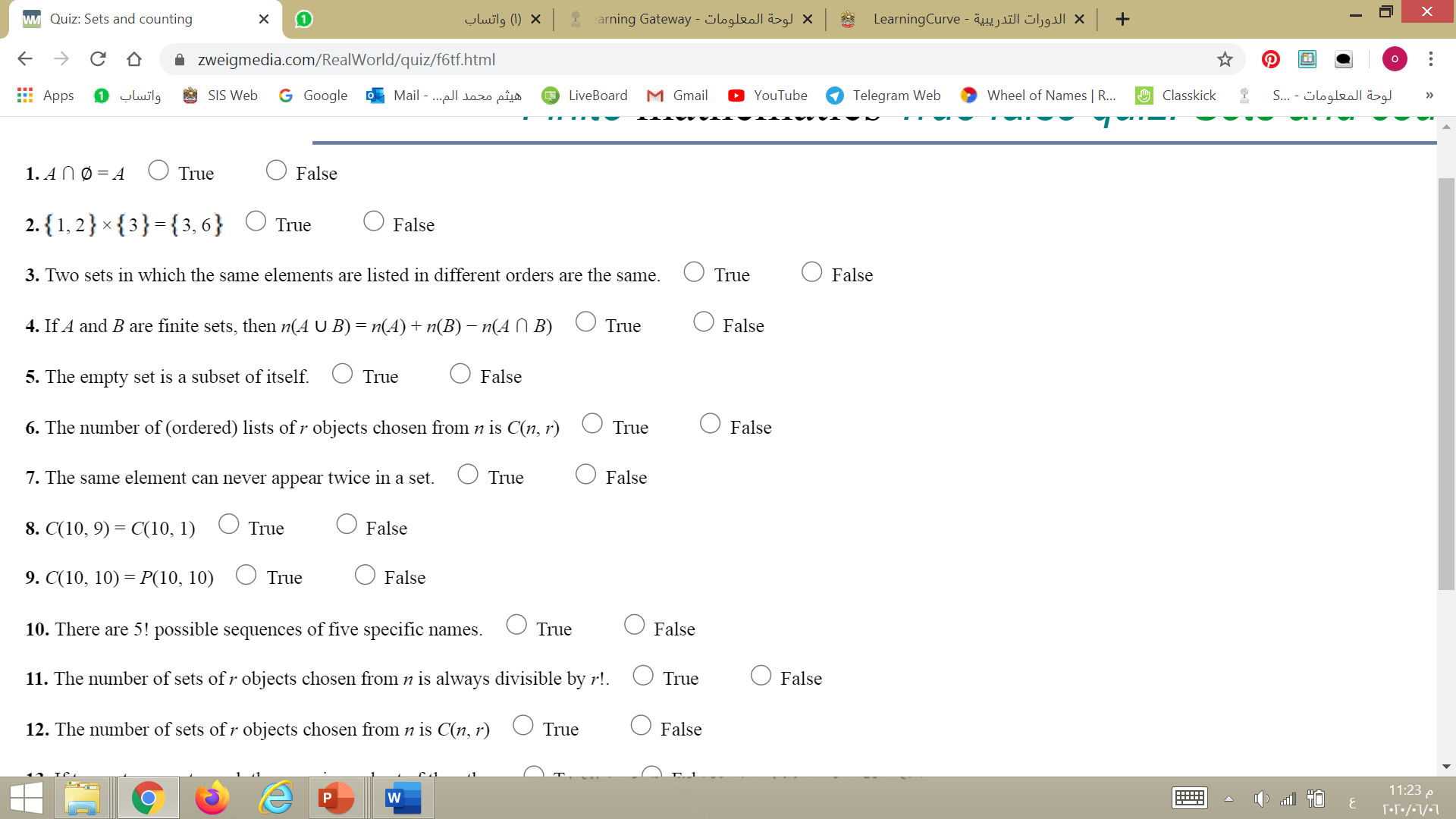 52
كم عدد المجموعات الجزئية الفعلية من المجموعة؟
كم عدد المجموعات الجزئية من المجموعة؟
53
المجموعات الجزئية من المجموعة؟
a)
b)
c)
d)
54
المجموعات الجزئية  الفعلية من المجموعة؟
a)
b)
c)
d)
55
حدد عناصر كل مجموعة
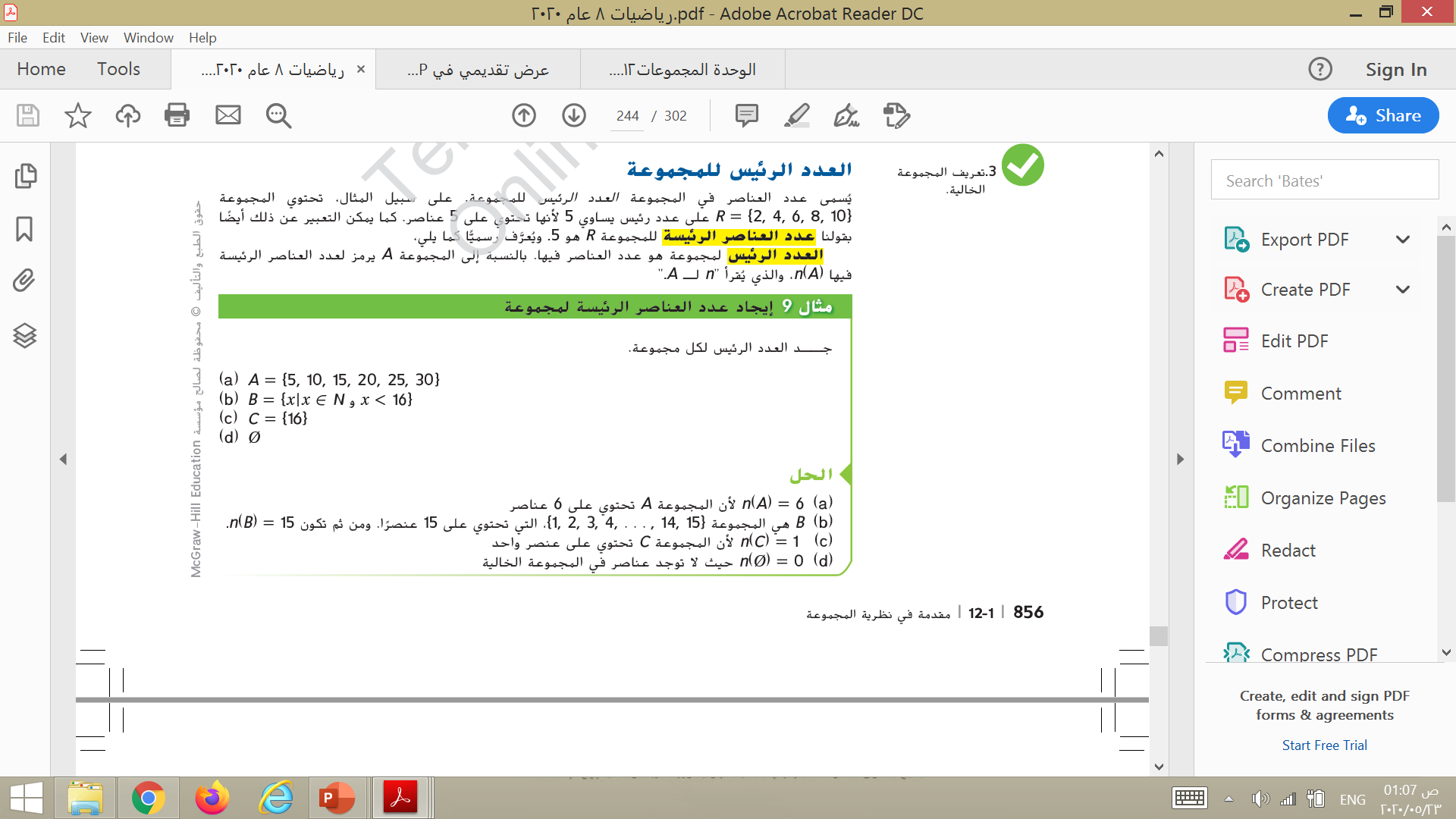 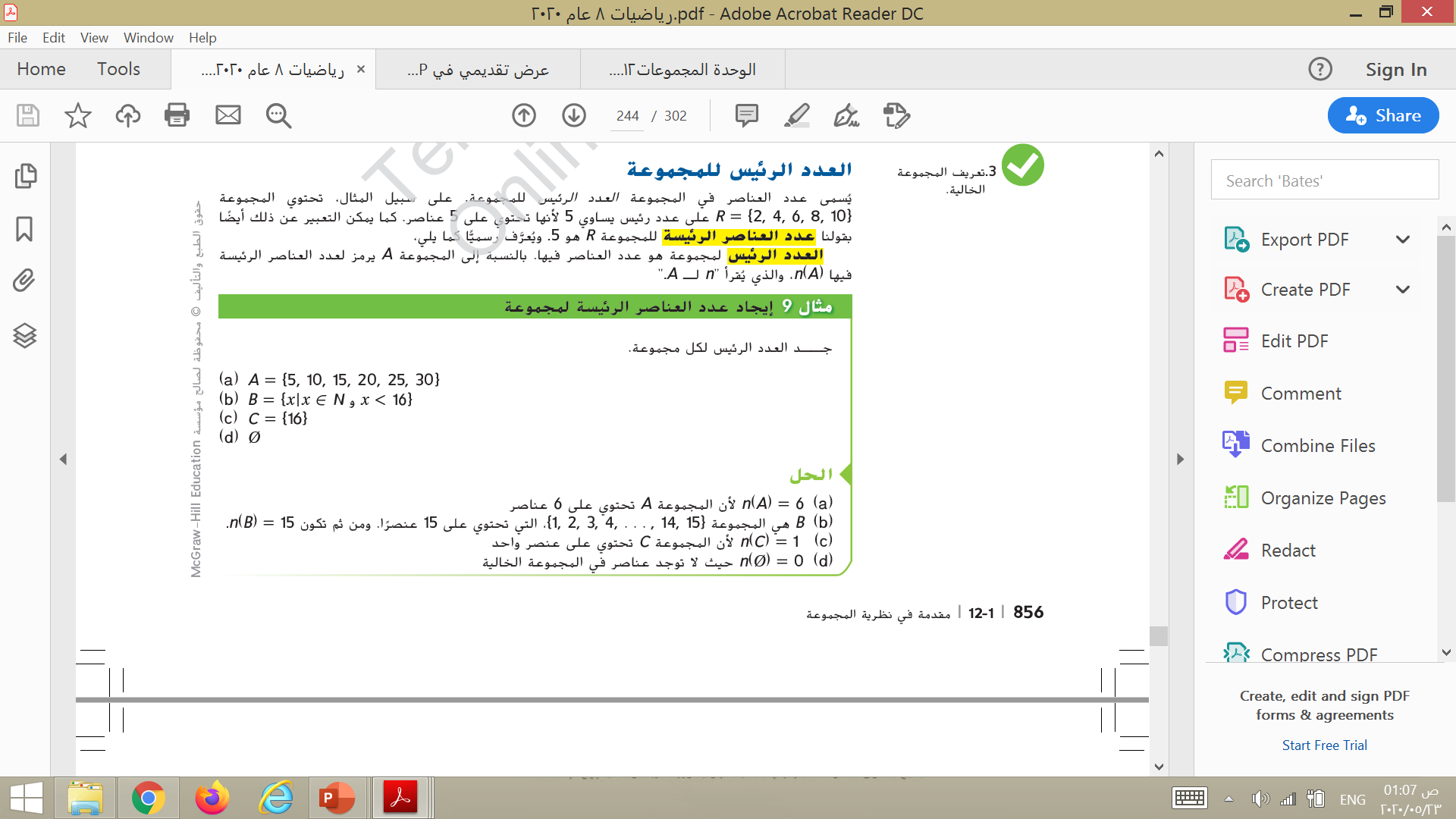 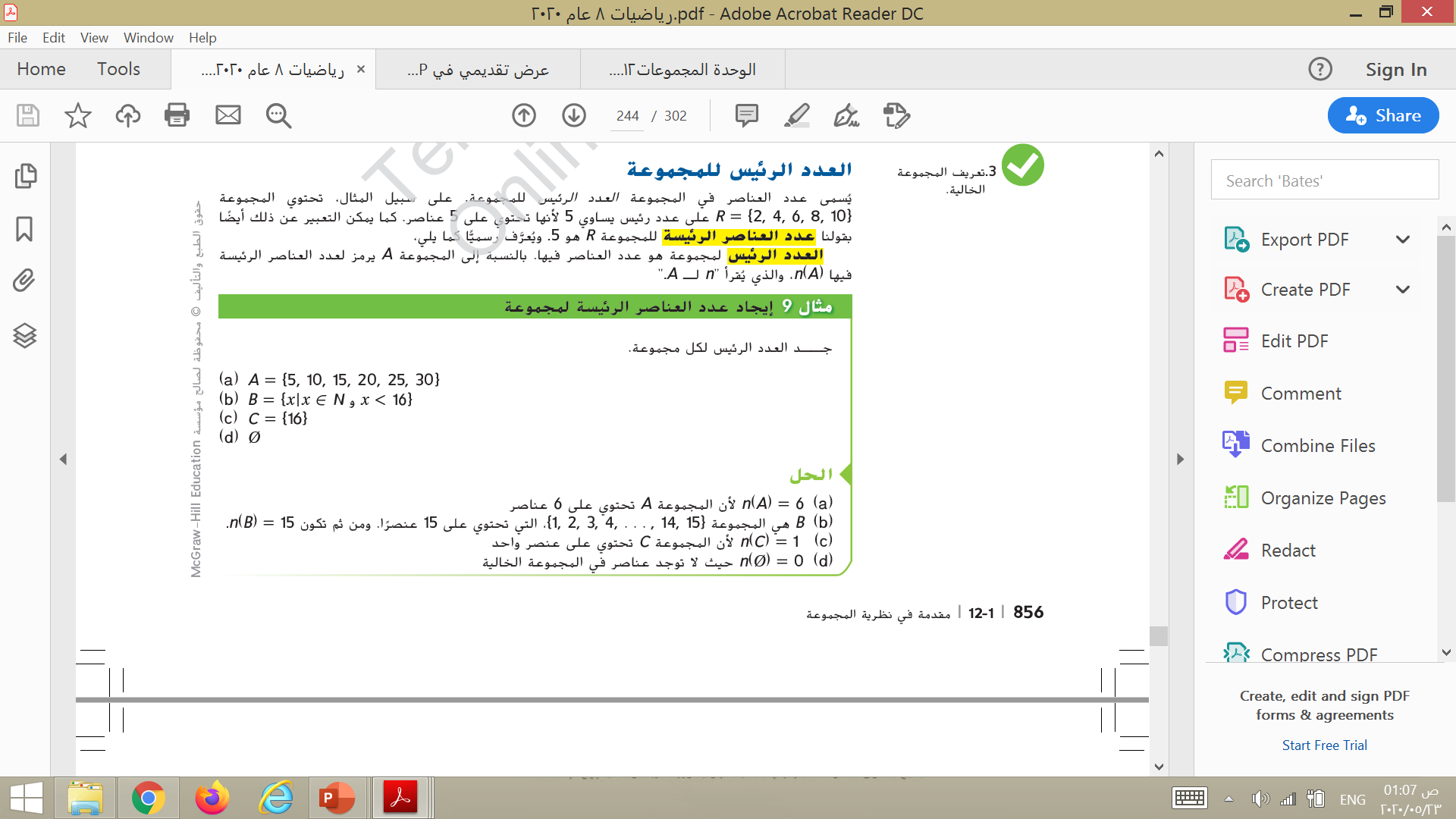 56
حدد عناصر كل مجموعة
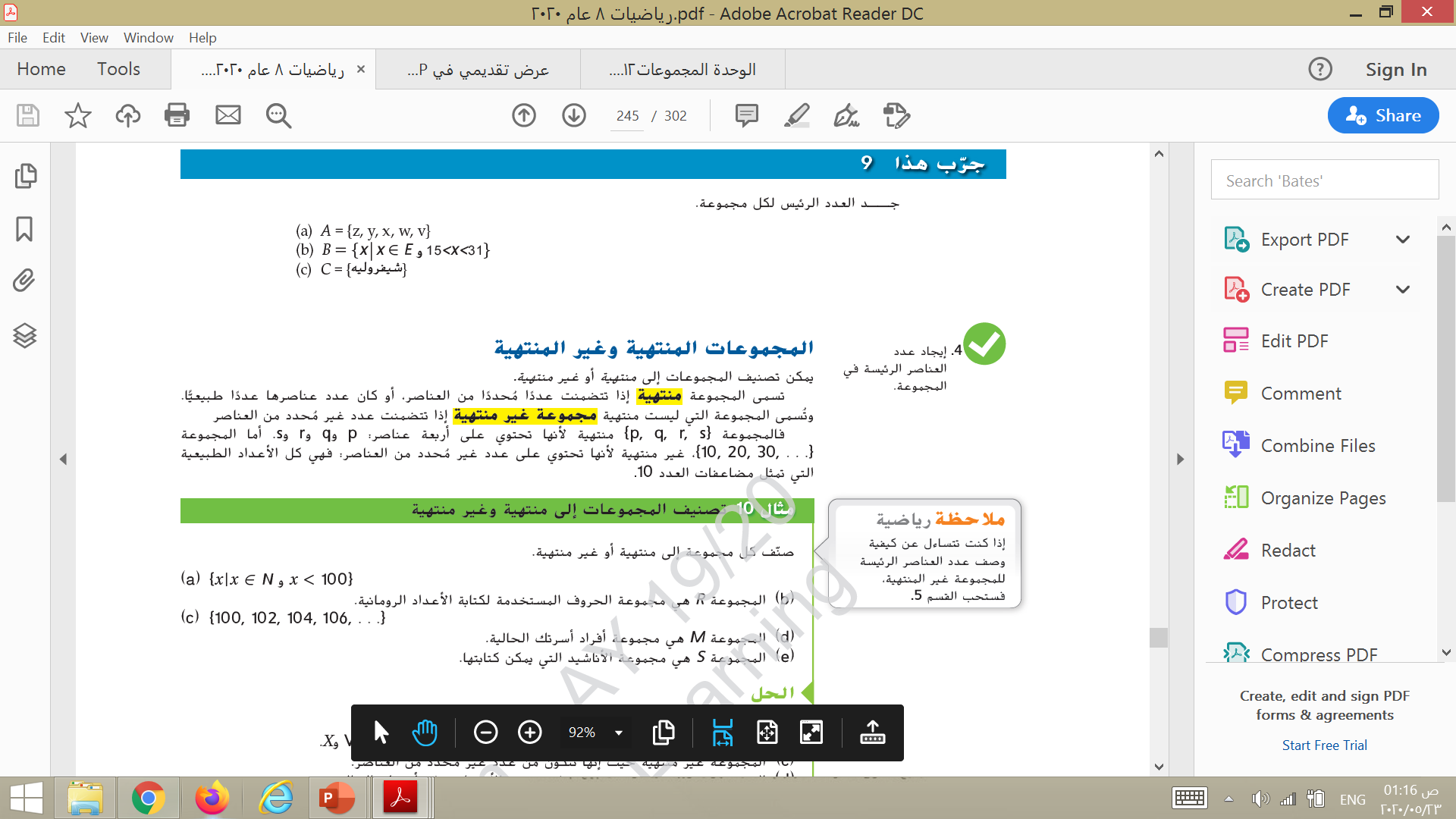 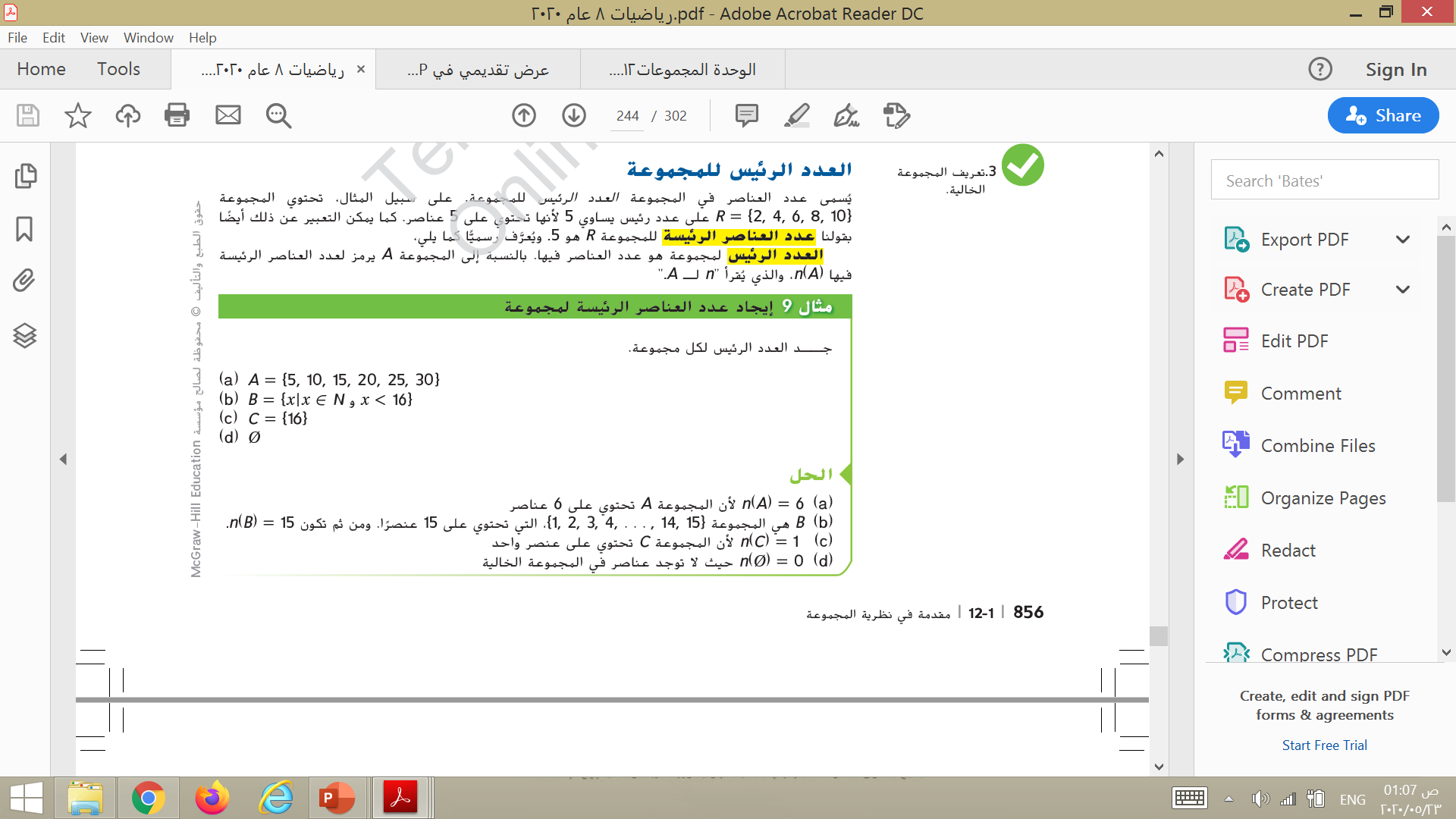 57
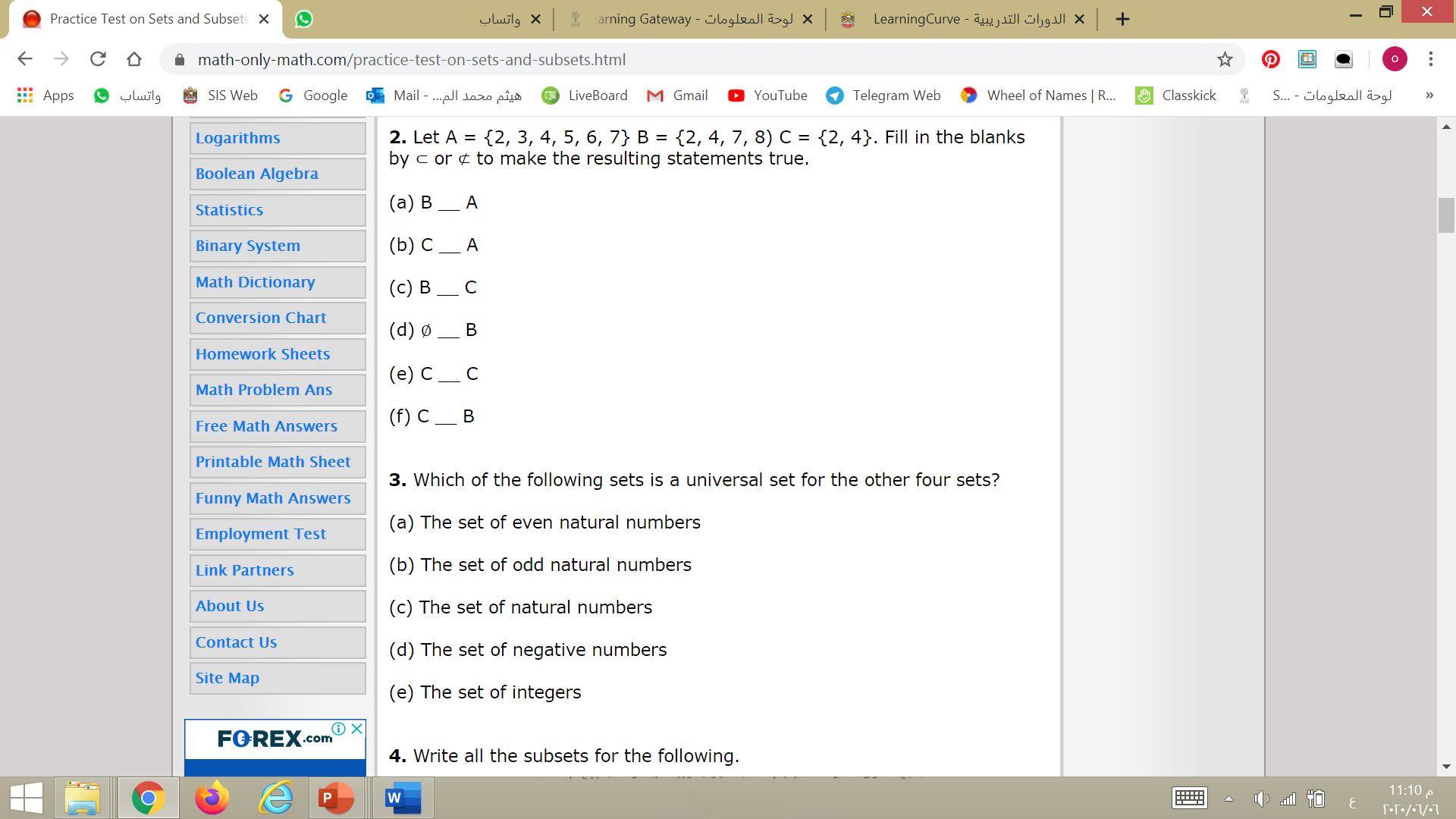 ضع إحدى الرموز التالية                                                  لتصبح العبارة صحيحة
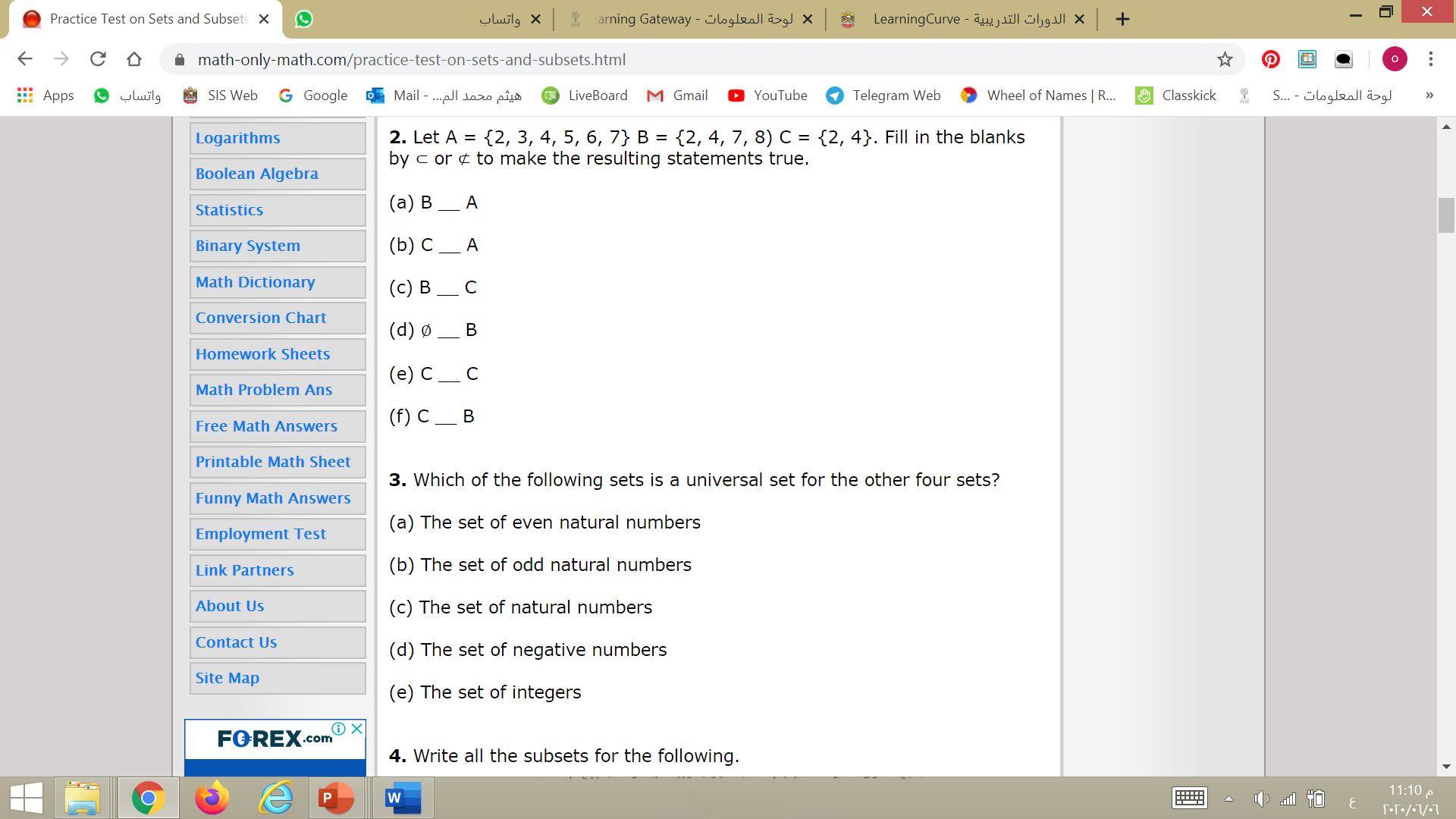 58
من مخطط فن المقابل
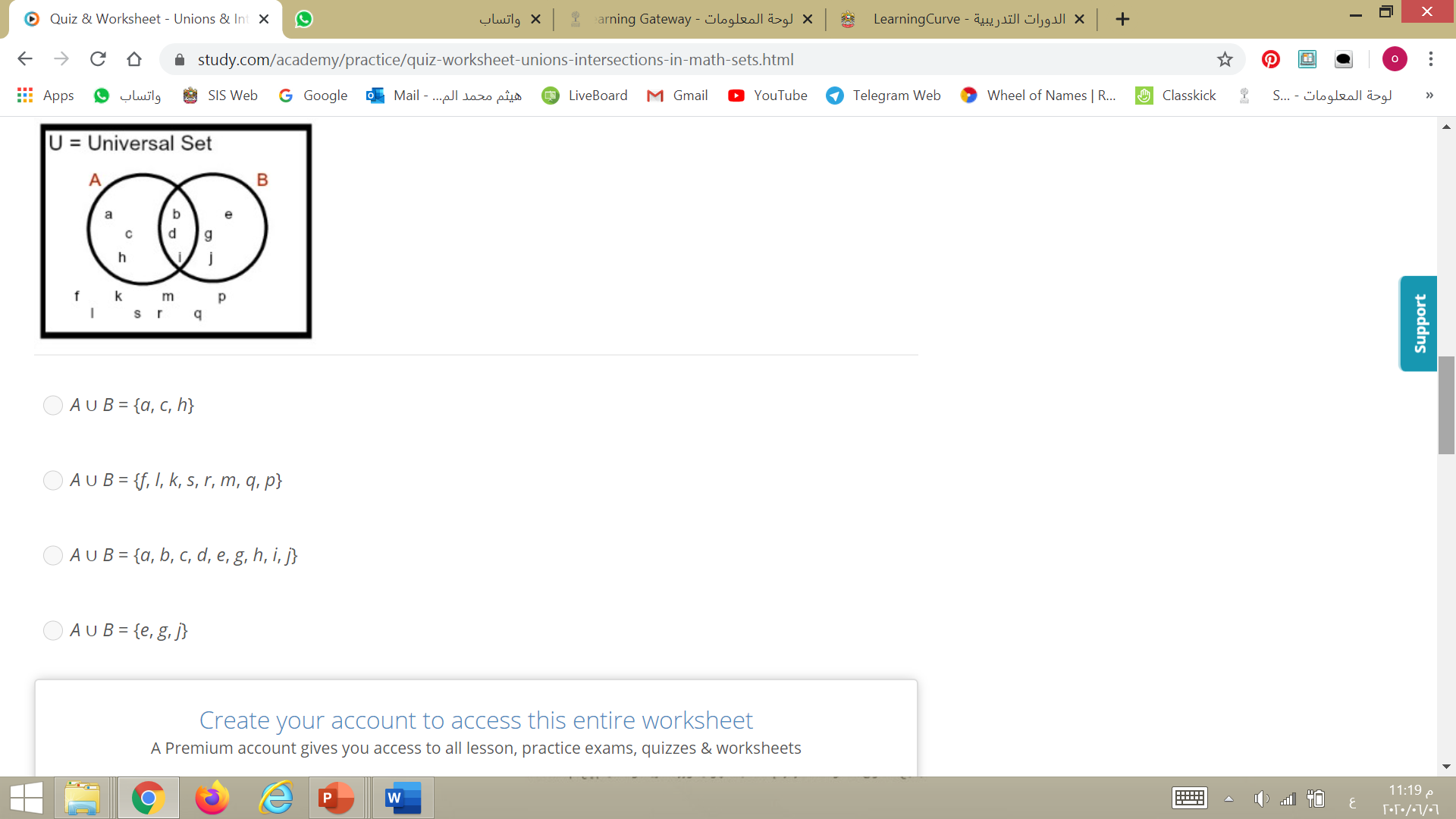 اختر الإجابة الصحيحة
تخير : صواب أم خطا.
59
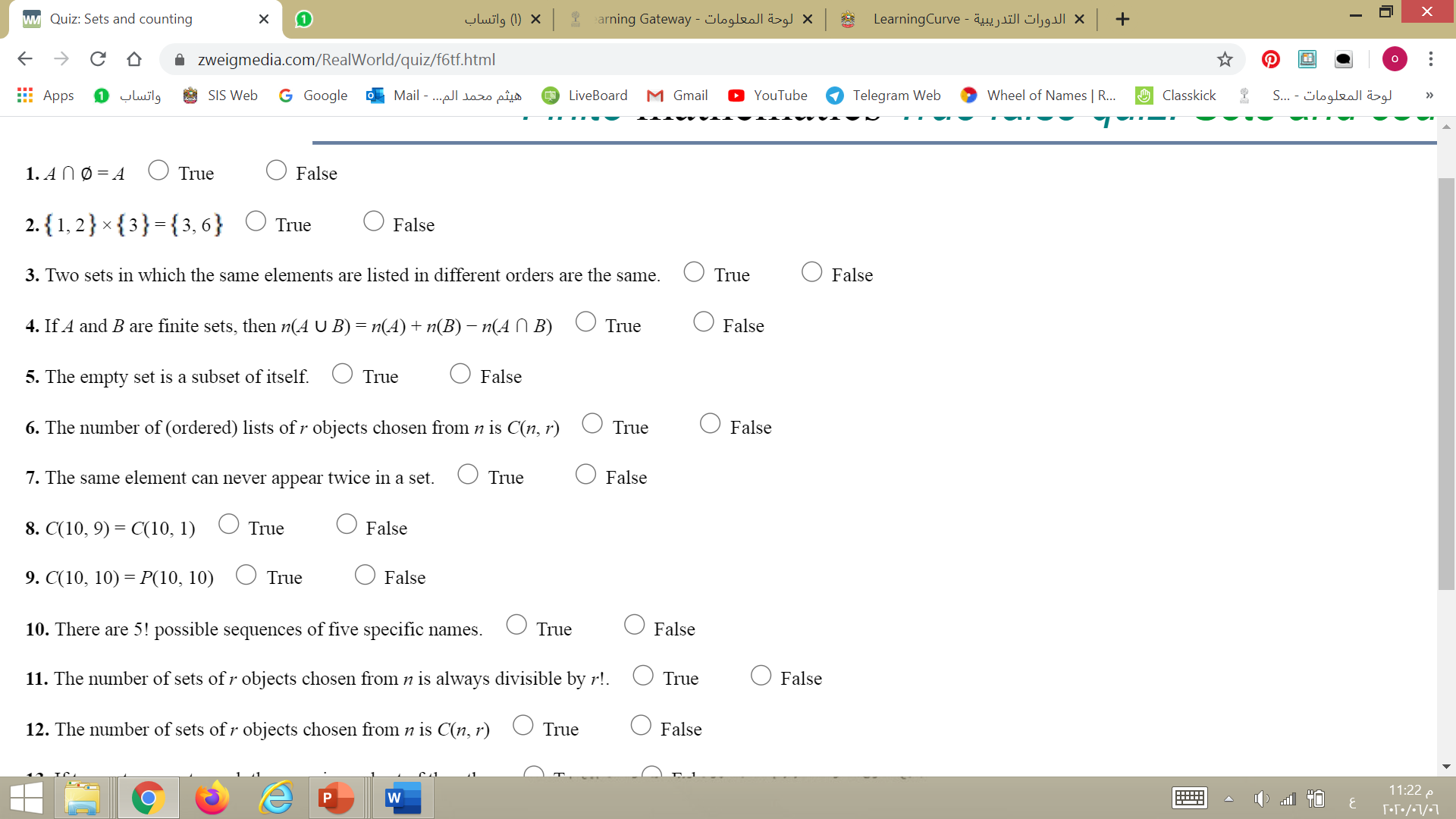 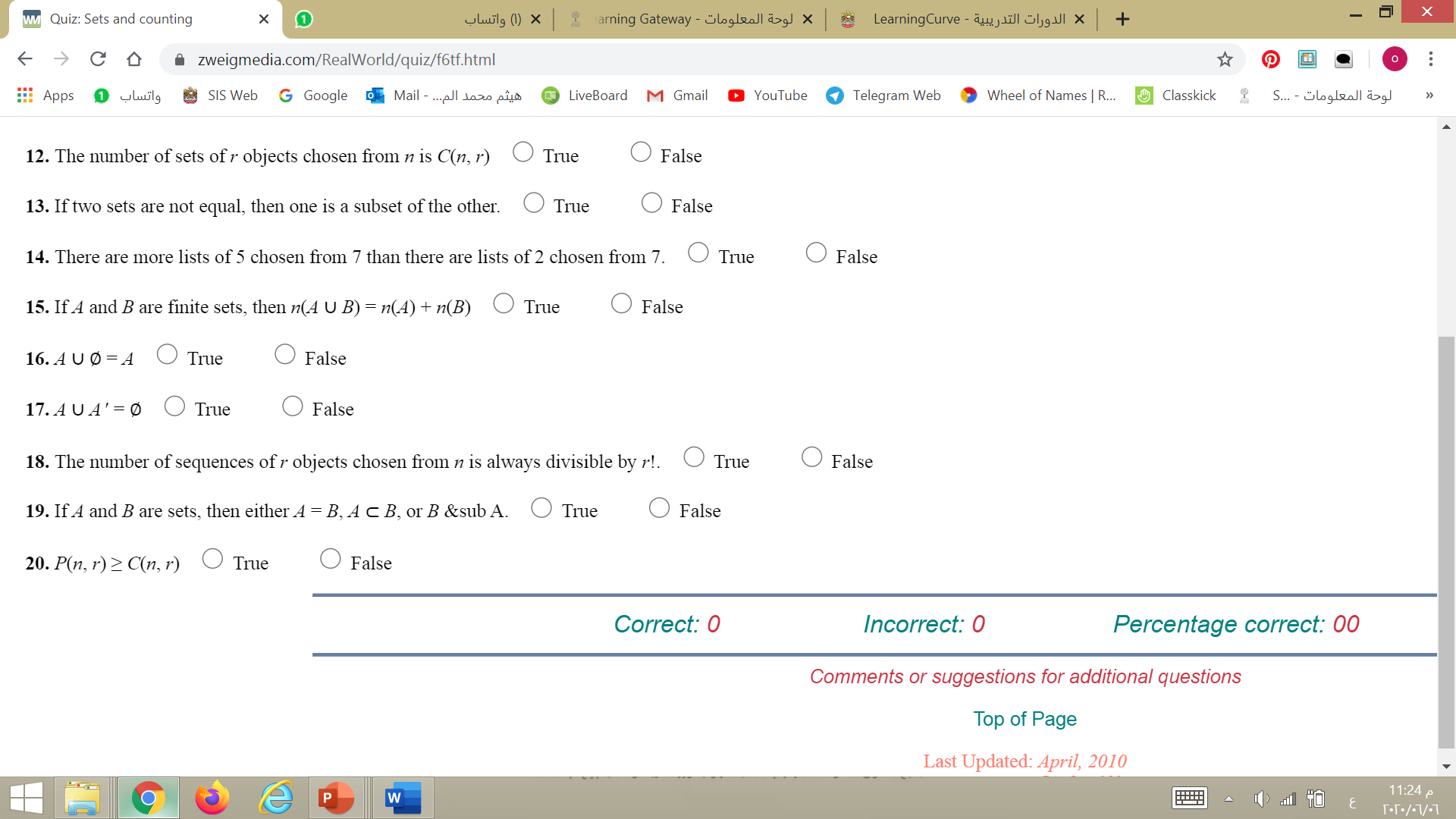 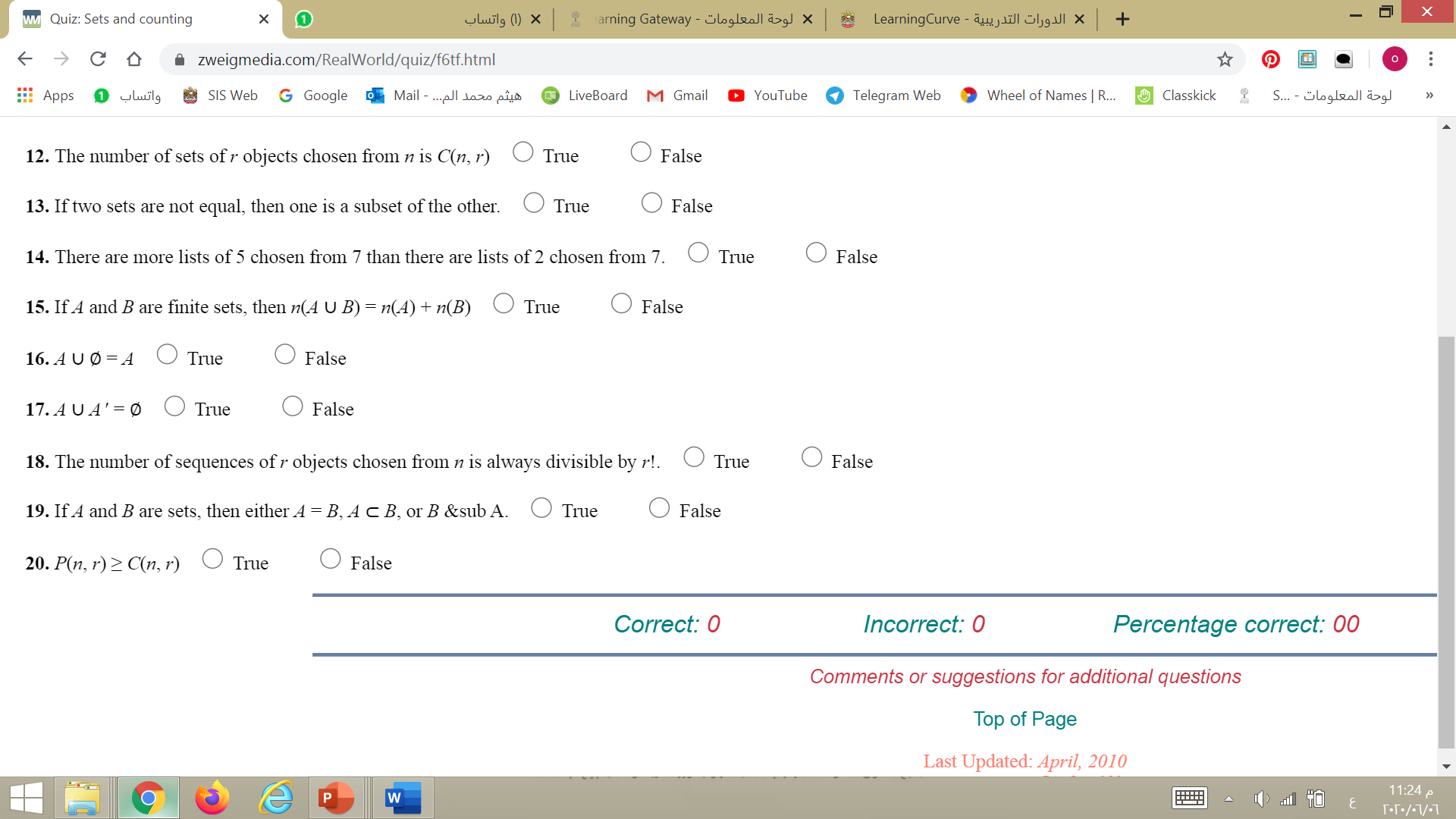 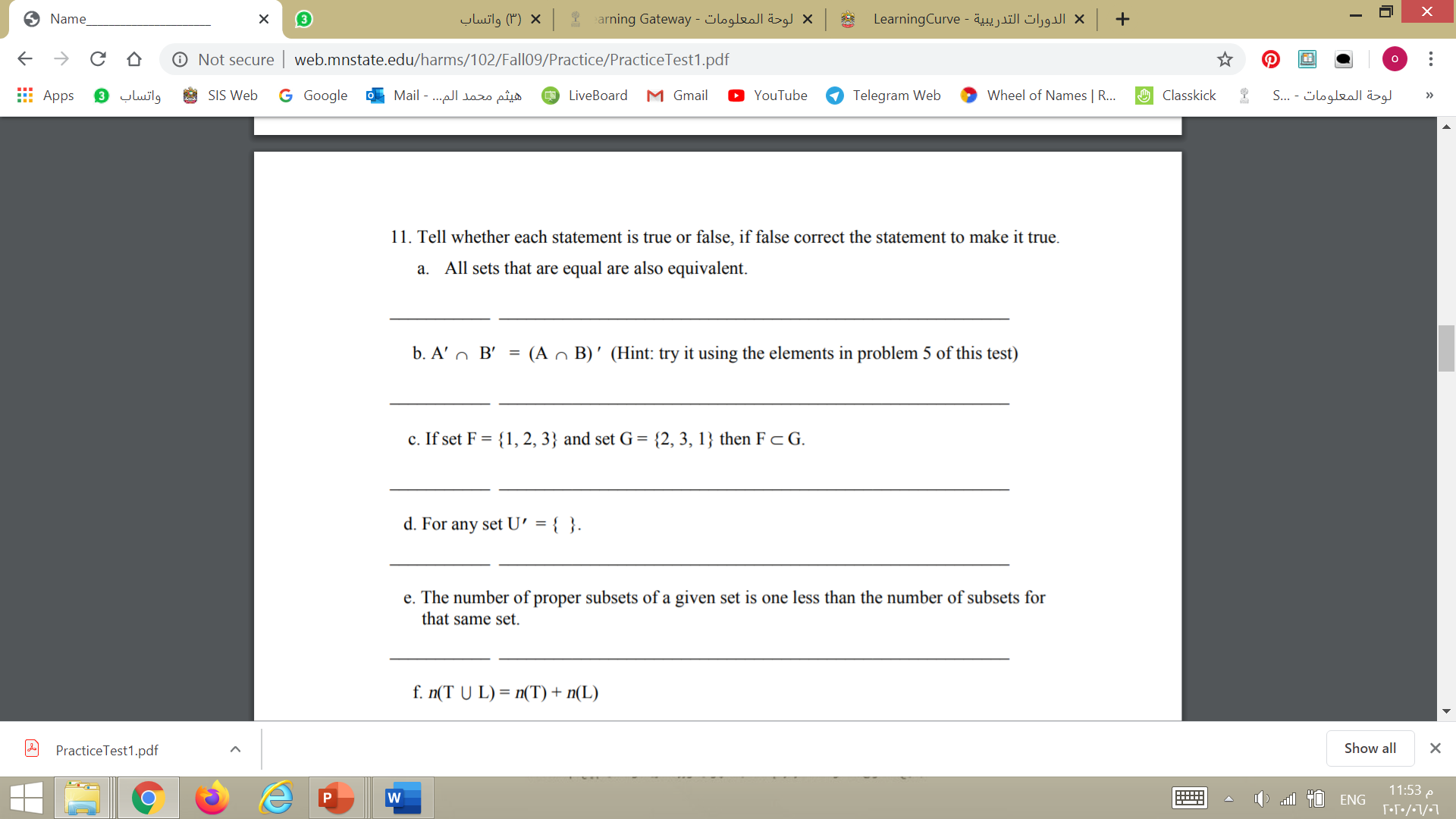 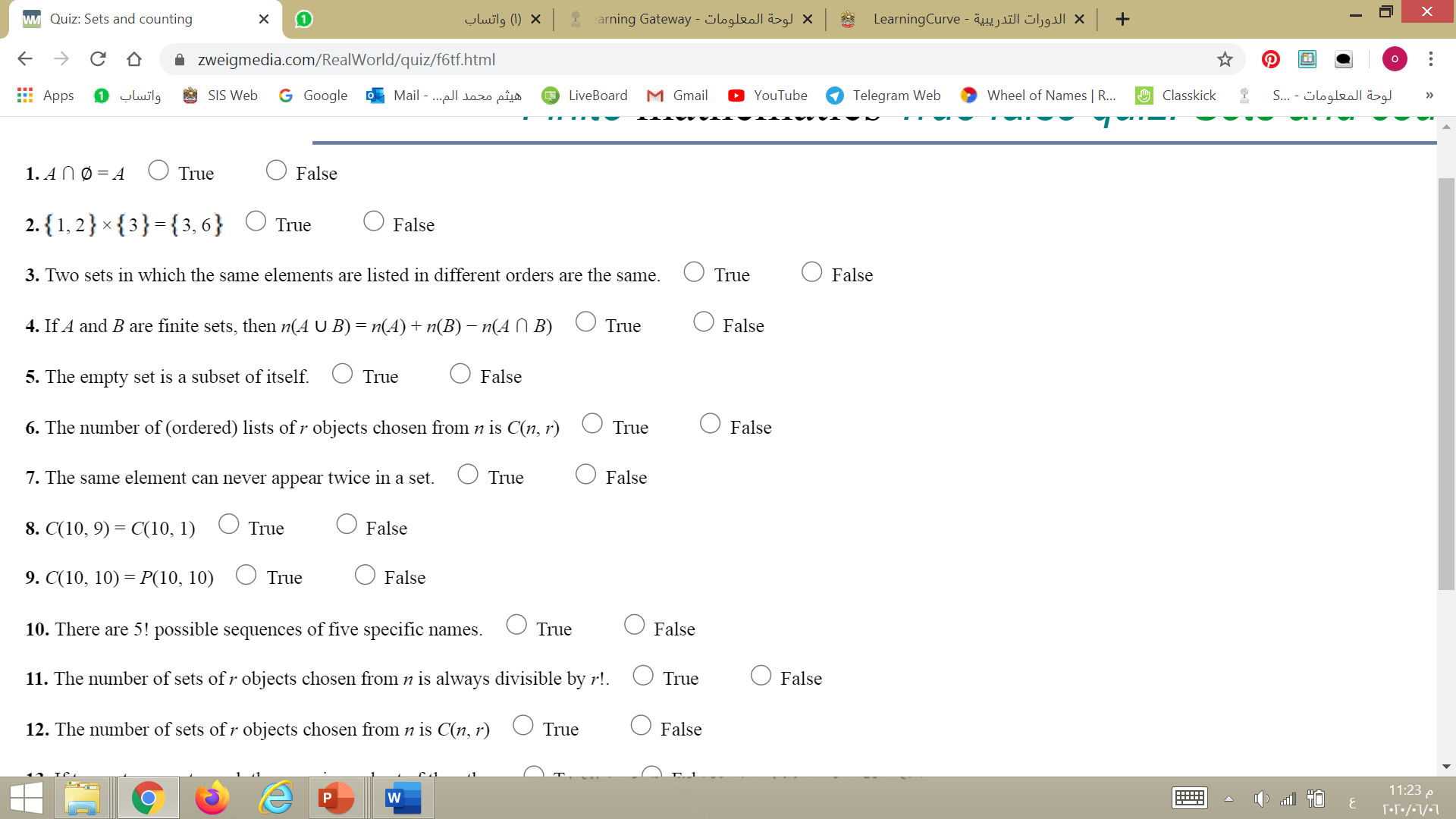 60
قوانين دي مورجان
تخير الإجابة الصحيحة
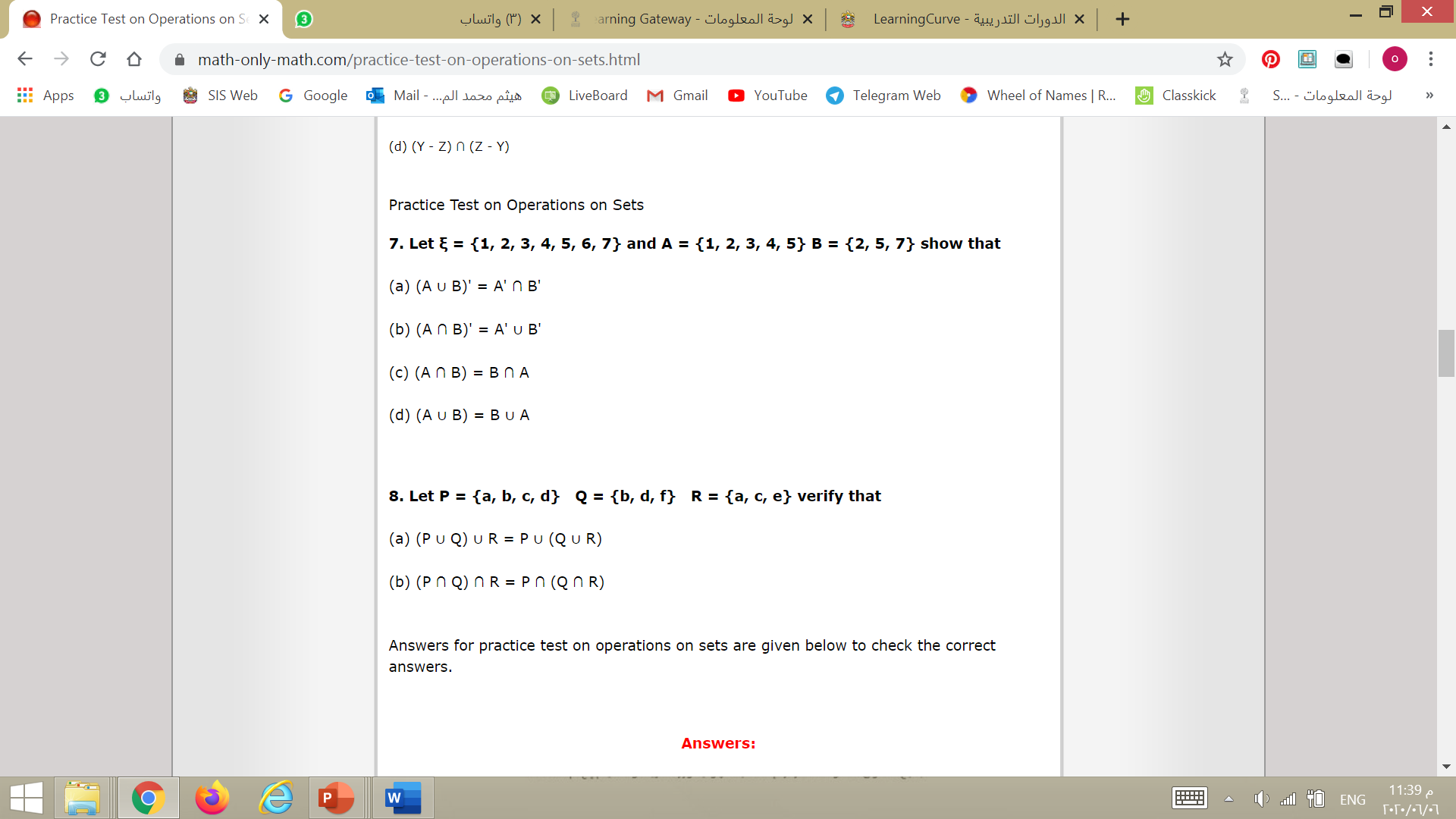 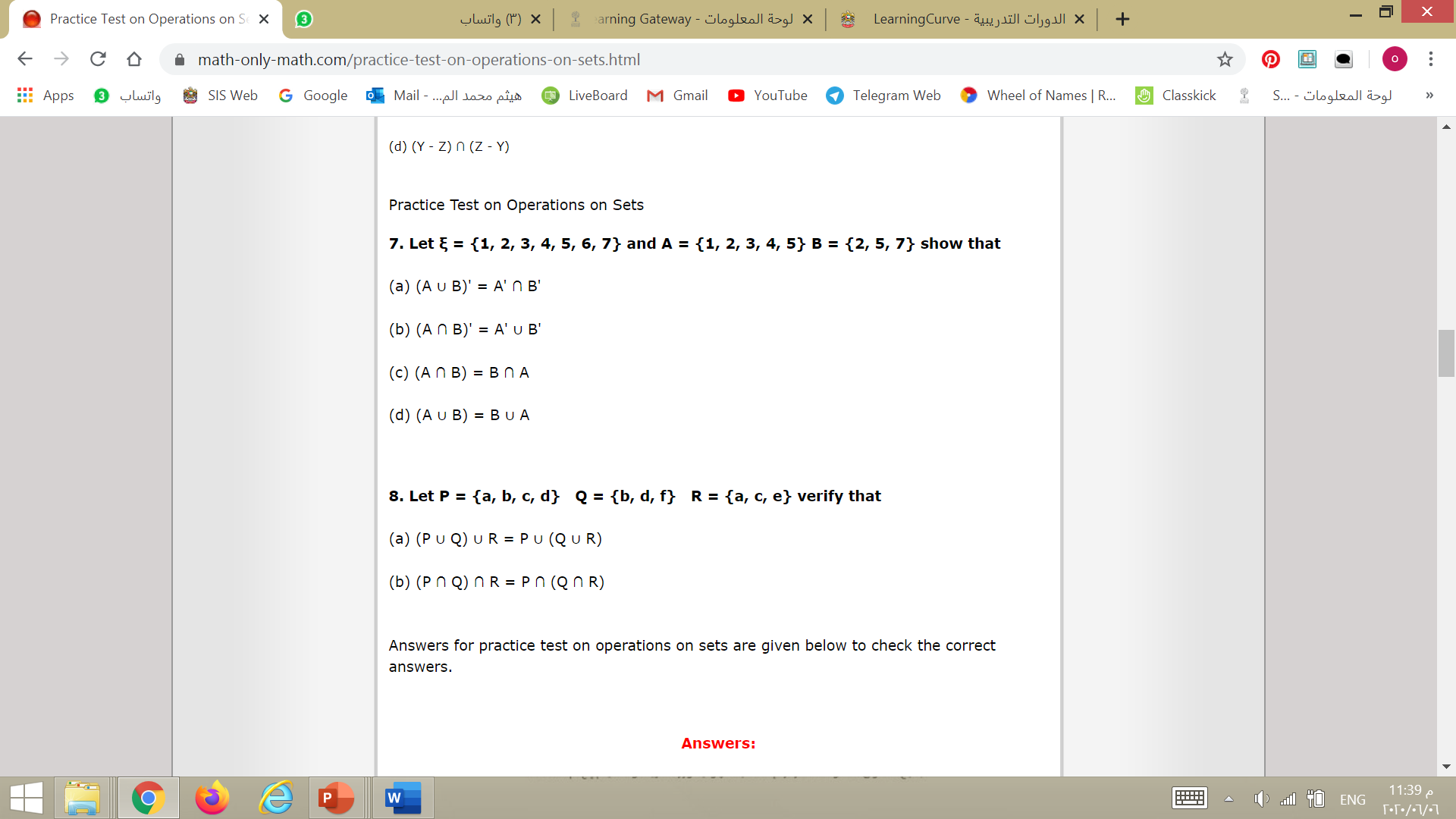 61
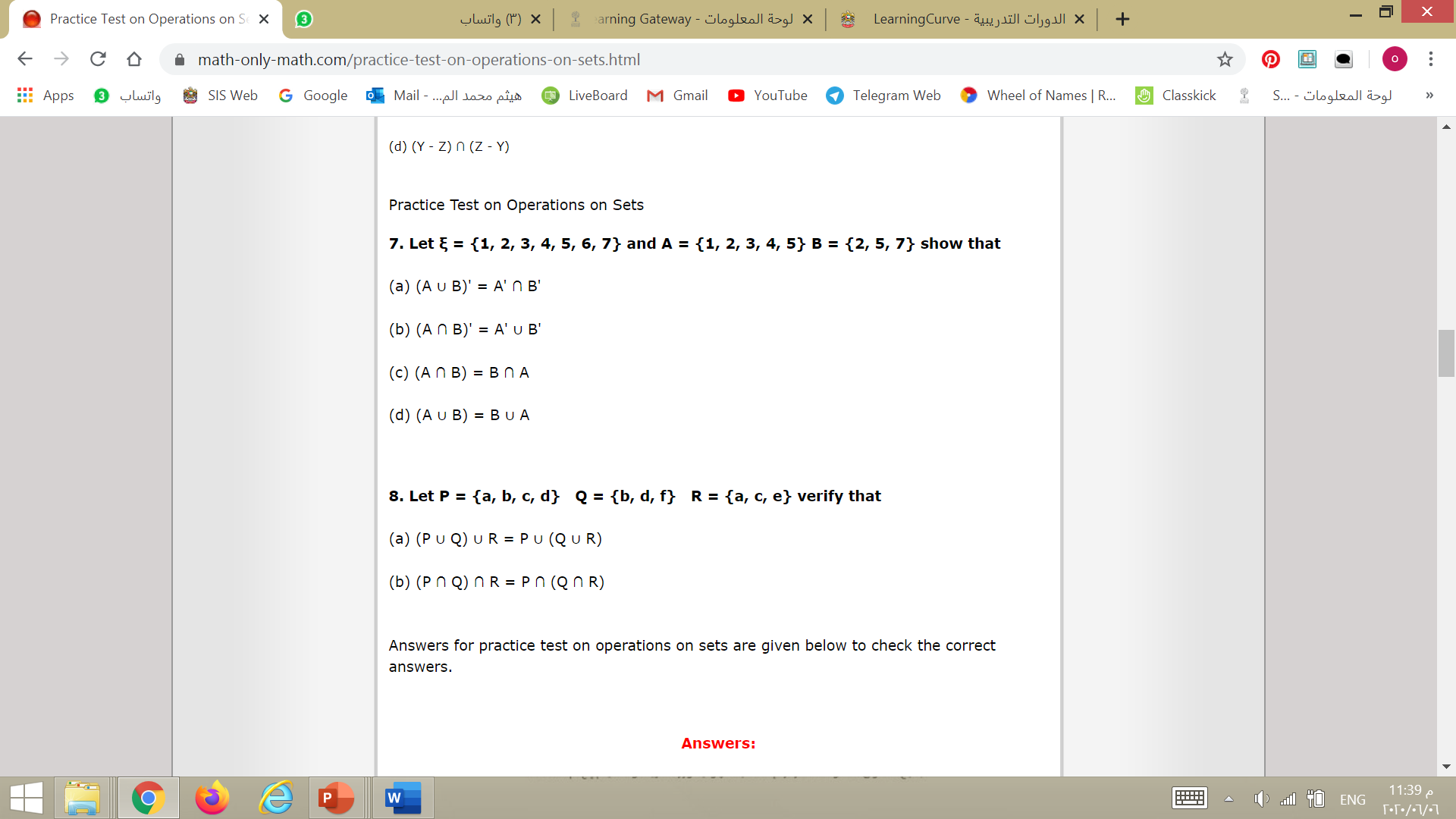 تحقق
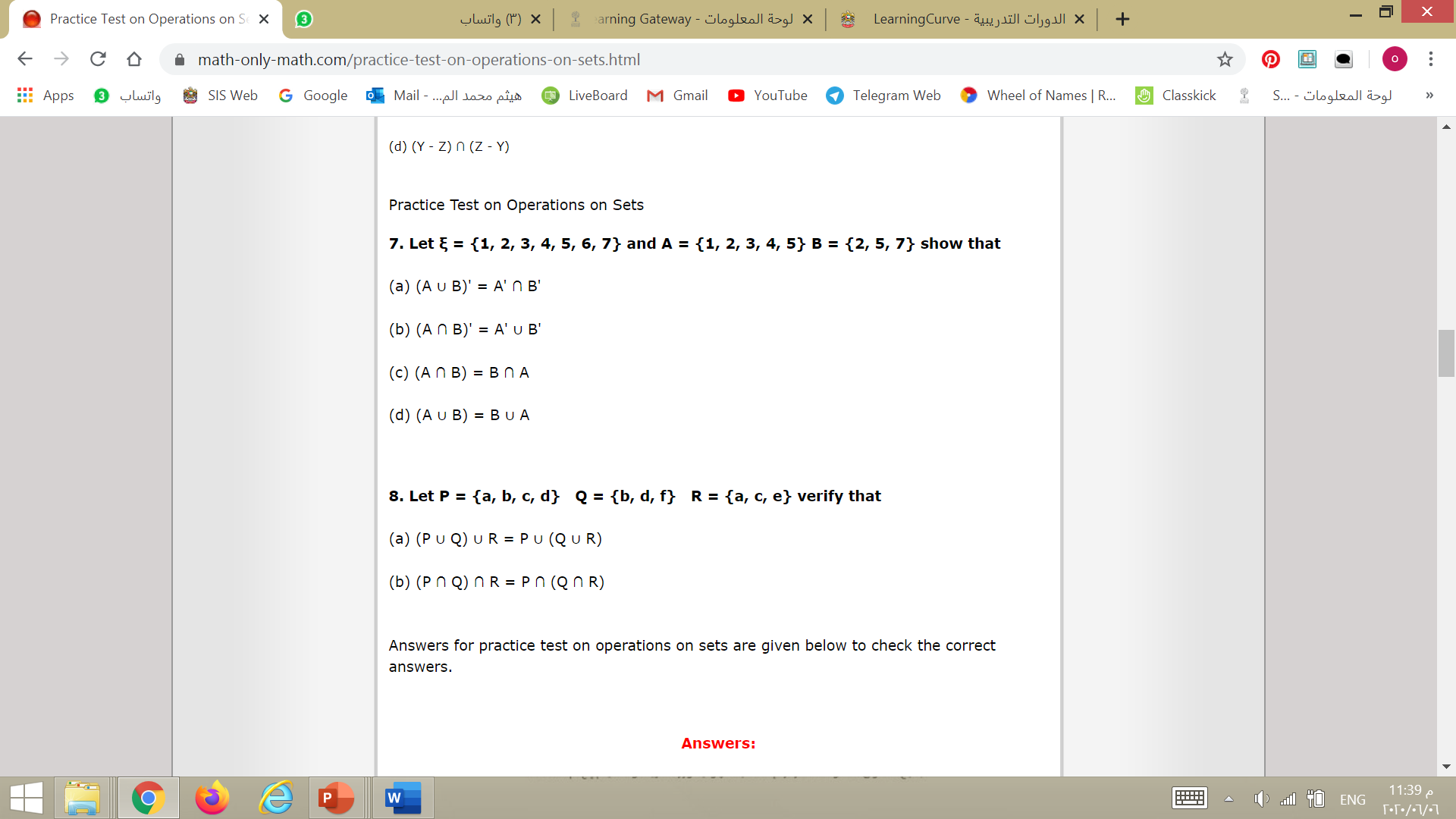 نفس العناصر
62
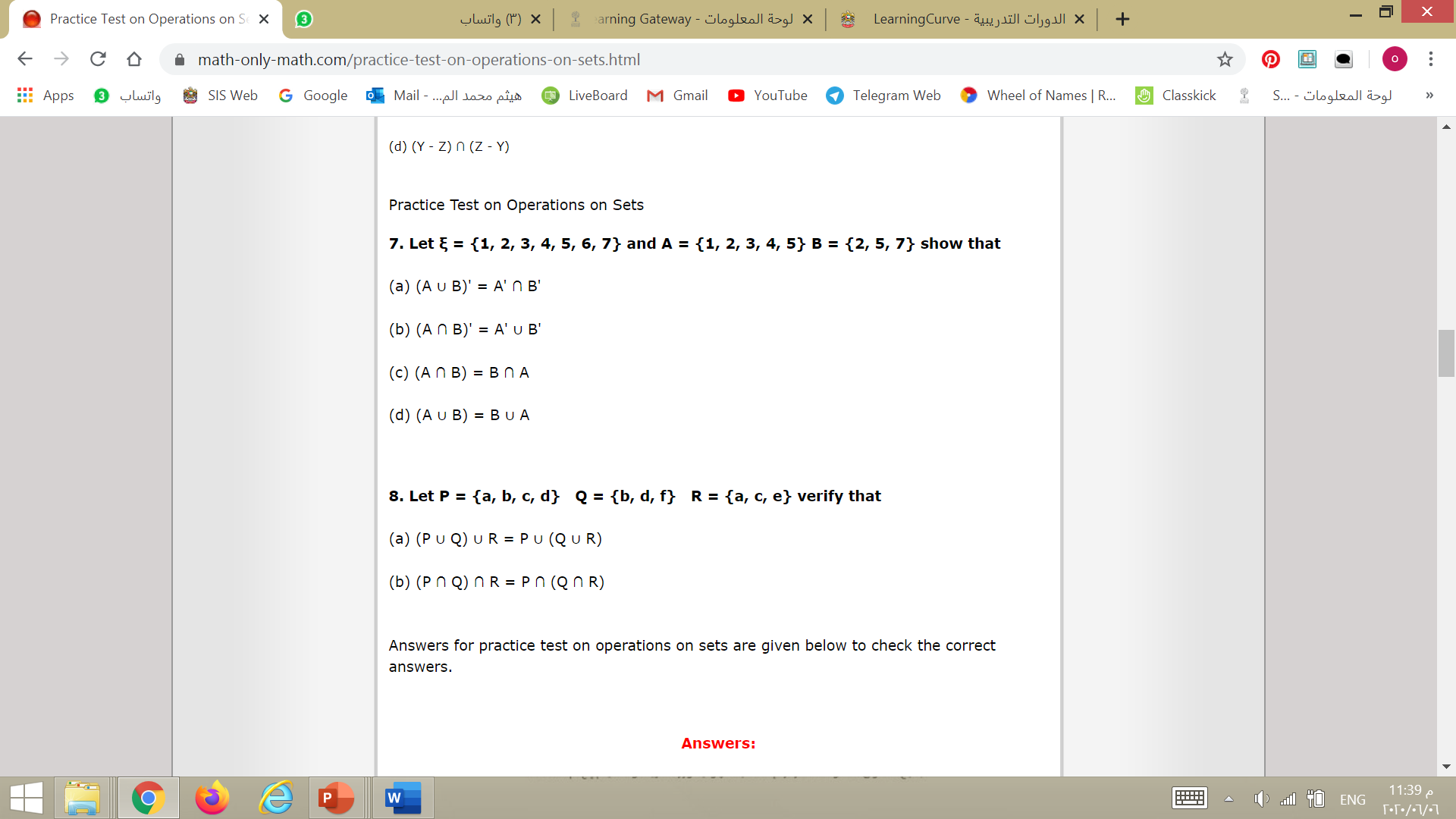 تحقق
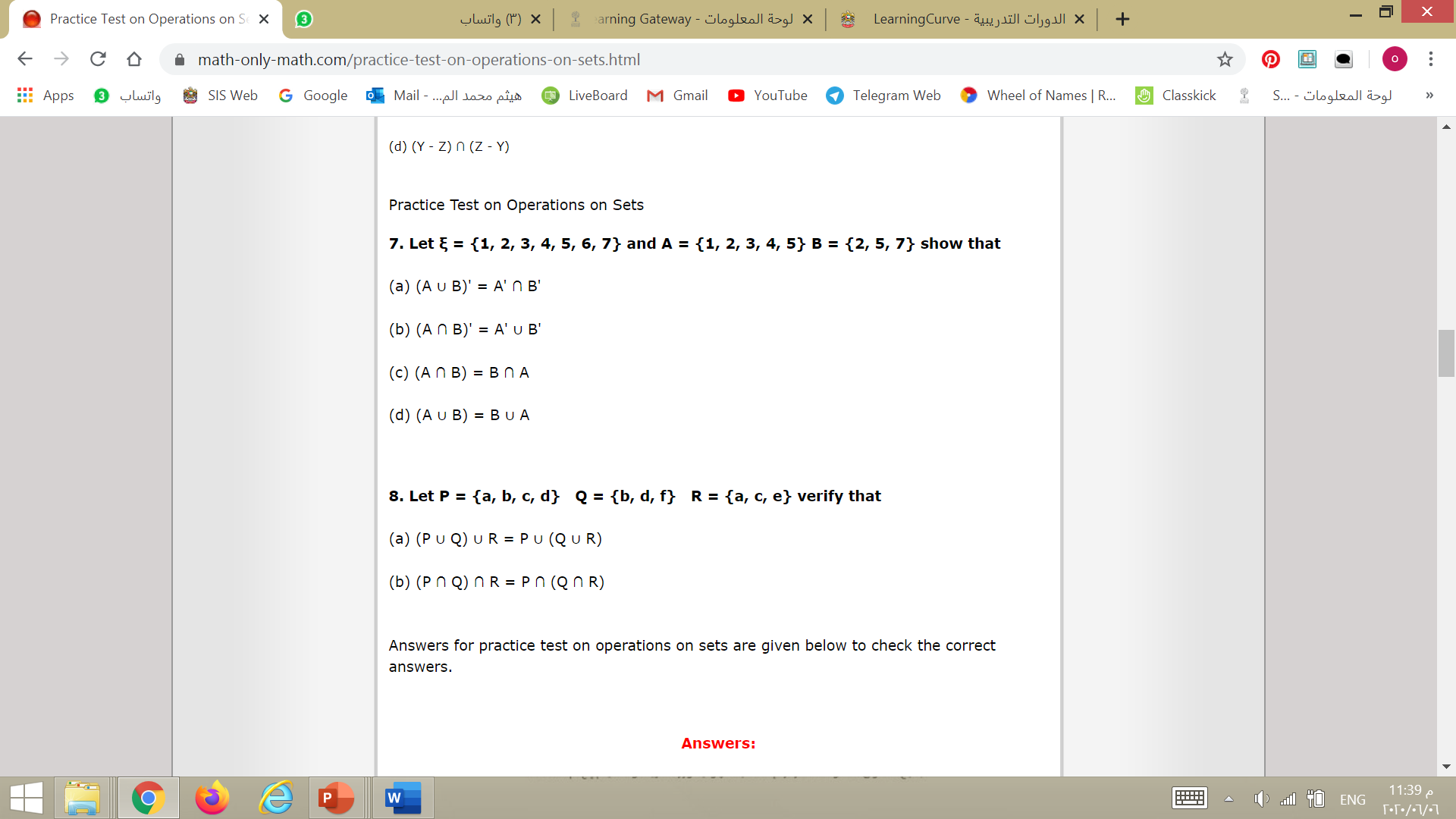 نفس العناصر
63
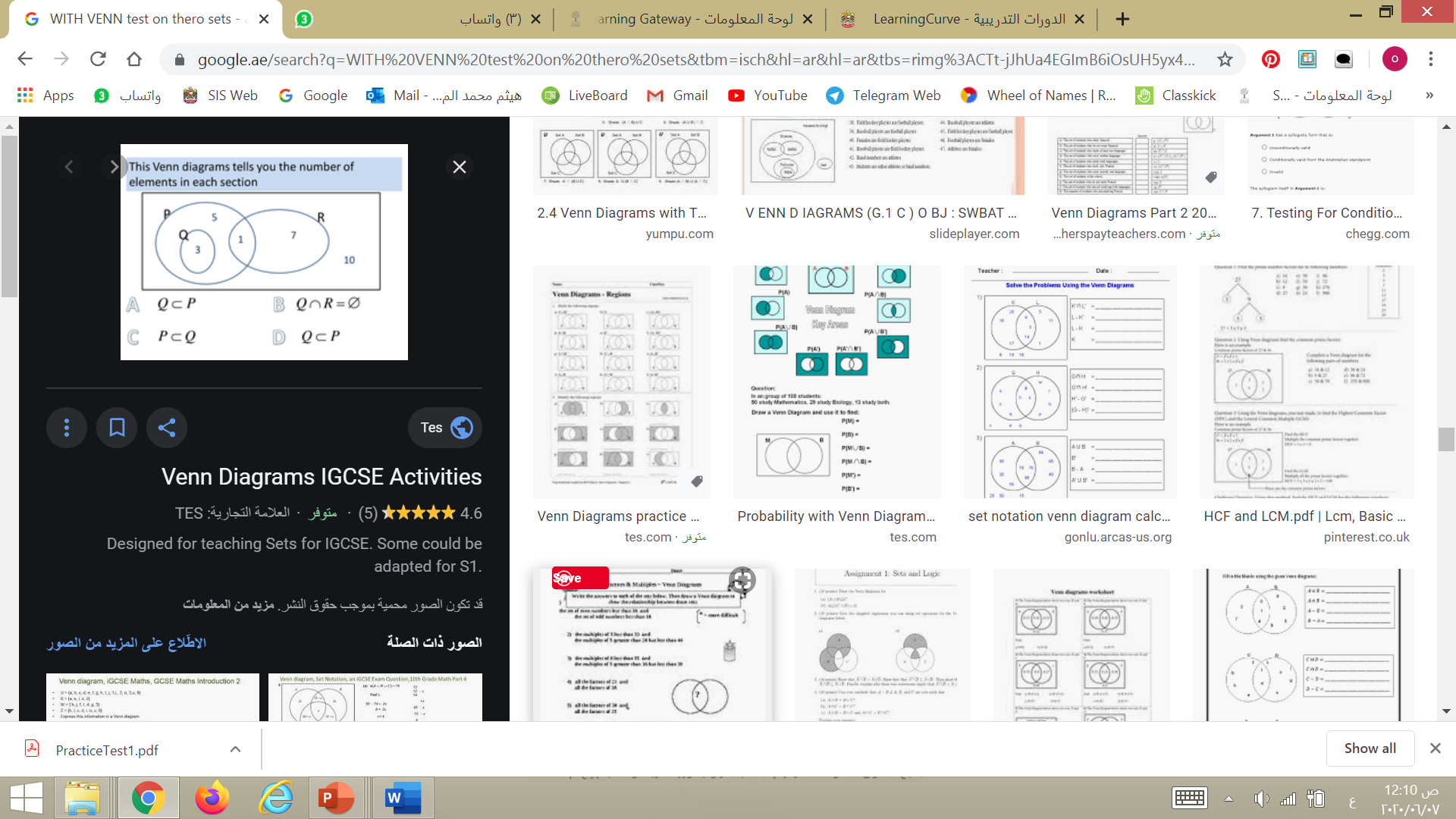 من مخطط فن المقابل
تخير كل الإجابات الصحيحة
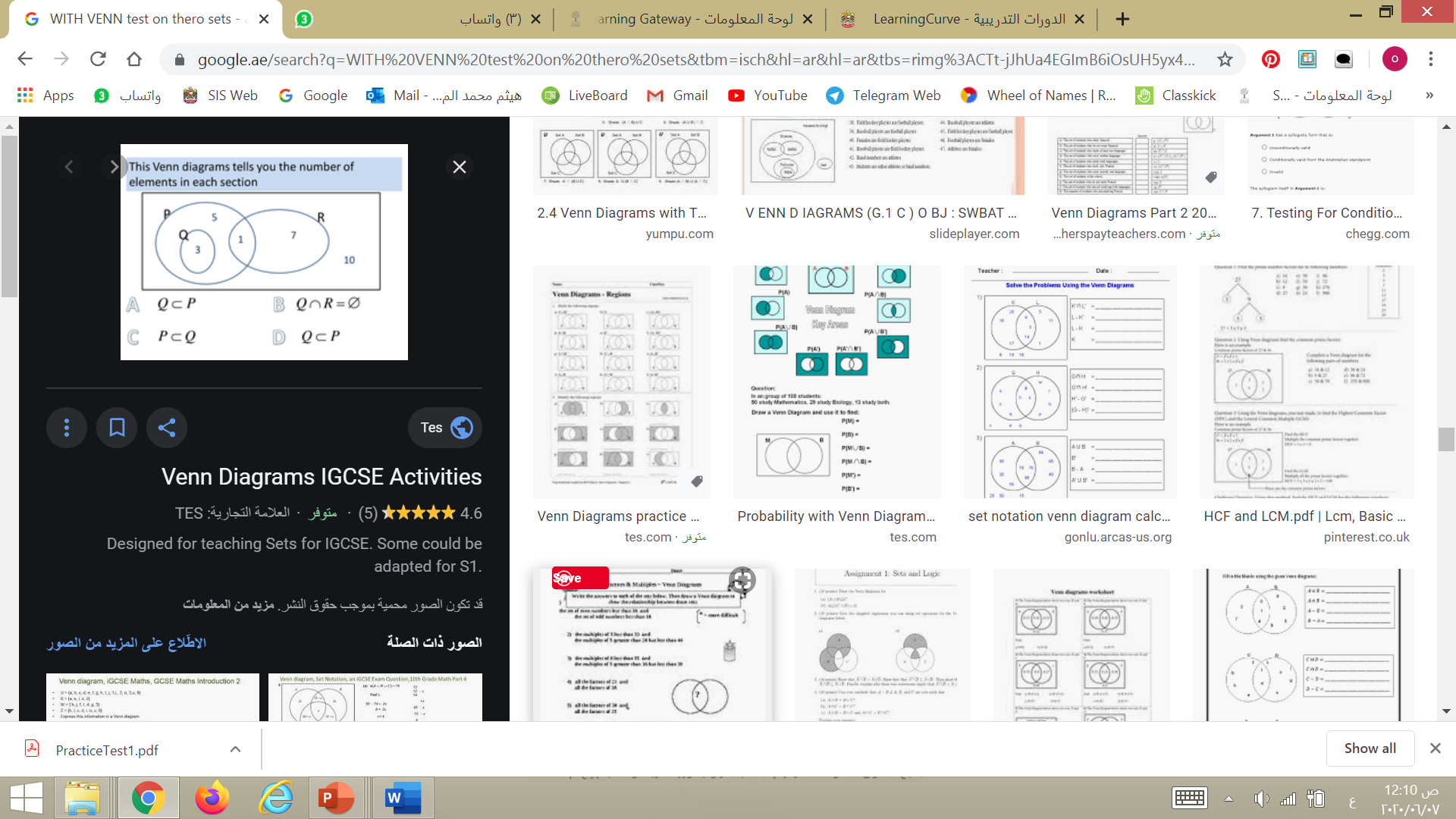 64
من مخطط فن المقابل
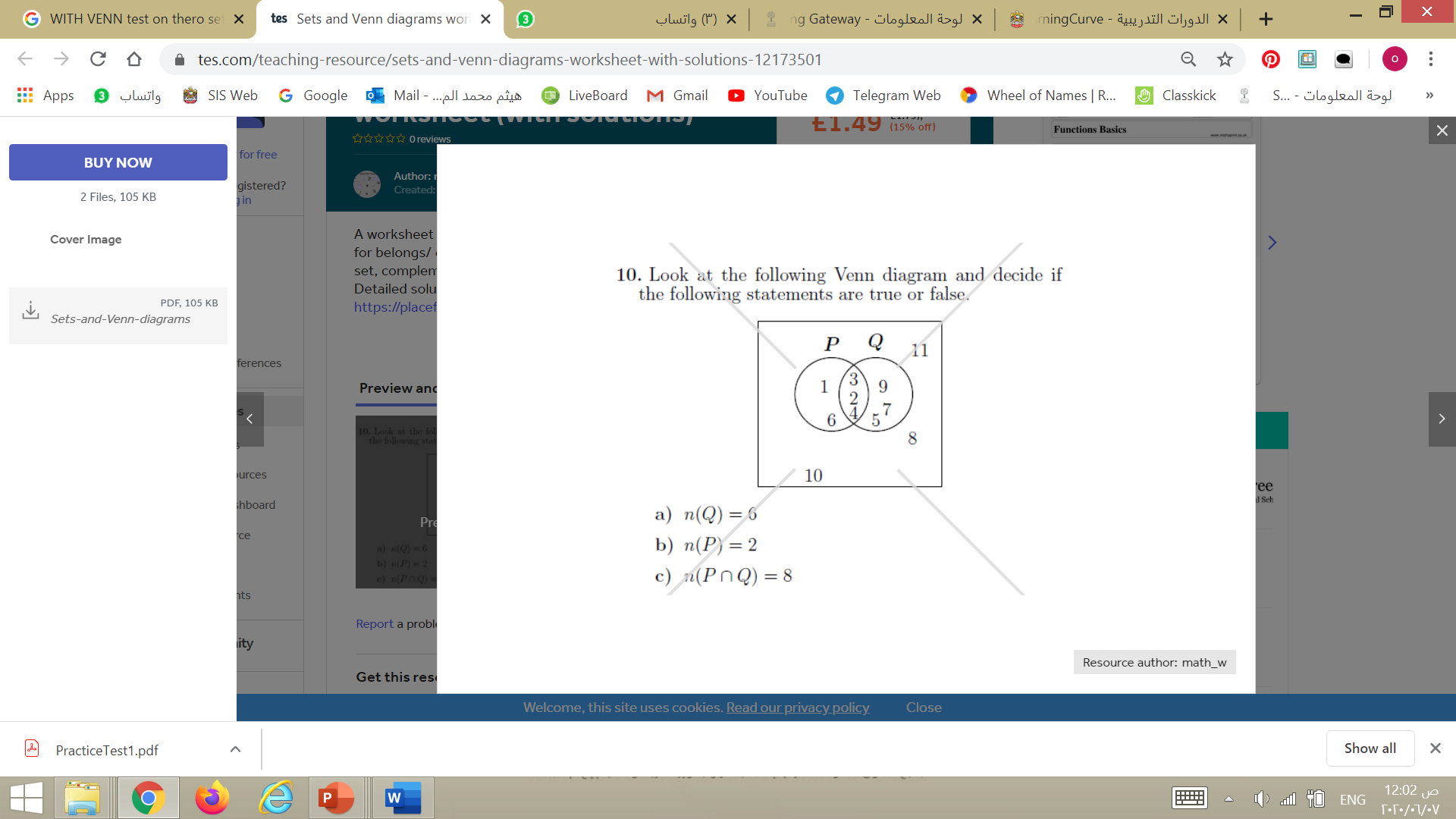 تخير الإجابة الصحيحة
65
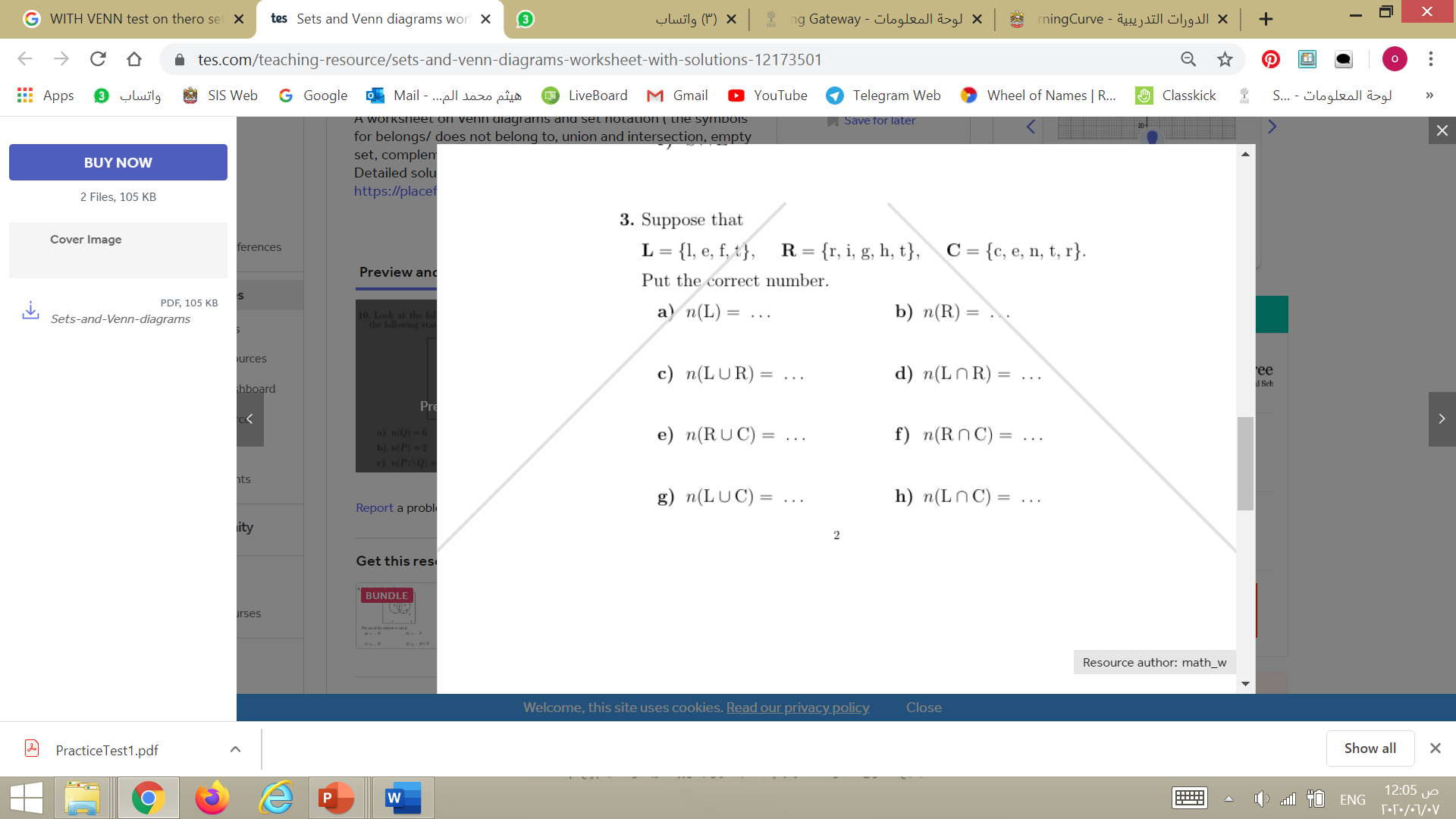 ضع الرقم الصحيح
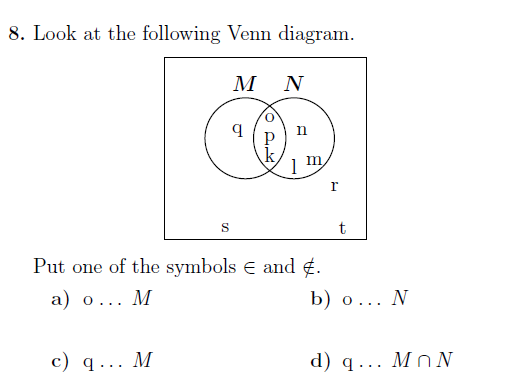 66
من مخطط فن المقابل
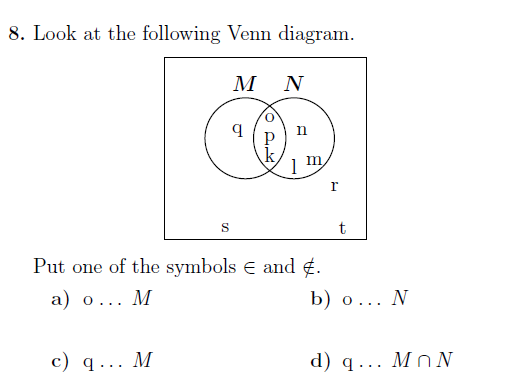 ضع إحدى الرموز في المكان المناسب لتصبح العبارة صحيحة
,
67
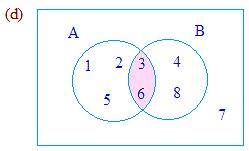 من مخطط فن المقابل: أوجد